Nắng mới, áo đỏ và nét cười đen nhánh 
(Về bài thơ Nắng mới của Lưu Trọng Lư)                              Lê Quang Hưng
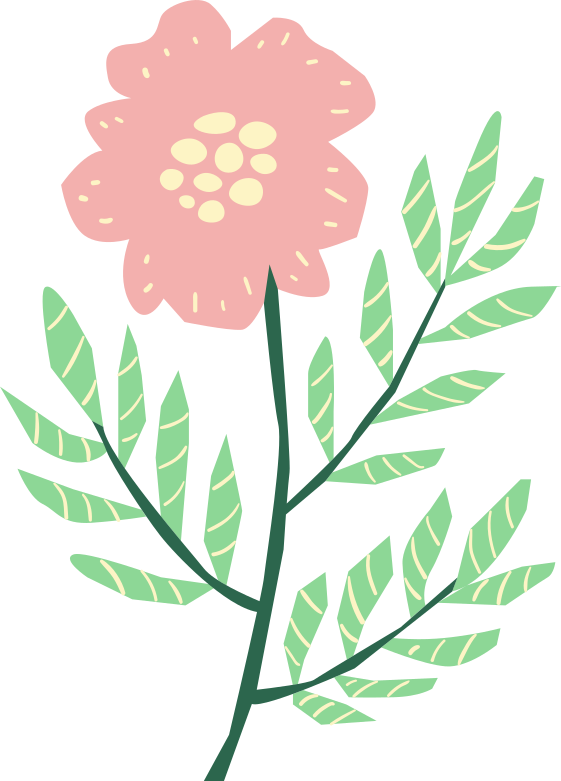 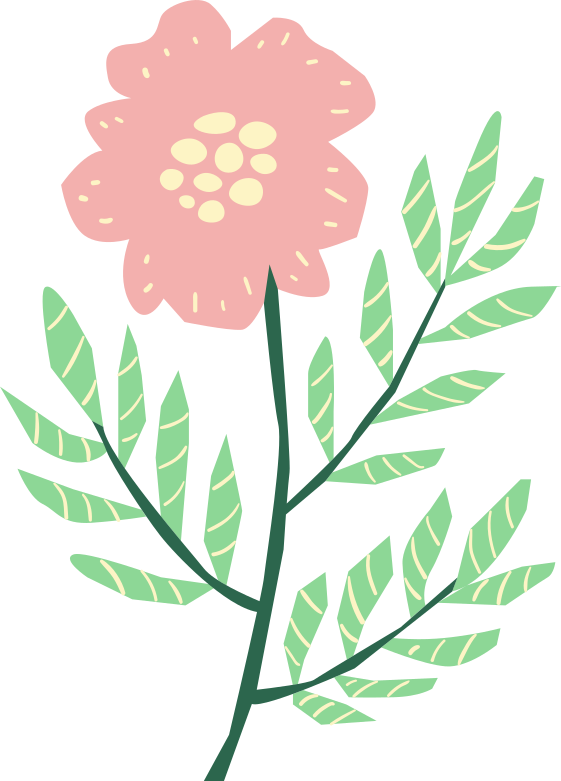 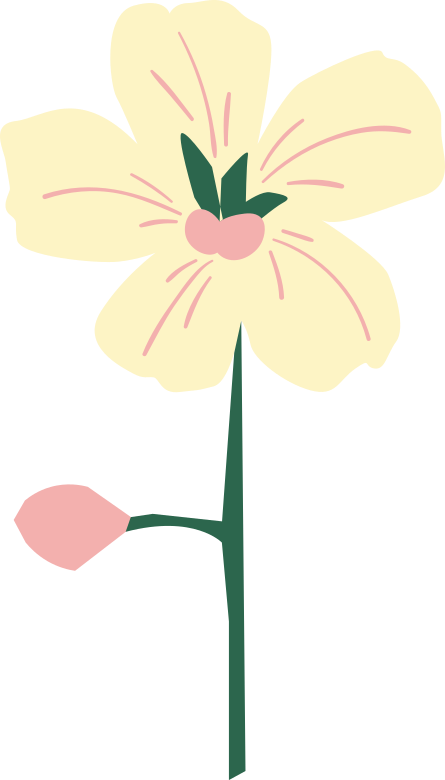 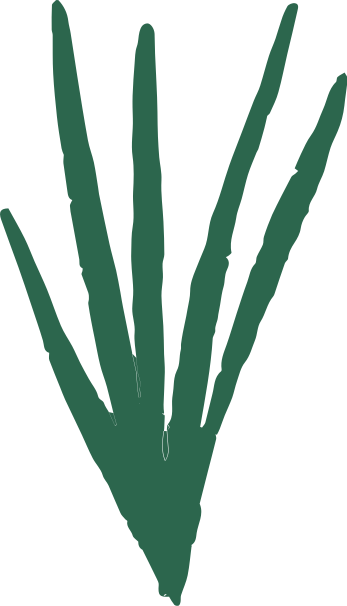 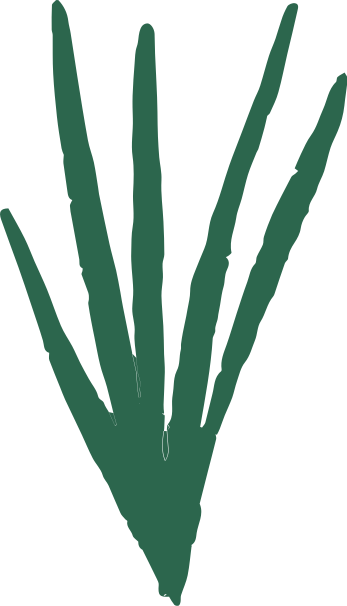 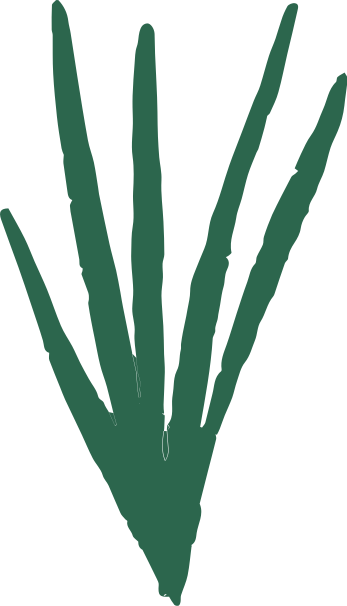 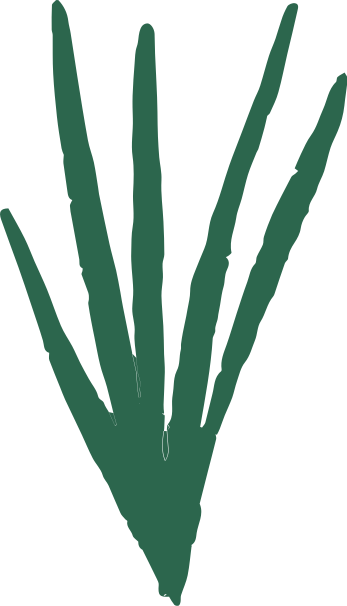 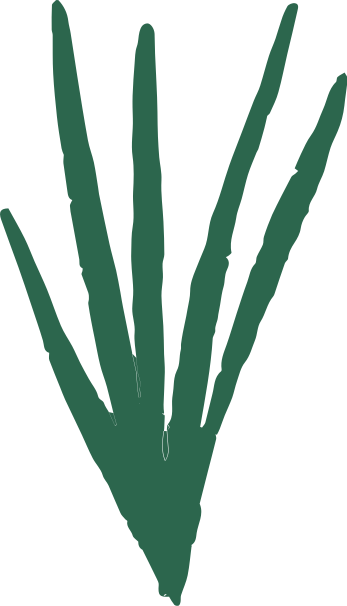 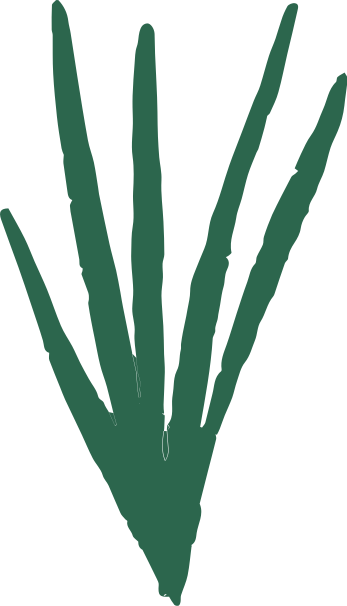 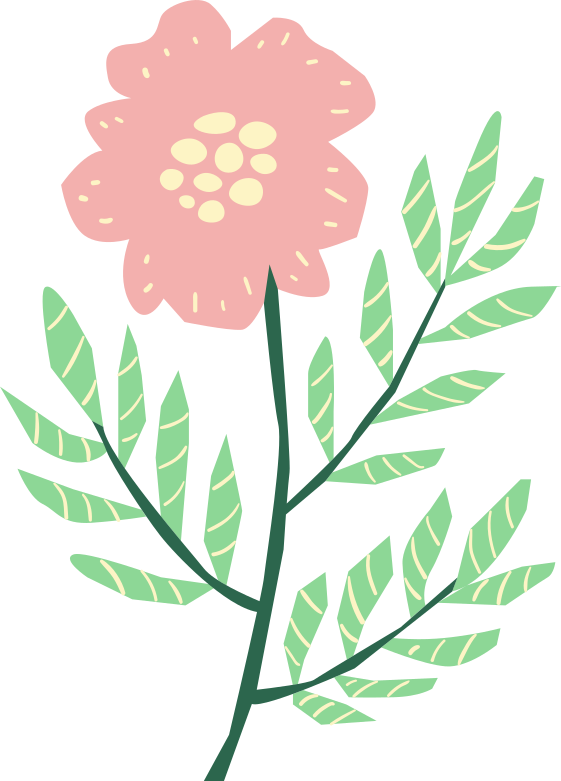 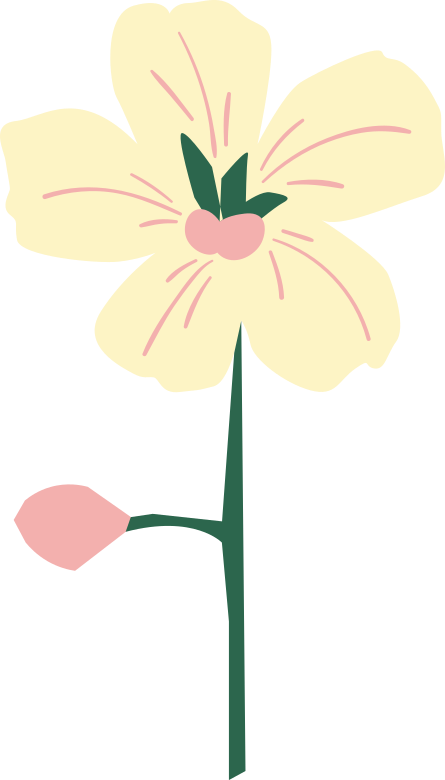 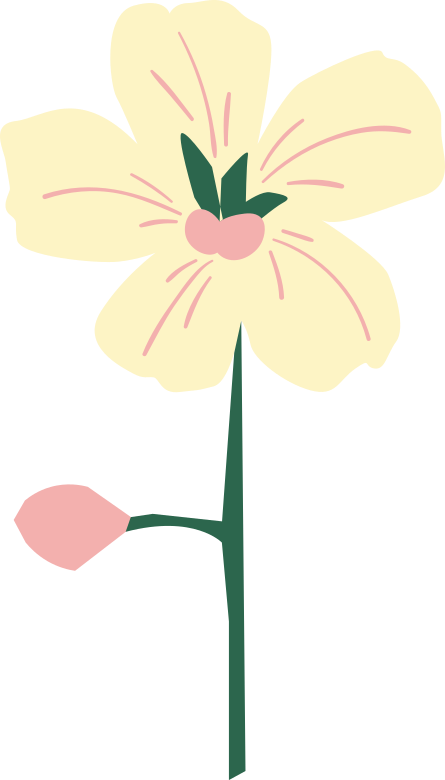 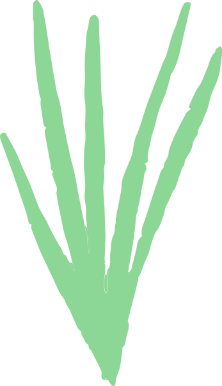 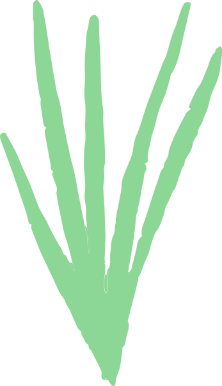 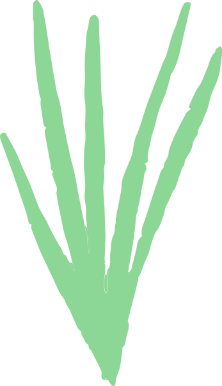 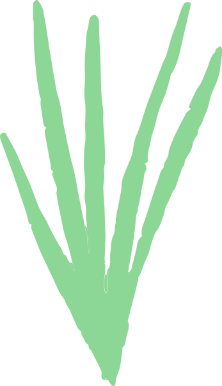 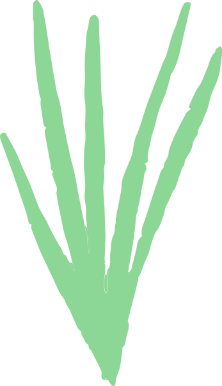 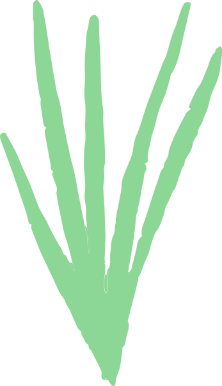 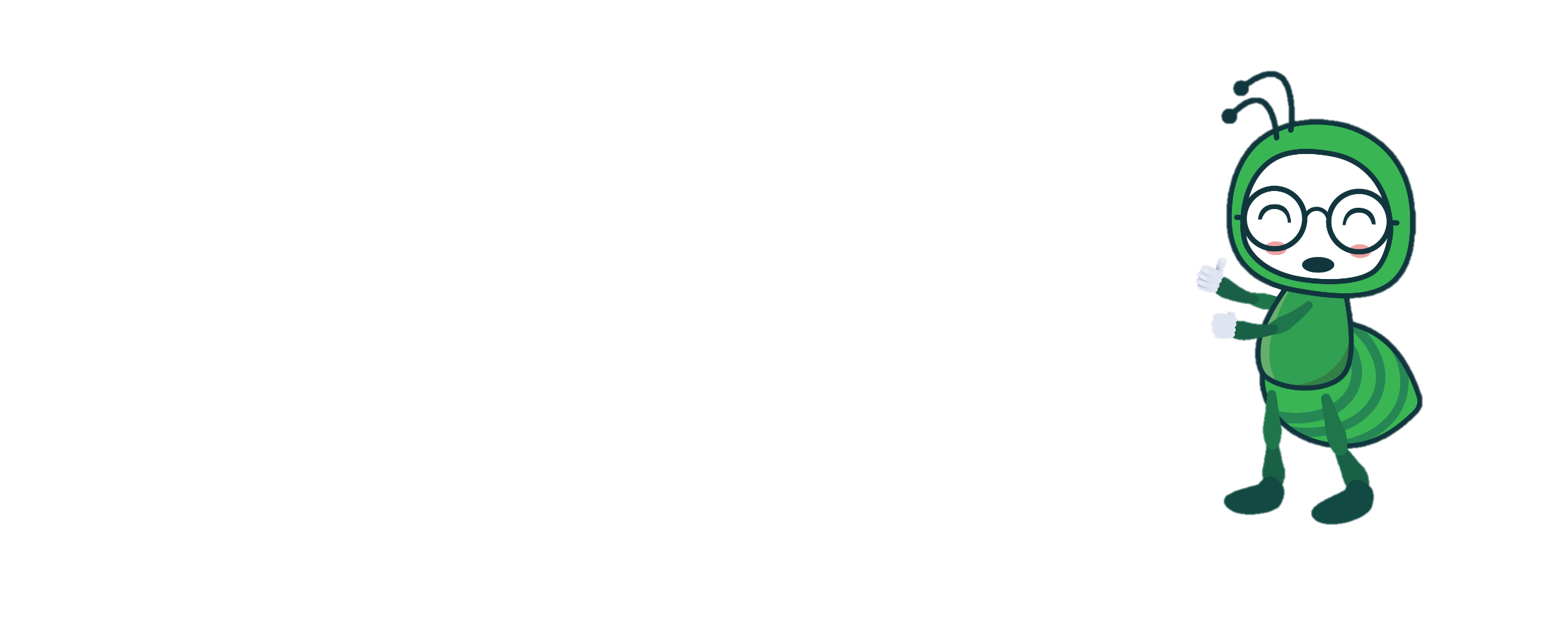 HOẠT ĐỘNG 1 KHỞI ĐỘNG
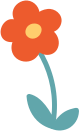 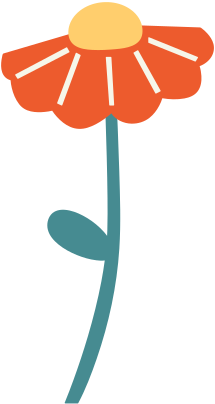 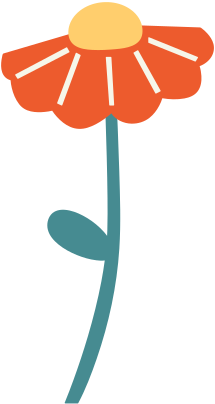 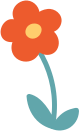 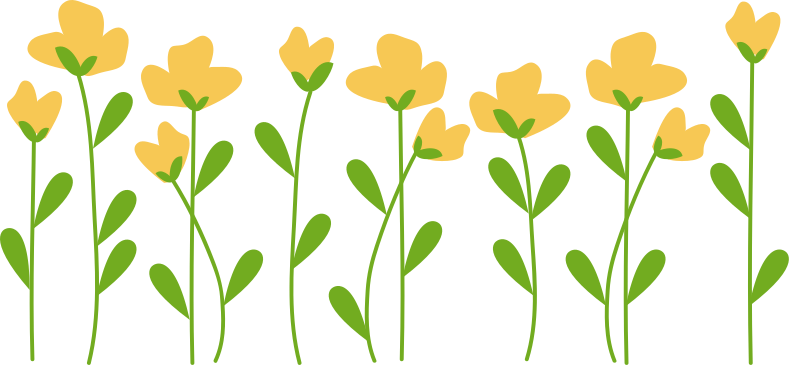 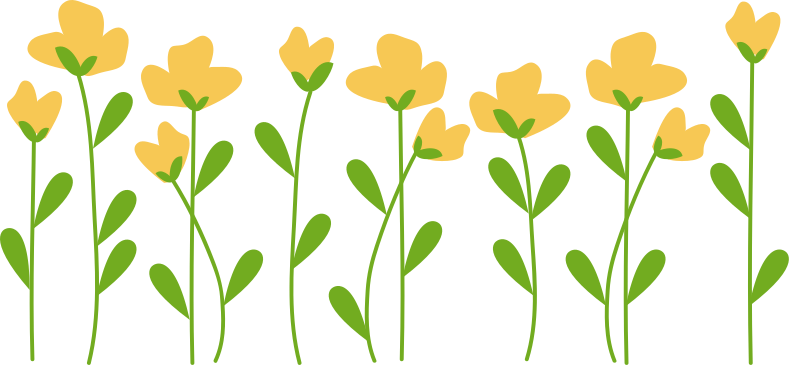 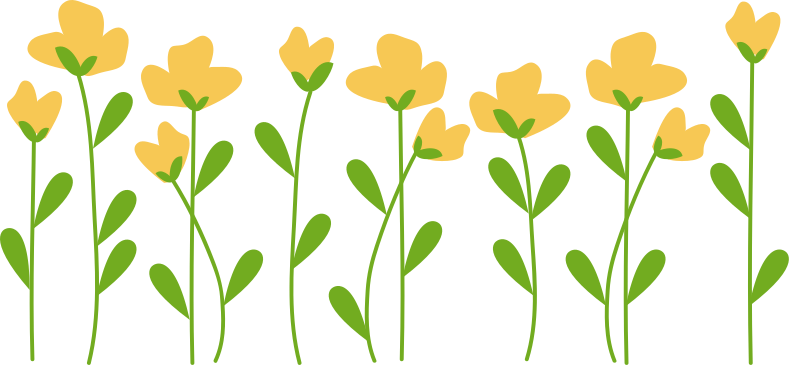 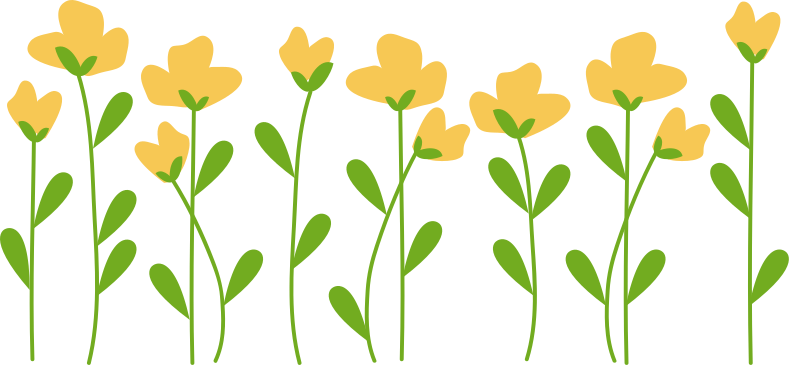 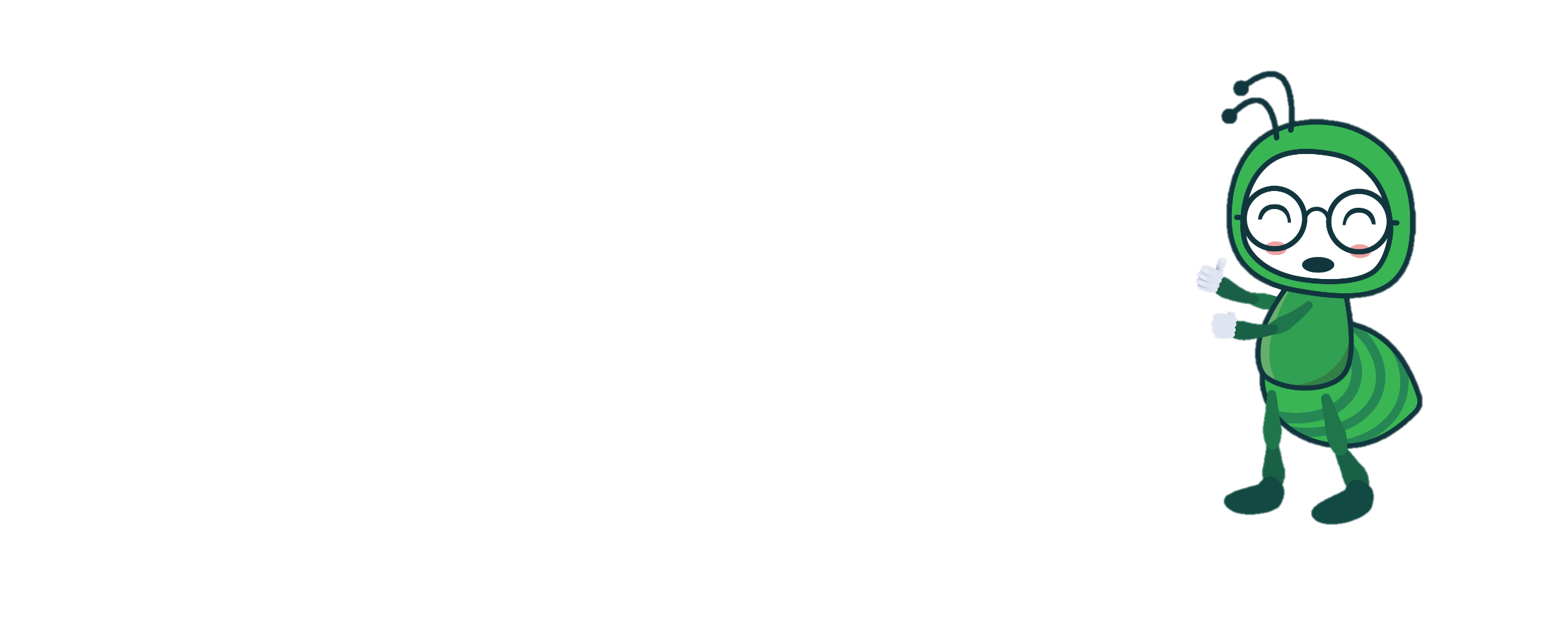 Hãy xem video và trở lời câu hỏi sau: Suy nghĩ/ tình cảm gợi ra cho em sau khi nghe bài thơ là gì?
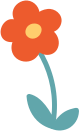 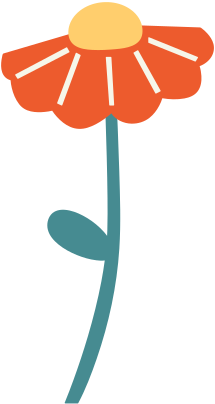 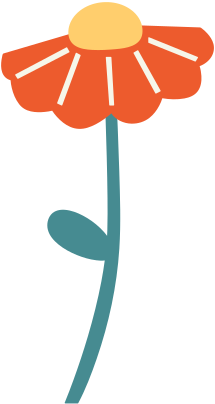 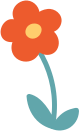 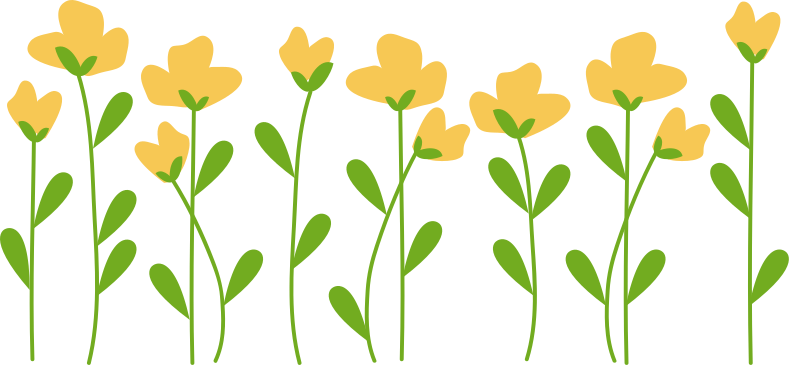 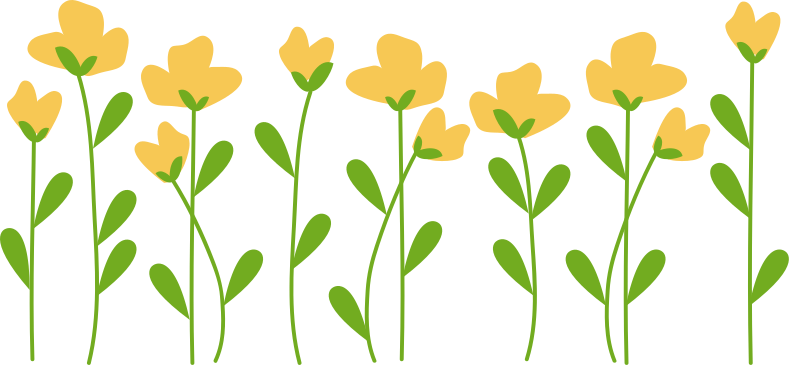 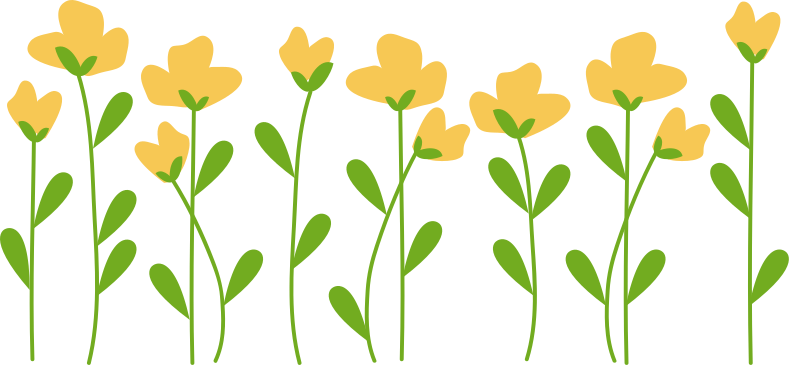 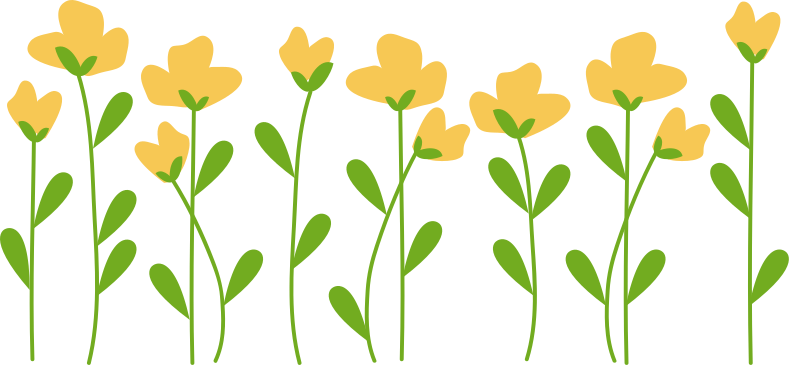 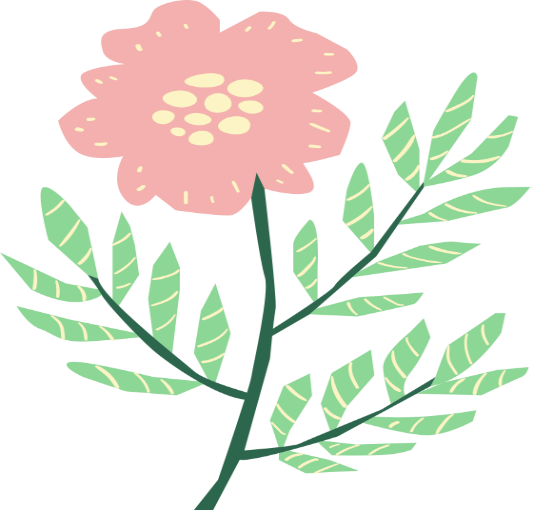 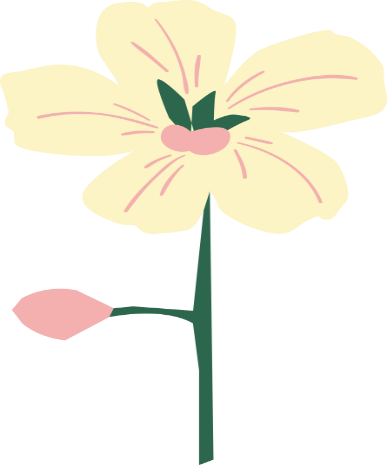 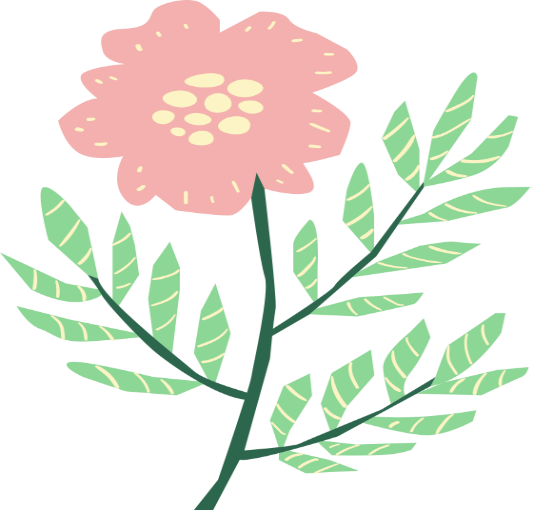 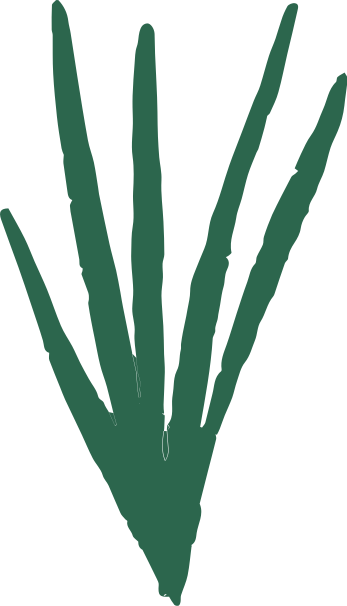 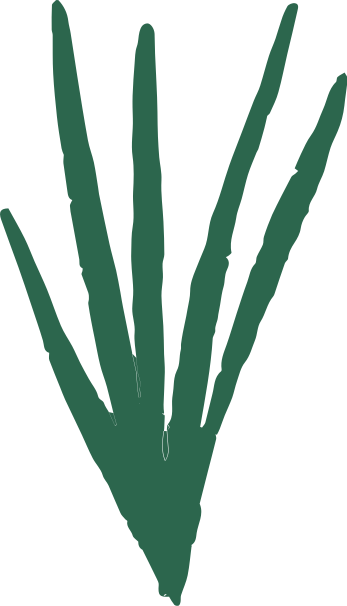 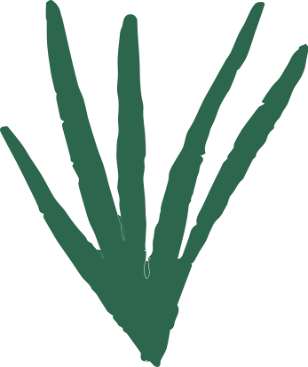 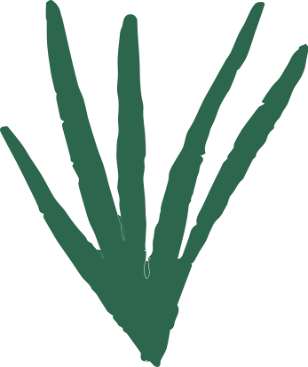 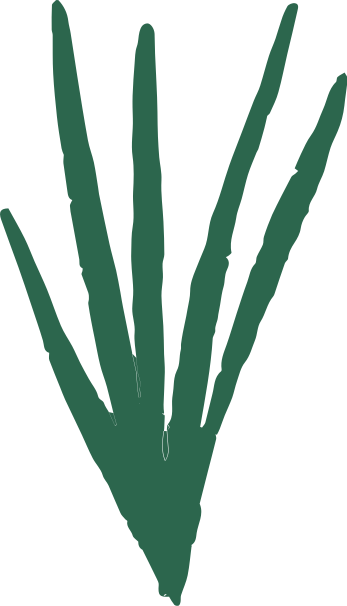 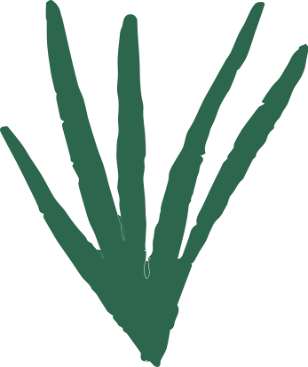 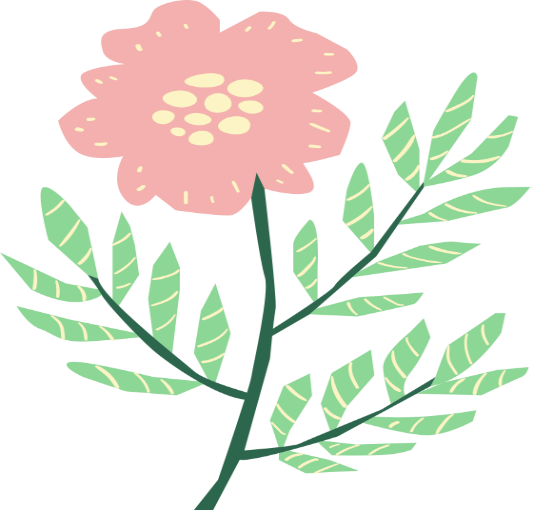 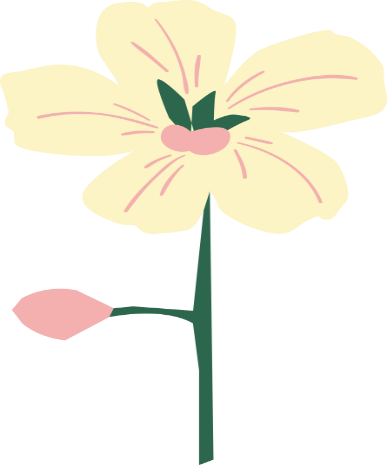 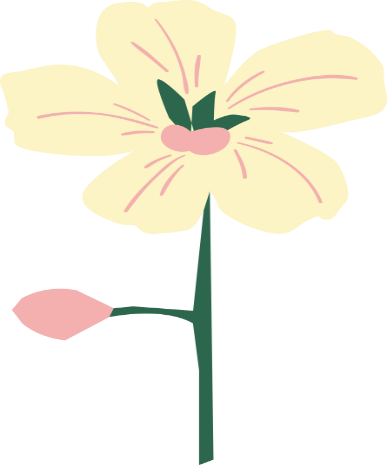 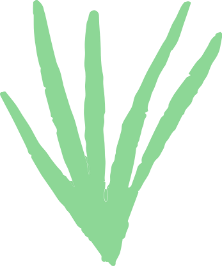 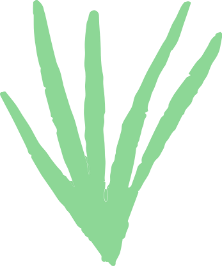 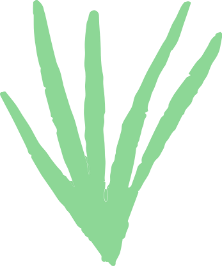 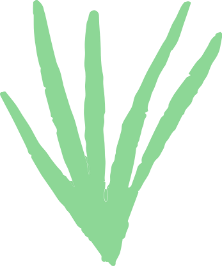 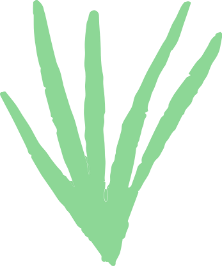 HOẠT ĐỘNG 2
HÌNH THÀNH KIẾN THỨC
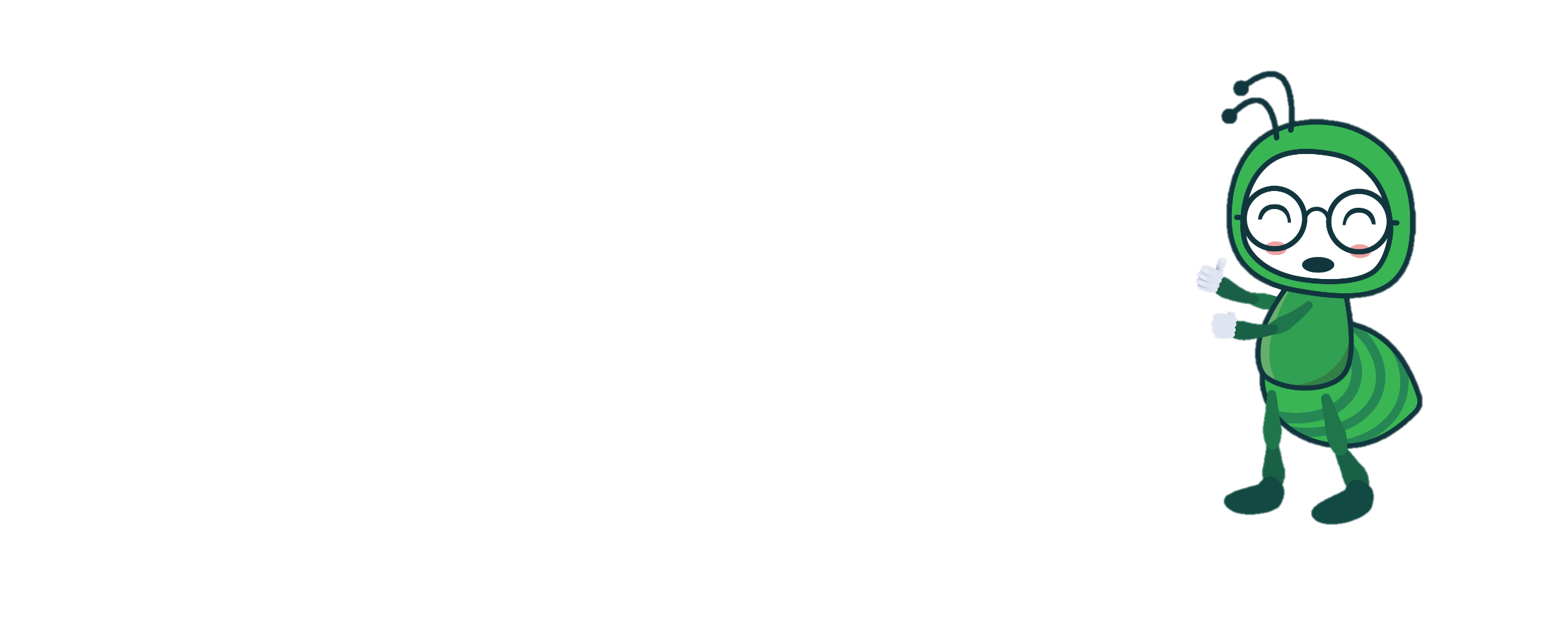 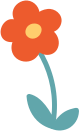 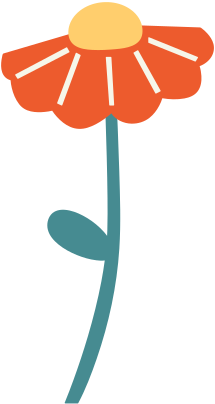 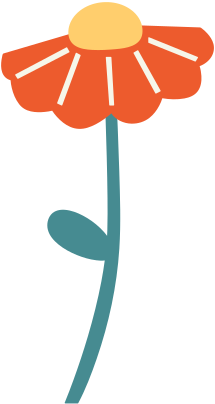 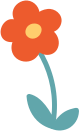 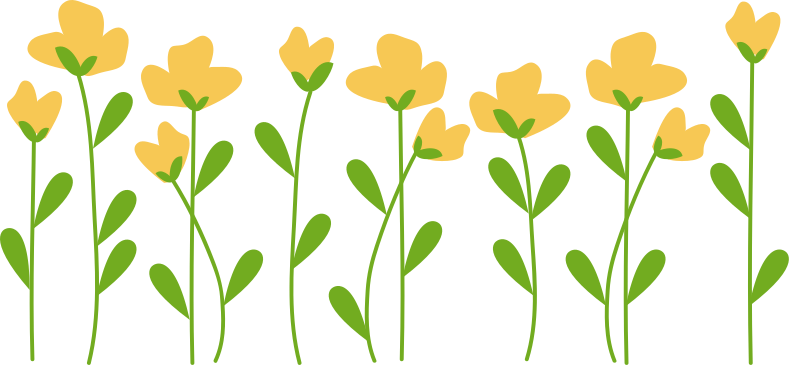 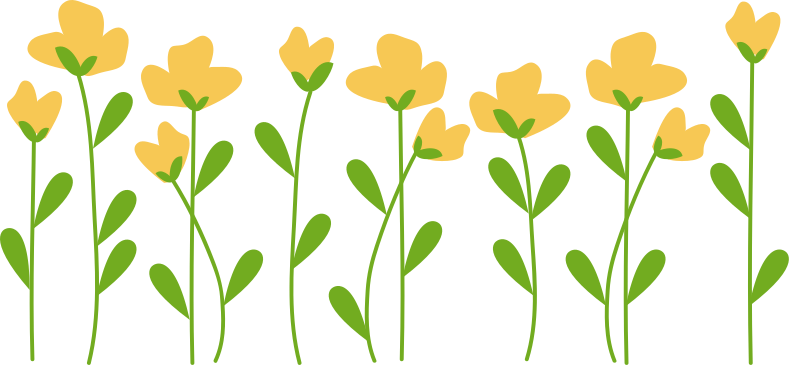 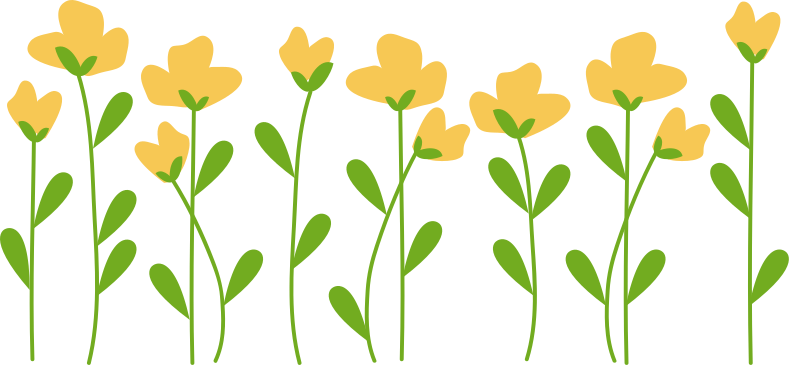 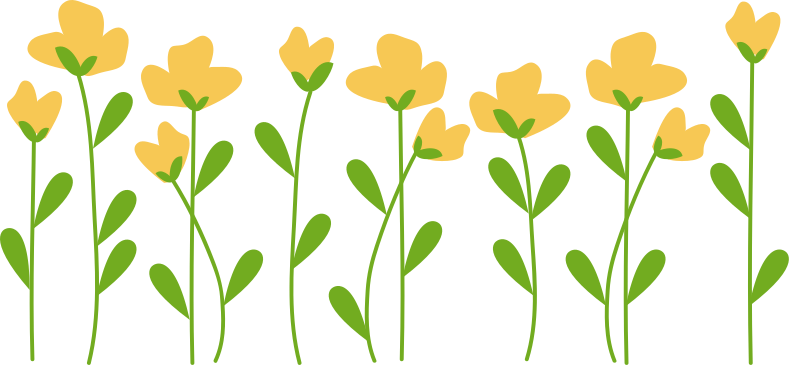 TÌM HIỂU CHUNG
Đọc văn bản
1
I
Tìm hiểu chung
2
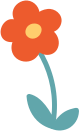 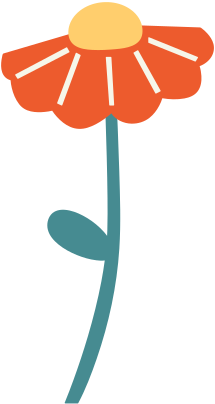 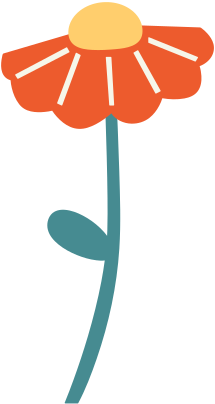 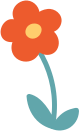 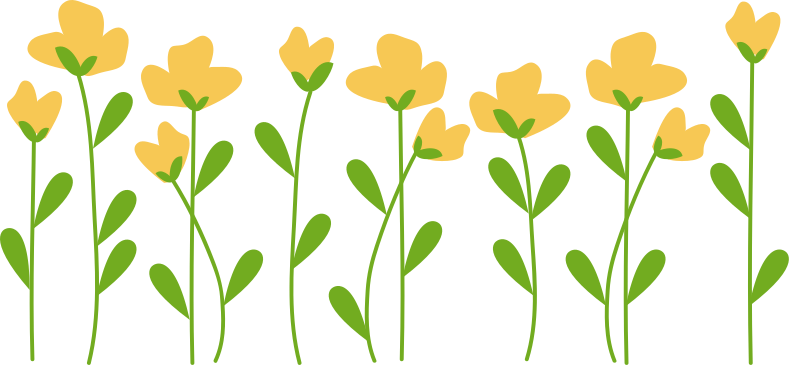 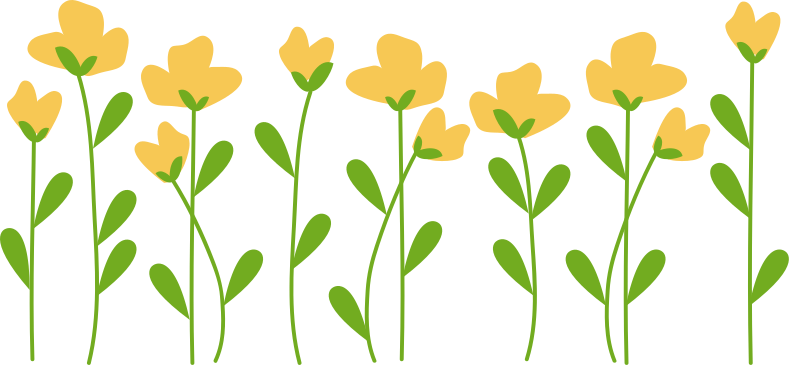 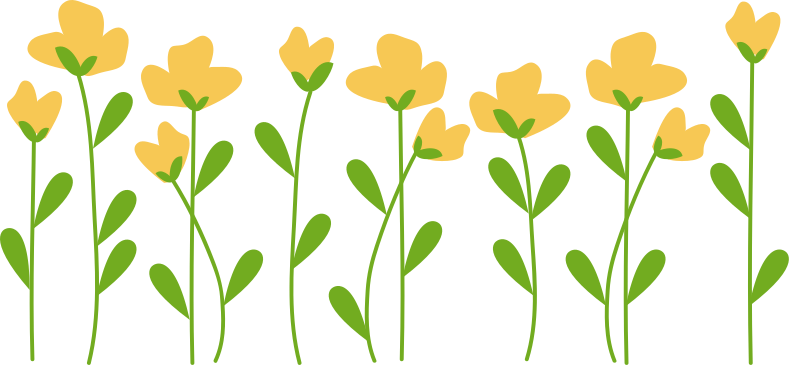 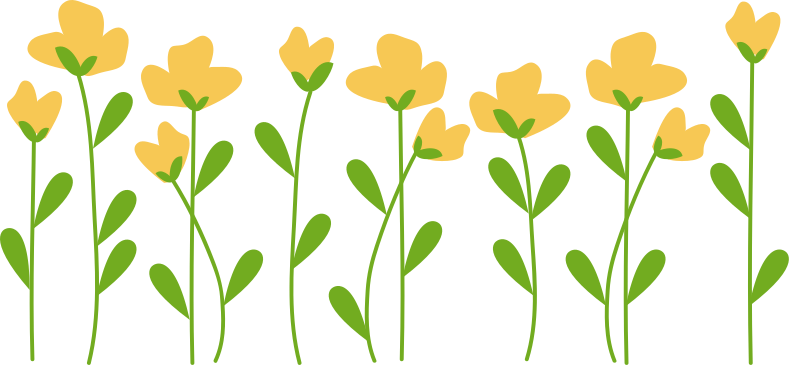 a. Tác giả Lê Quang Hưng
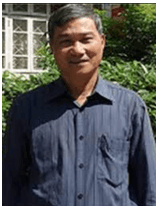 - Sinh năm 1956, quê ở Hà Tĩnh.
- Là giảng viên, nhà nghiên cứu văn học.
- Một số công trình tiêu biểu: Thế giới nghệ thuật thơ Xuân Diệu thời kì trước Cách mạng tháng Tám (2002); Những quan điểm, những thế giới nghệ thuật văn chương (2018),...
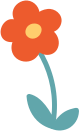 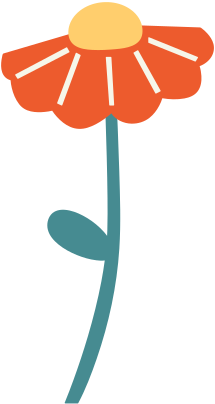 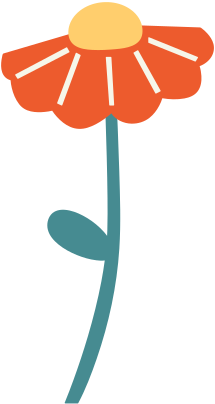 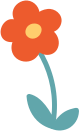 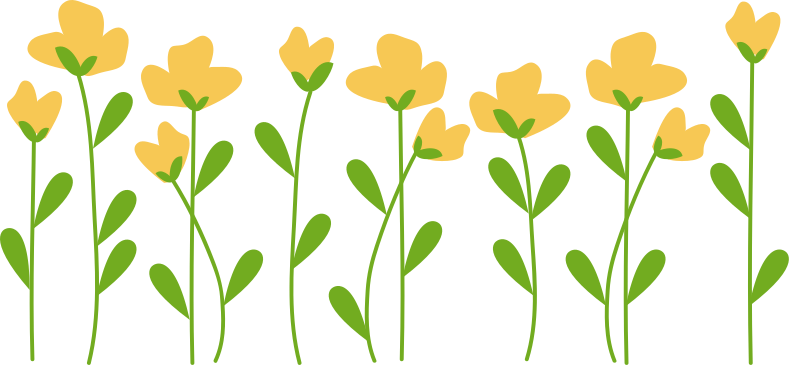 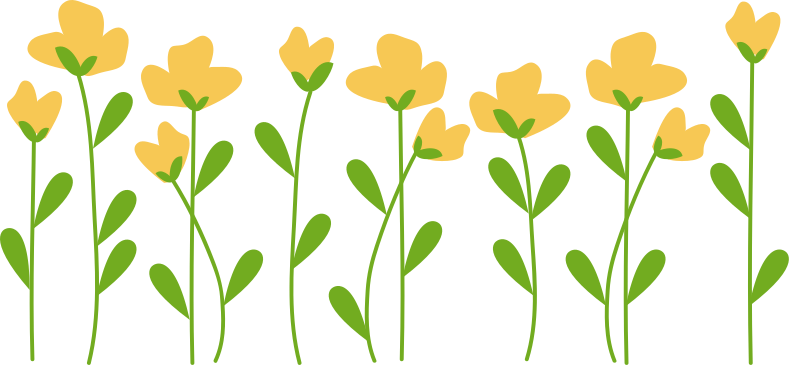 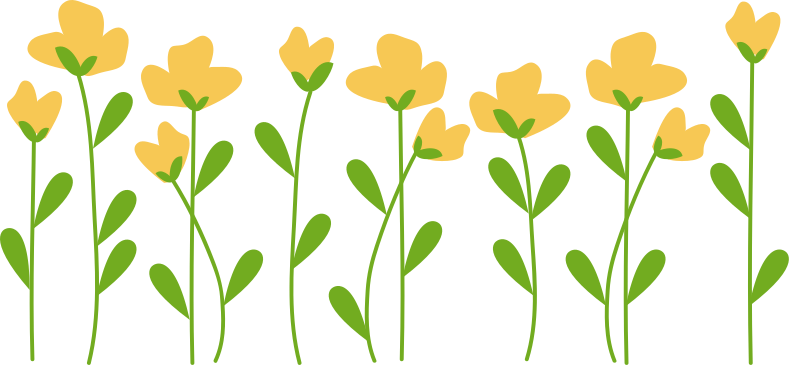 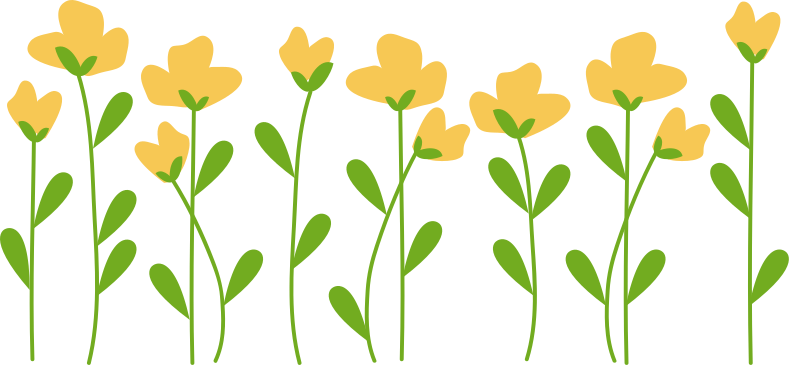 b. Văn bản “Nắng mới, áo đỏ và nét cười đen nhánh”
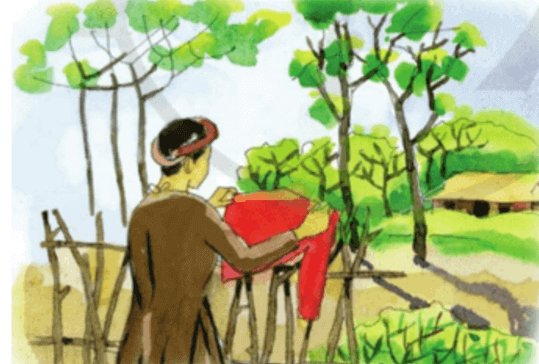 * Xuất xứ: Theo Đến với tác phẩm văn chương, NXB Đại học Quốc gia Hà Nội, 2007)
* Thể loại: nghị luận văn học
- Phương thức biểu đạt chính: Nghị luận
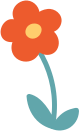 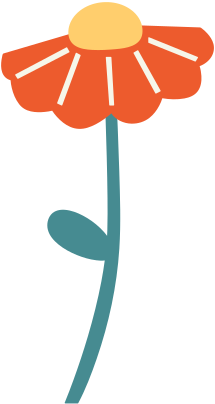 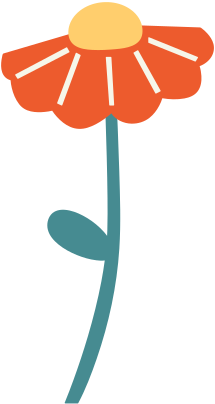 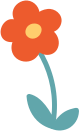 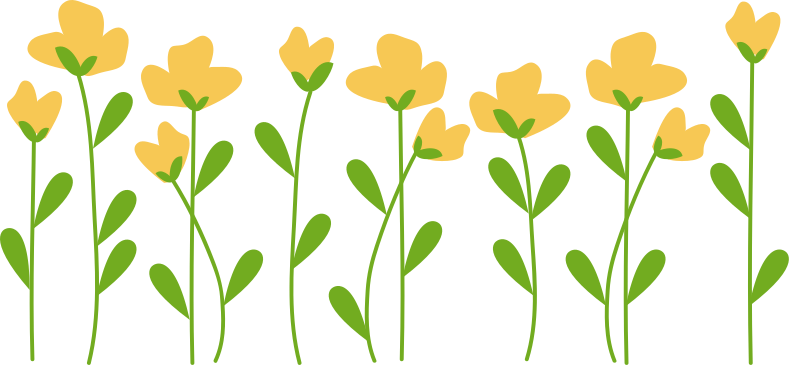 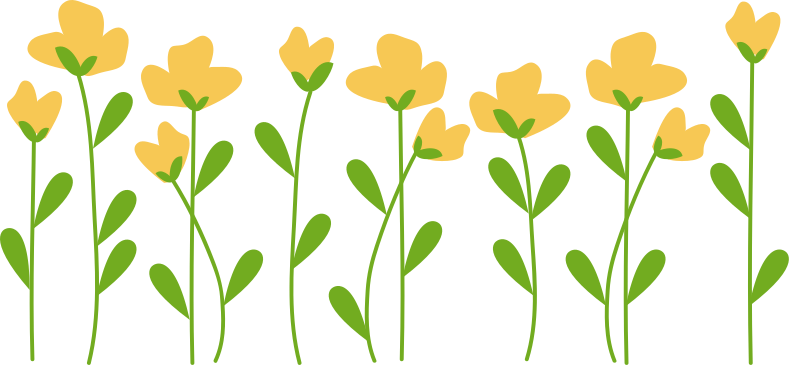 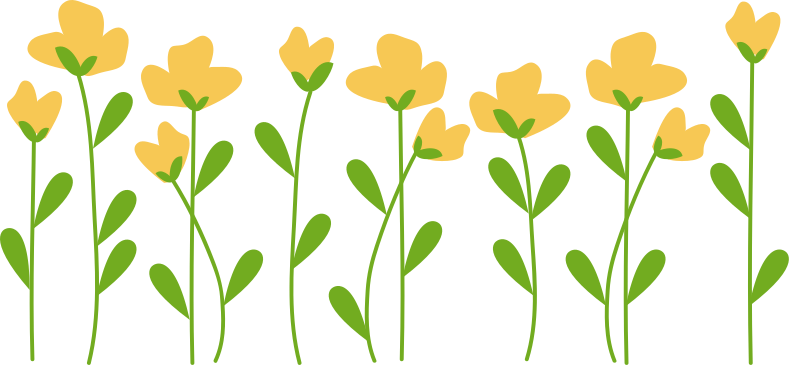 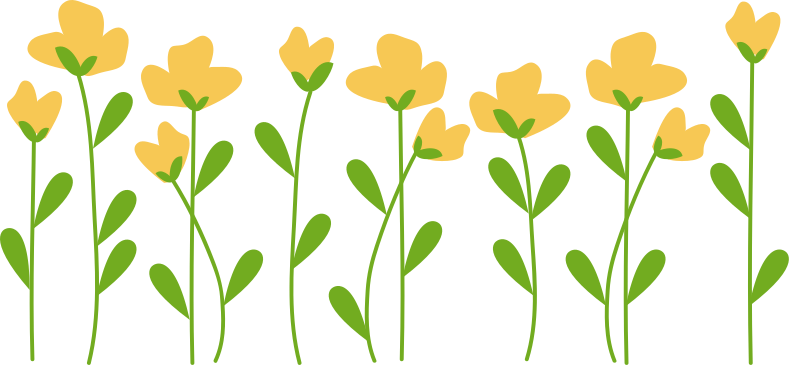 * Luận đề: Những hình ảnh “nắng mới”, “áo đỏ” và “nét cười đen nhánh” trong bài thơ “Nắng mới” của Lưu Trọng Lư
Cơ sở xác định luận đề: Nhan đề của văn bản và các luận điểm được nói tới ở phần (2) và (3) của văn bản.
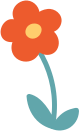 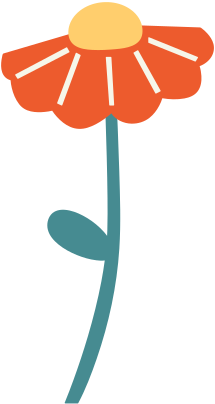 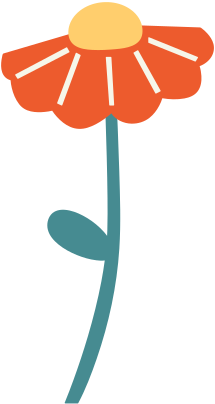 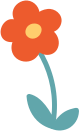 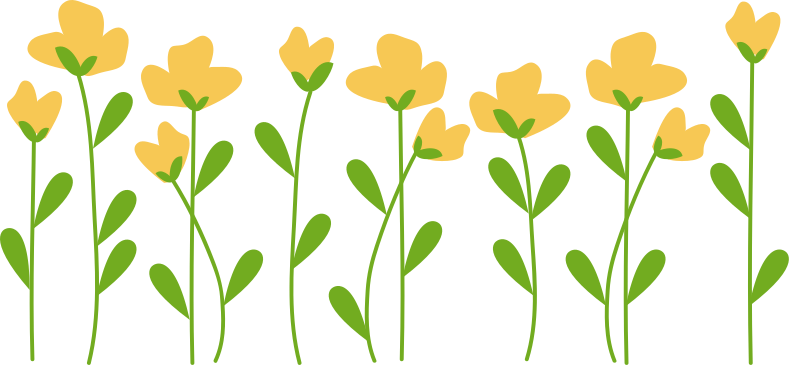 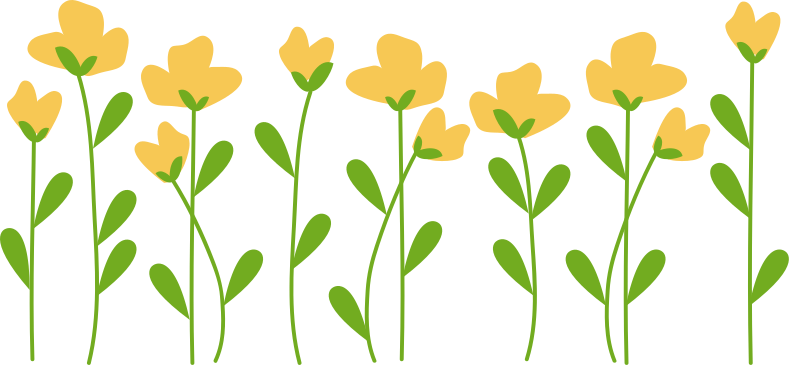 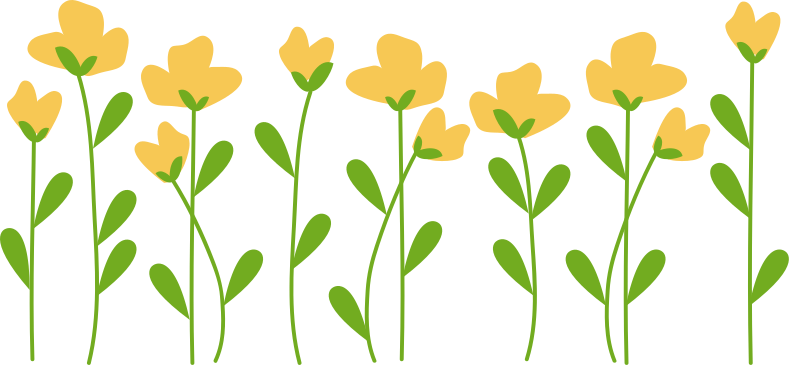 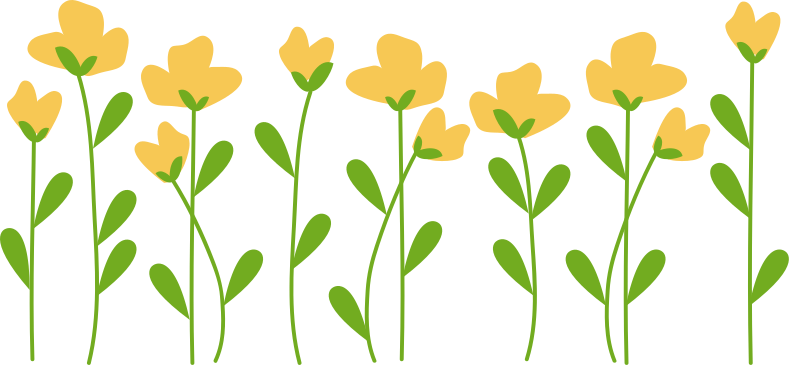 Hệ thống luận điểm
Luận điểm 2- (phần 3)
 Vẻ đẹp và sức gợi của hình ảnh “nét cười đen nhánh” làm sắc nét thêm hình ảnh mẹ - tâm điểm của nỗi nhớ.
Luận điểm 3- (phần 4): Liên hệ, kết nối về chủ đề bài thơ (nỗi niềm thương nhớ mẹ).
Luận điểm 1- (phần 2)
 Vẻ đẹp và sức gợi của hình ảnh “nắng mới” và “áo đỏ” trong mạch chảy của nỗi niềm nhớ mẹ.
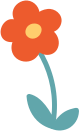 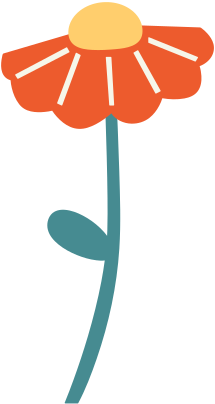 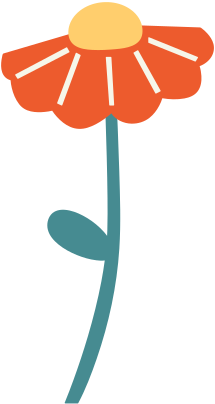 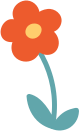 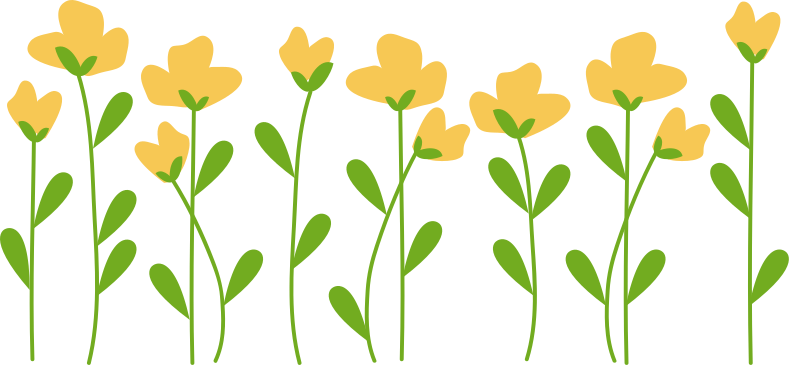 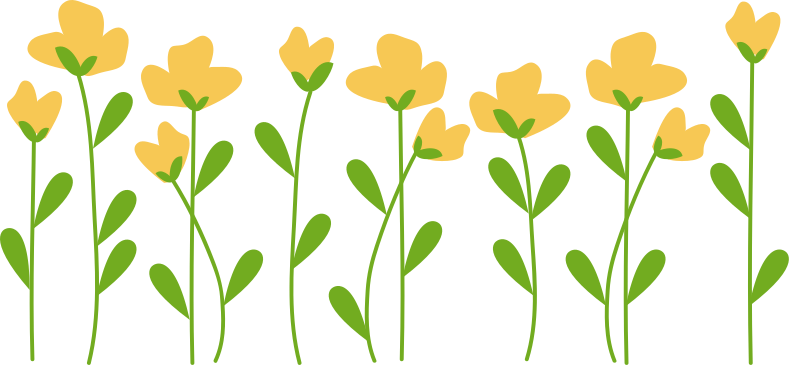 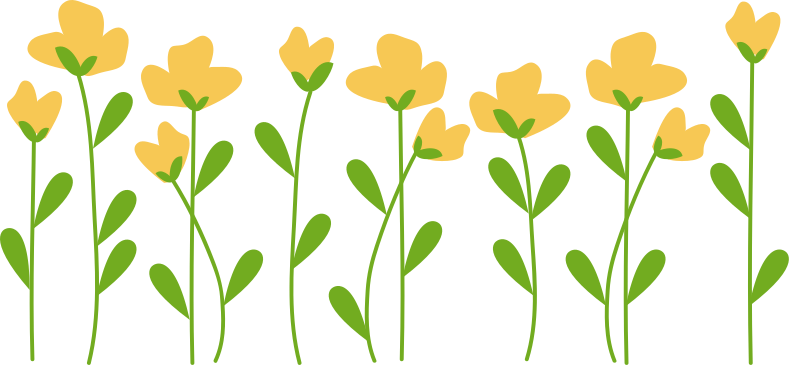 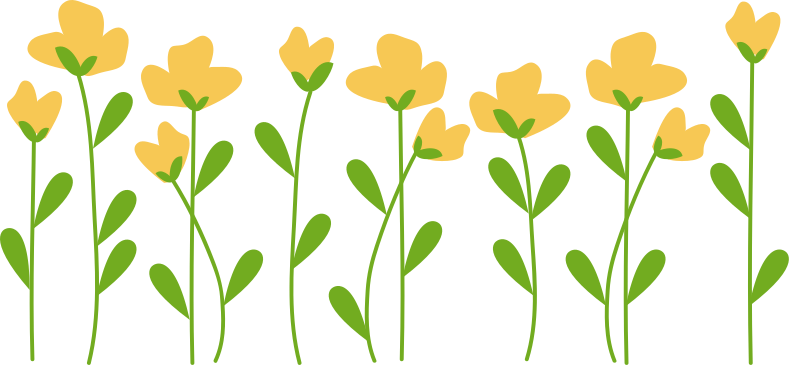 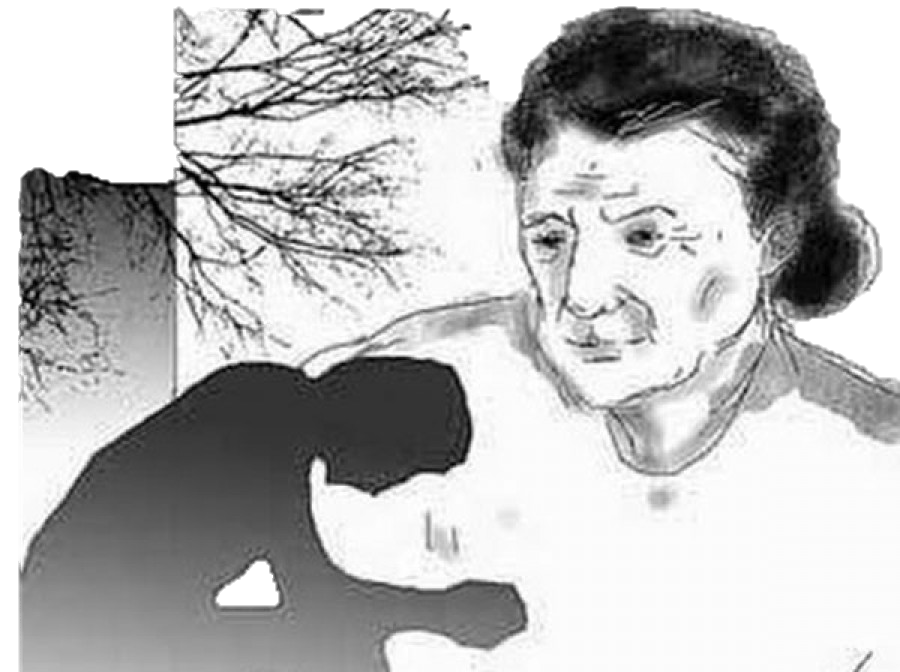 ĐỌC- HIỂU VĂN BẢN
II
Bố cục và nội dung chính của văn bản
1
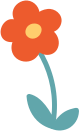 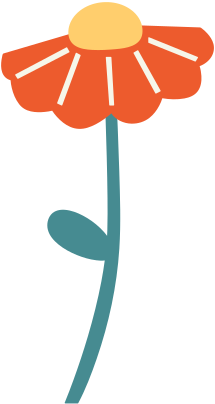 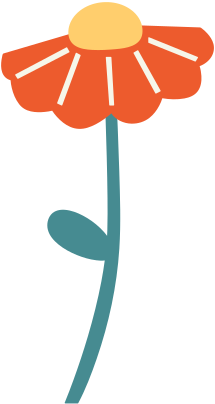 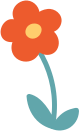 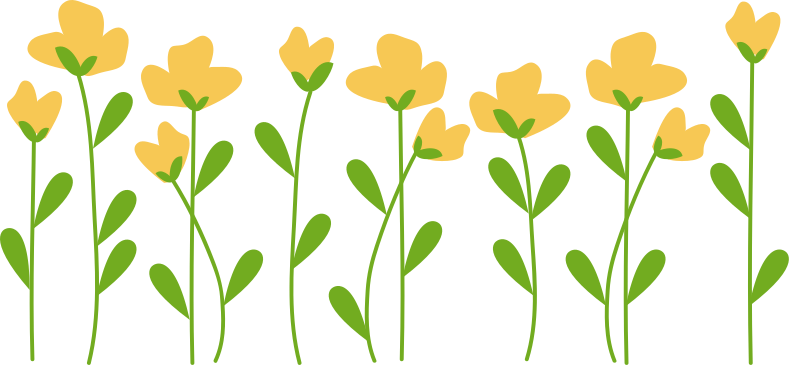 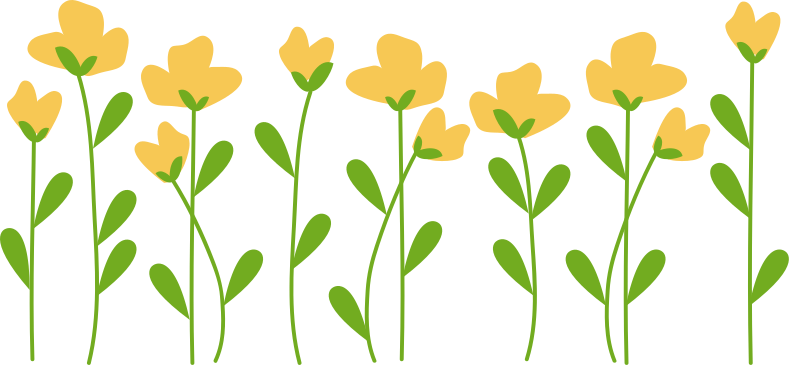 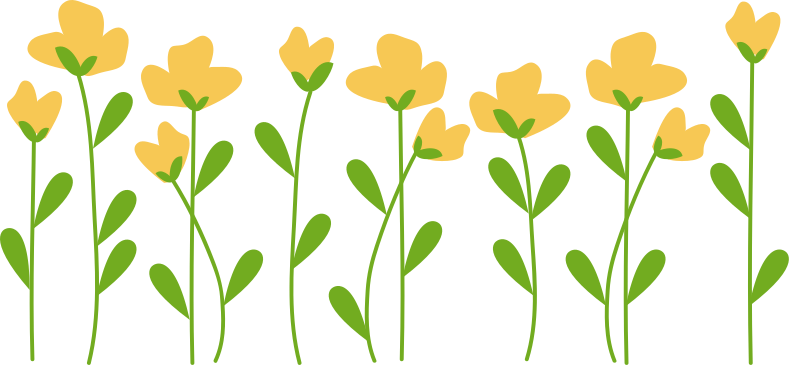 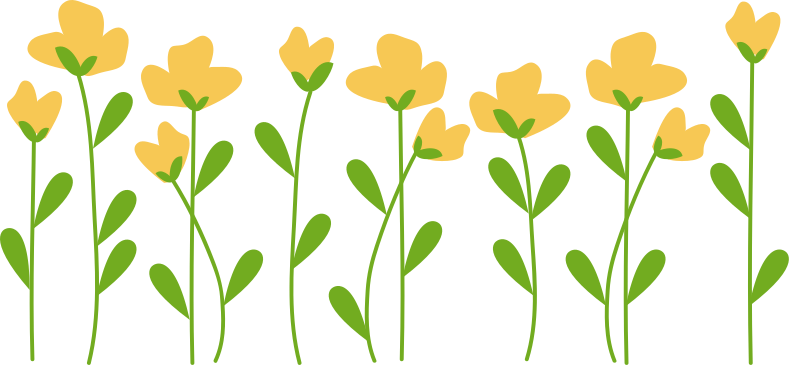 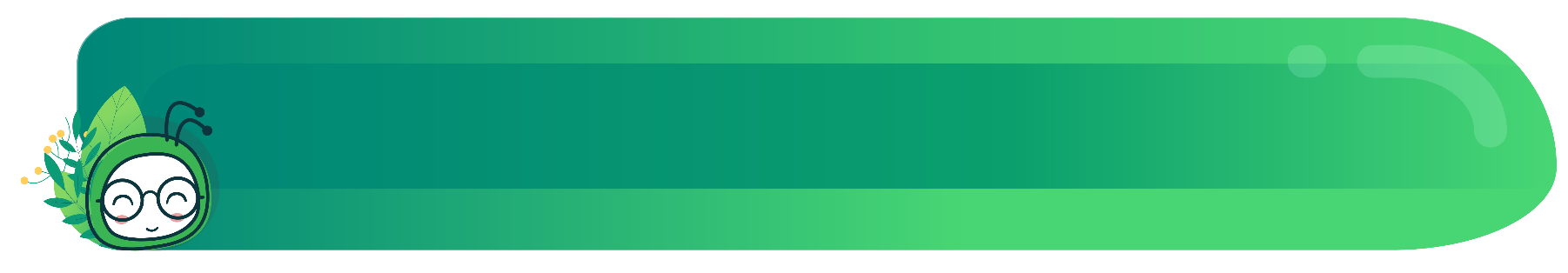 Năm phần
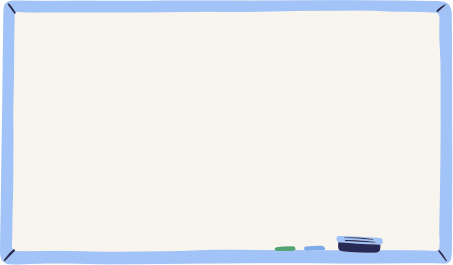 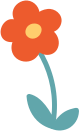 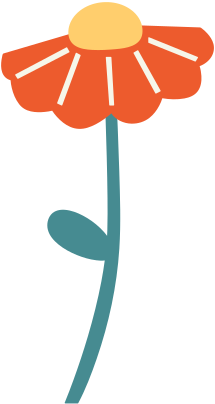 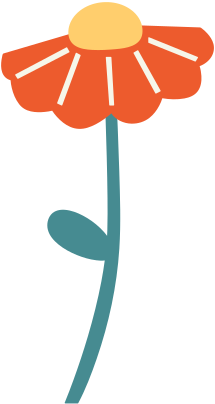 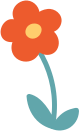 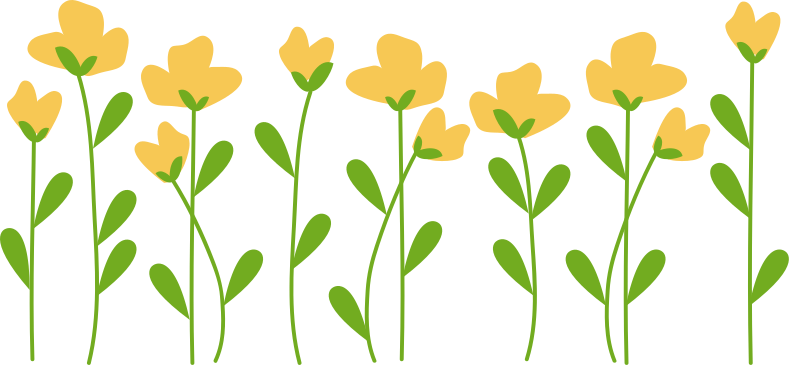 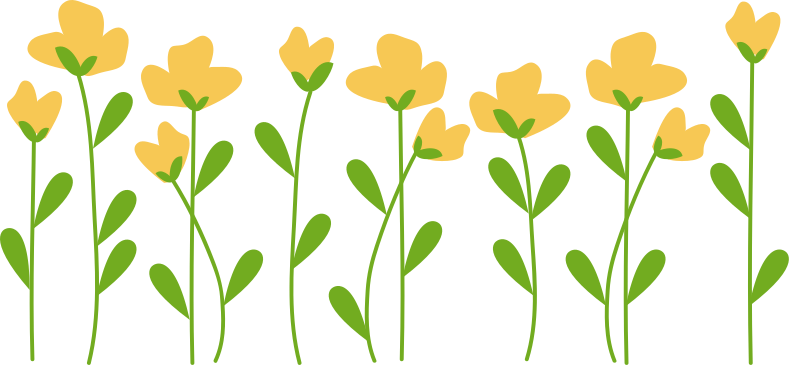 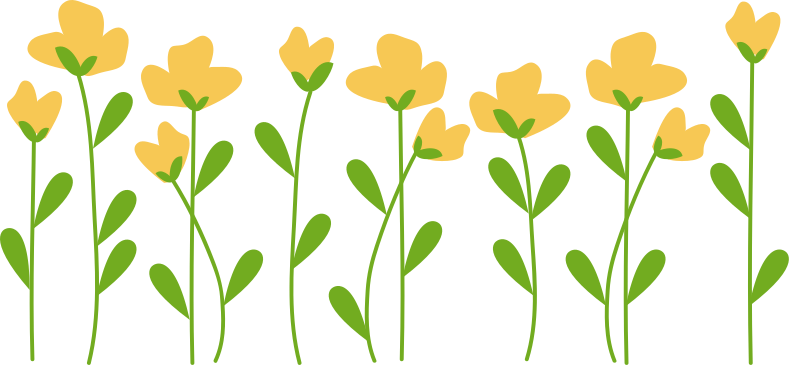 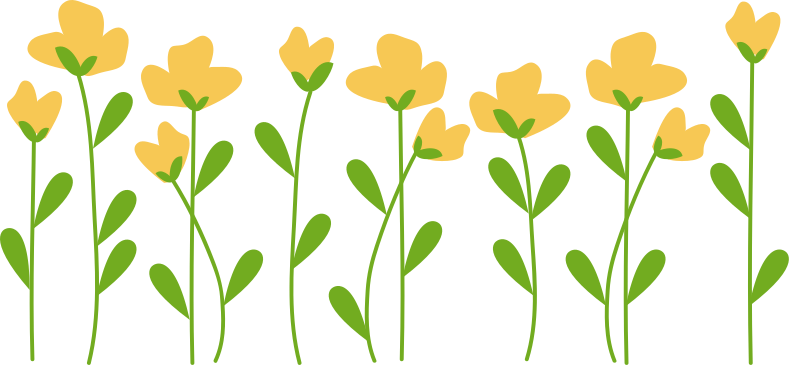 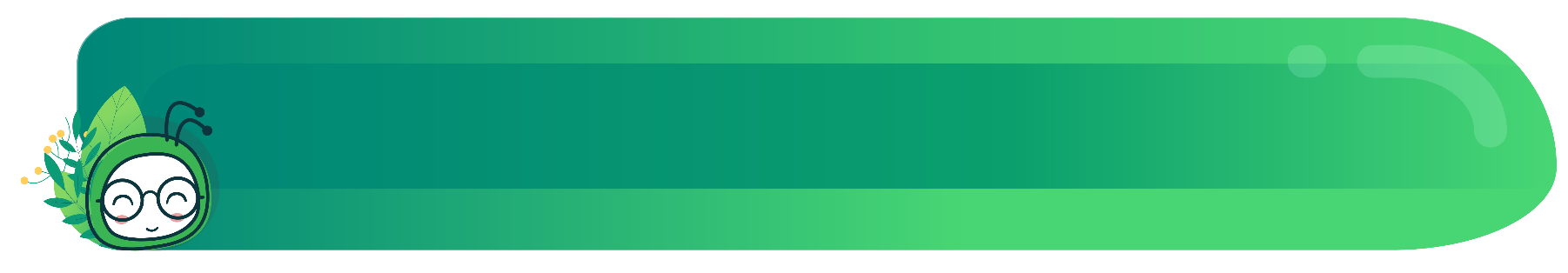 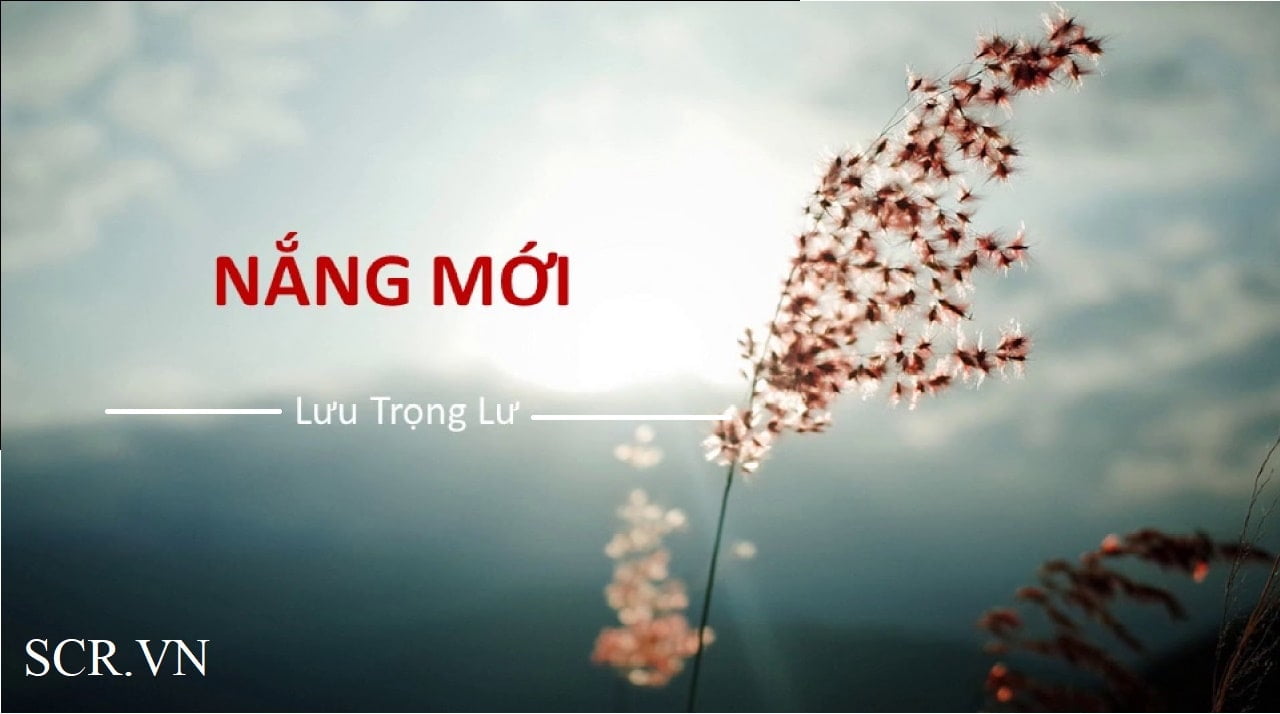 NẮNG MỚI – LƯU TRỌNG LƯ
2. Cách nêu lí lẽ, bằng chứng để làm sáng tỏ luận điểm
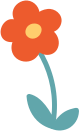 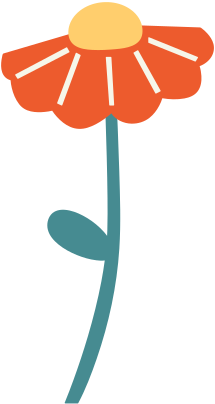 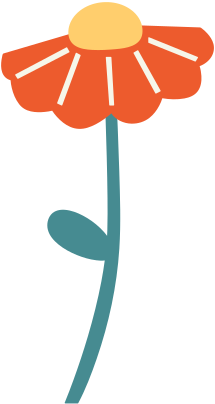 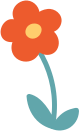 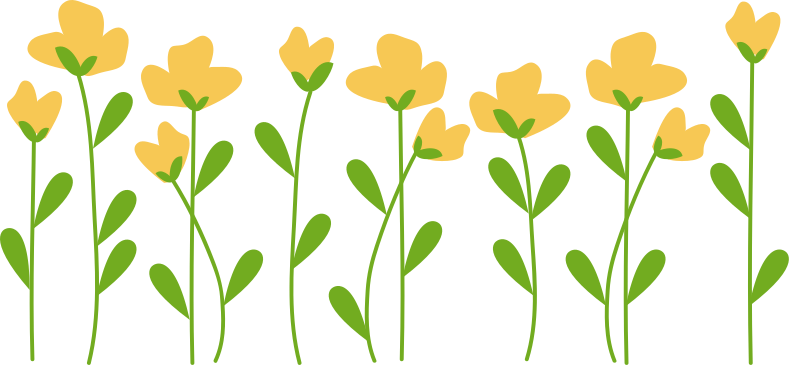 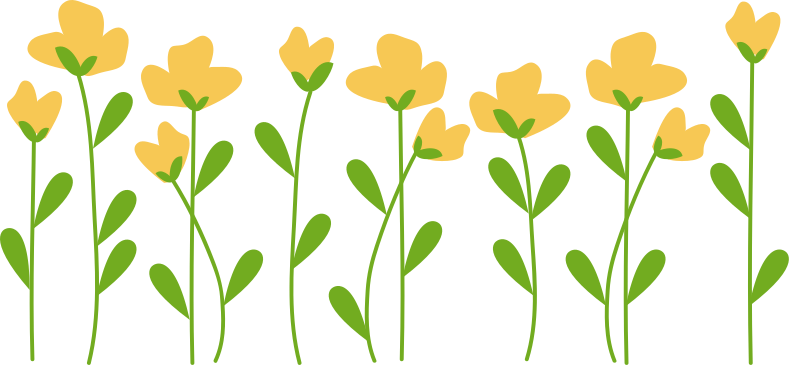 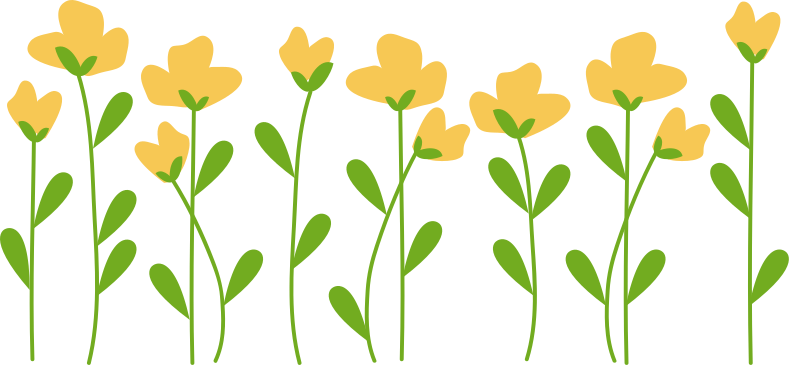 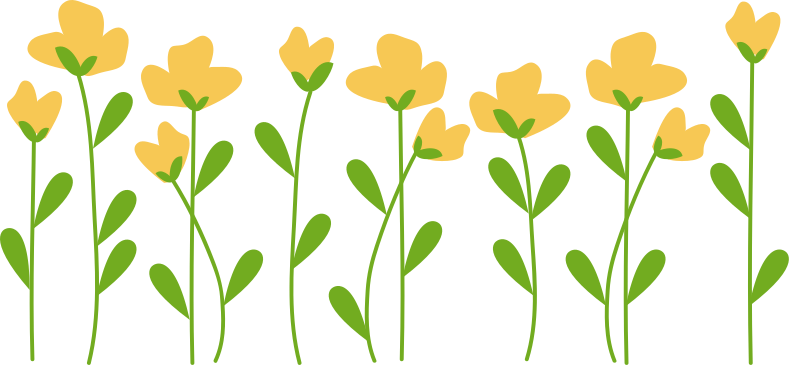 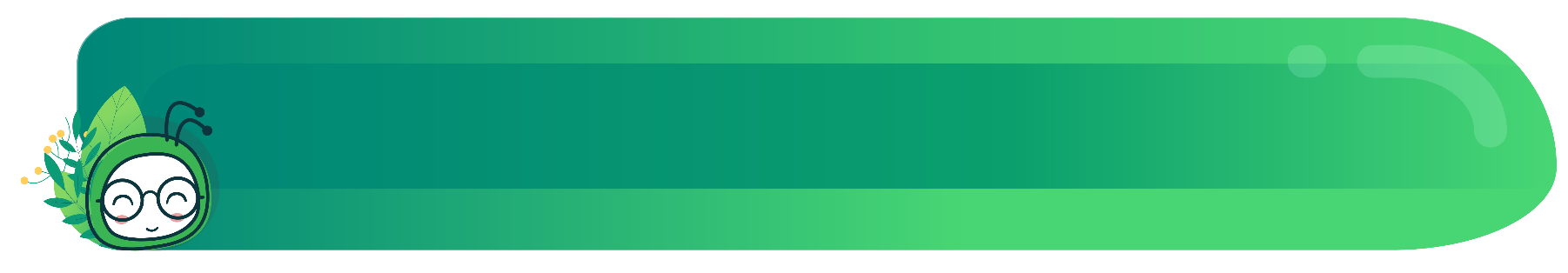 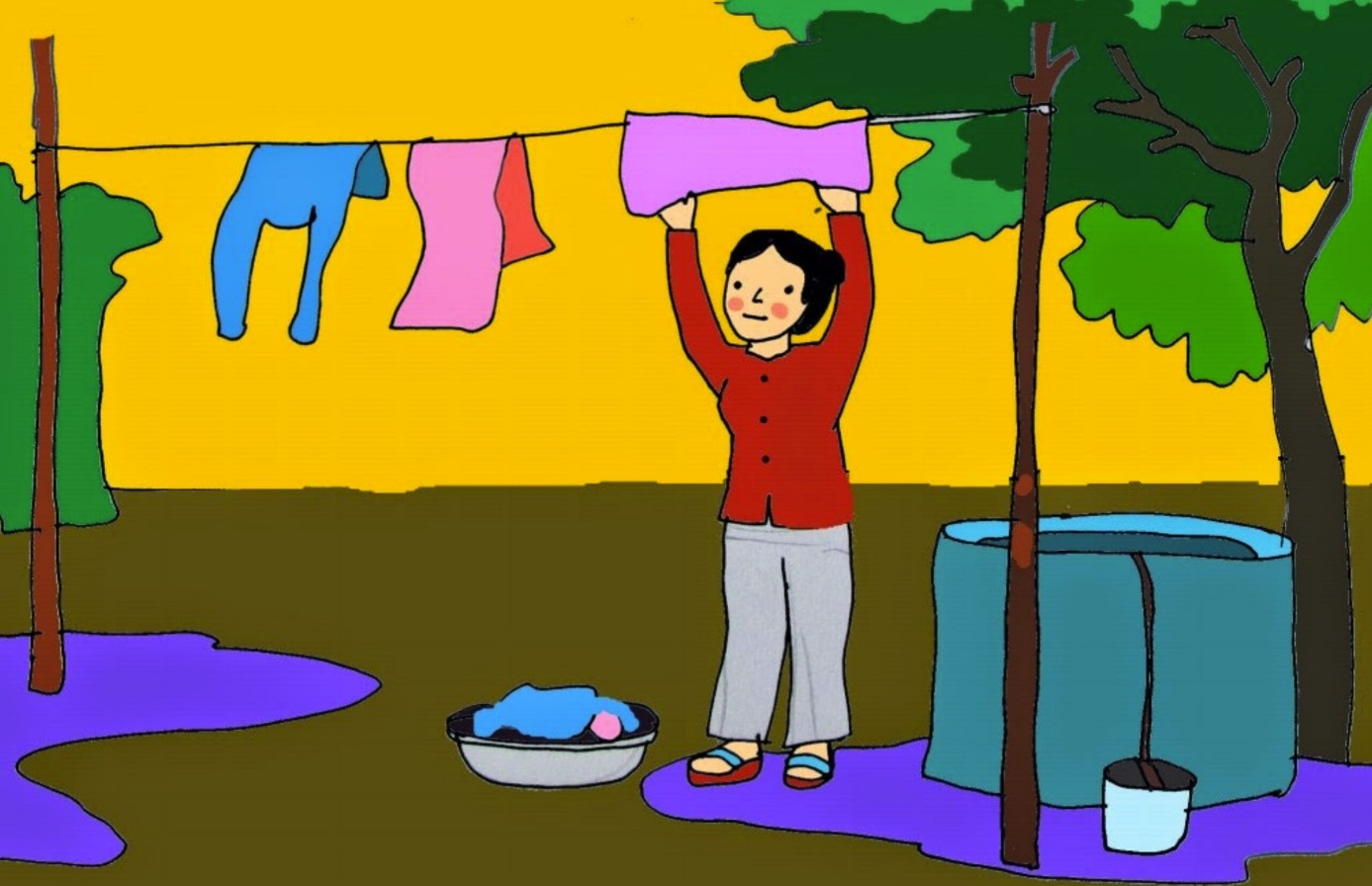 NẮNG MỚI – LƯU TRỌNG LƯ
Nội dung
Thấy tính kết nối lô gích để tạo nên một bài văn nghị luận. Từ đó, làm nổi bật những đặc sắc của các hình ảnh “nắng mới”, “áo đỏ” và “nét cười đen nhánh” trong bài thơ “Nắng mới” của Lưu Trọng Lư
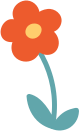 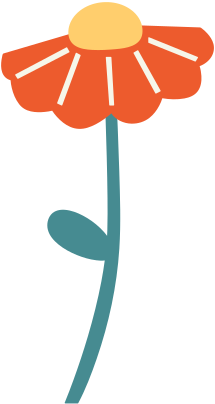 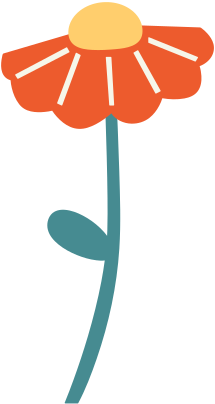 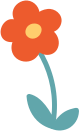 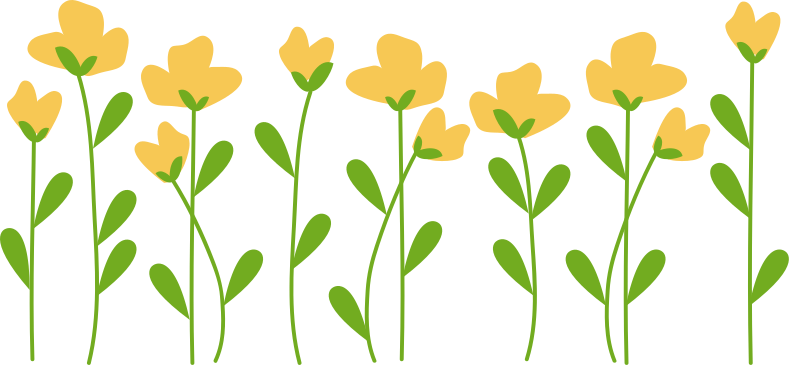 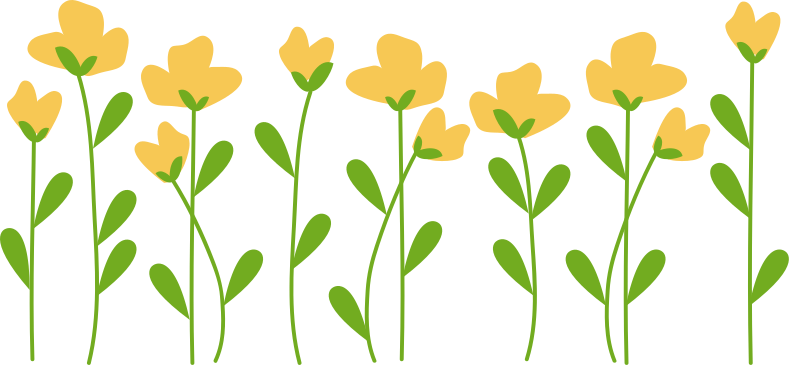 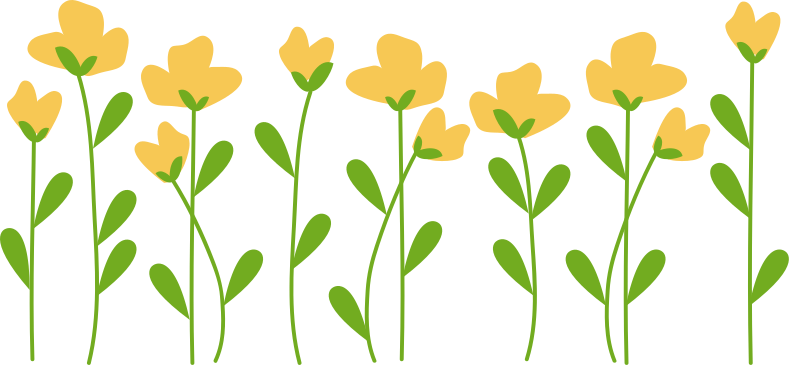 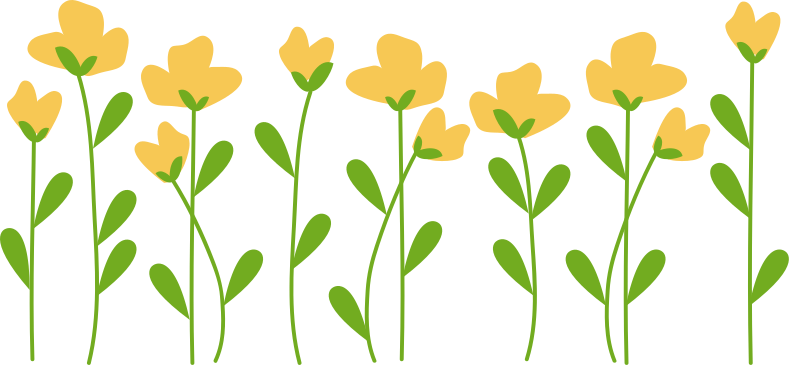 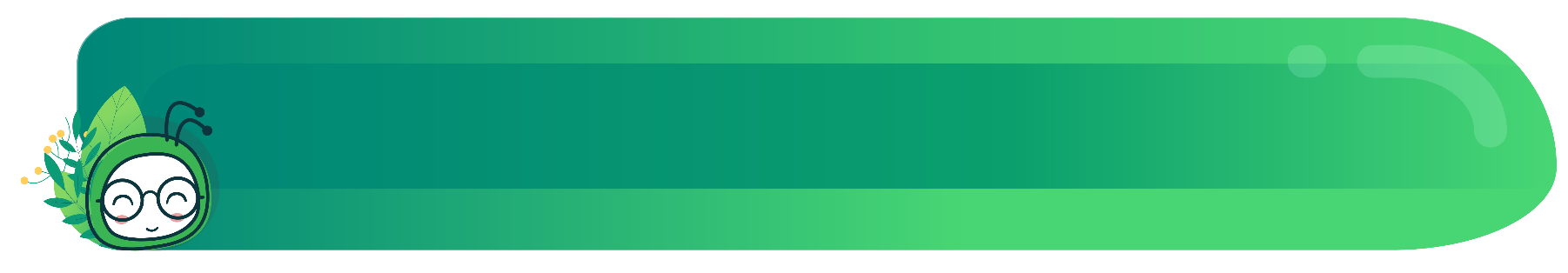 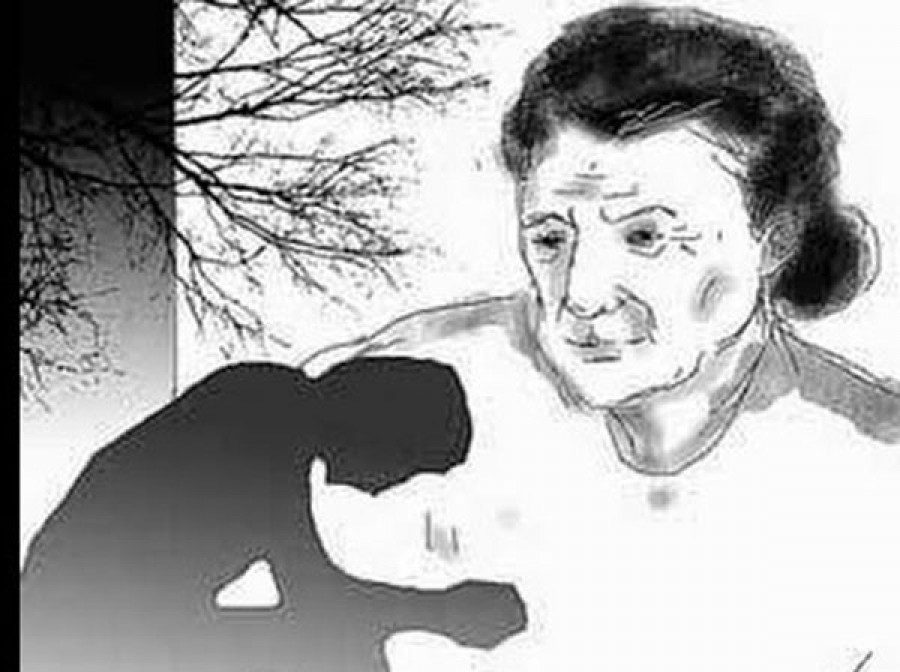 NẮNG MỚI – LƯU TRỌNG LƯ
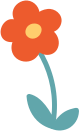 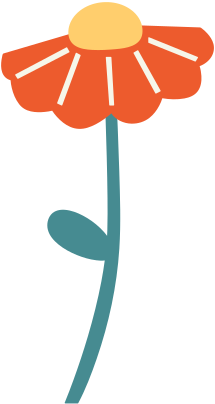 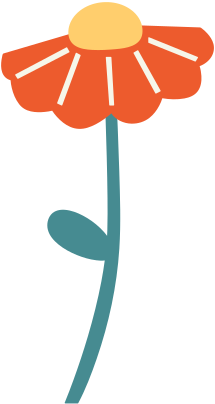 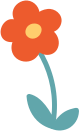 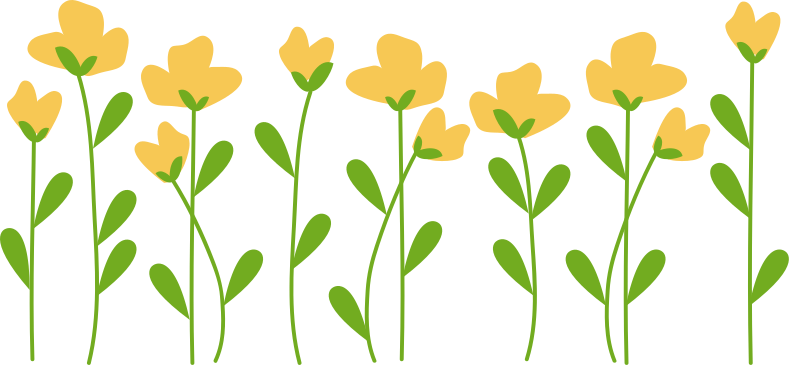 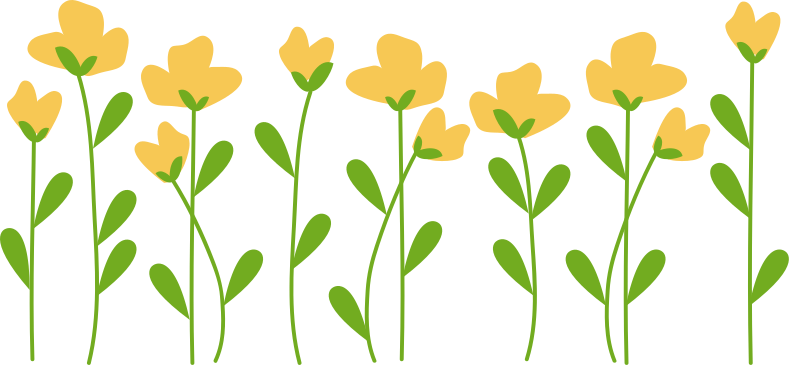 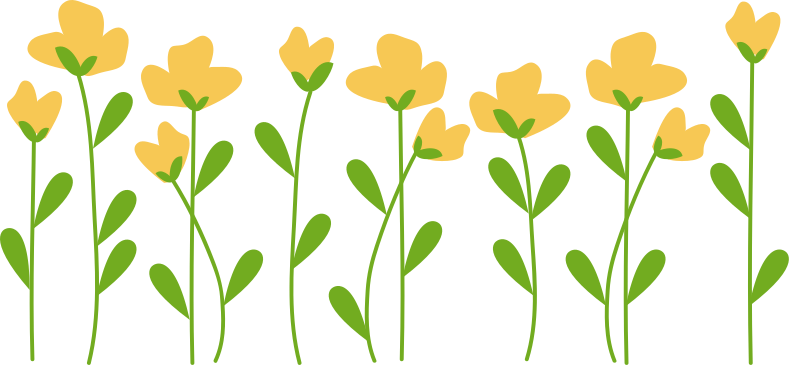 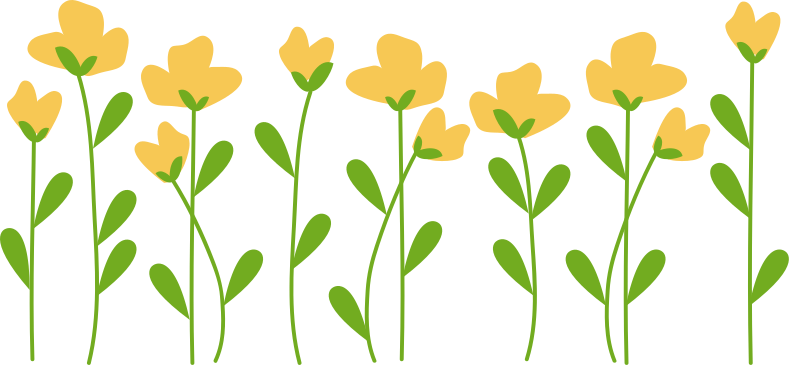 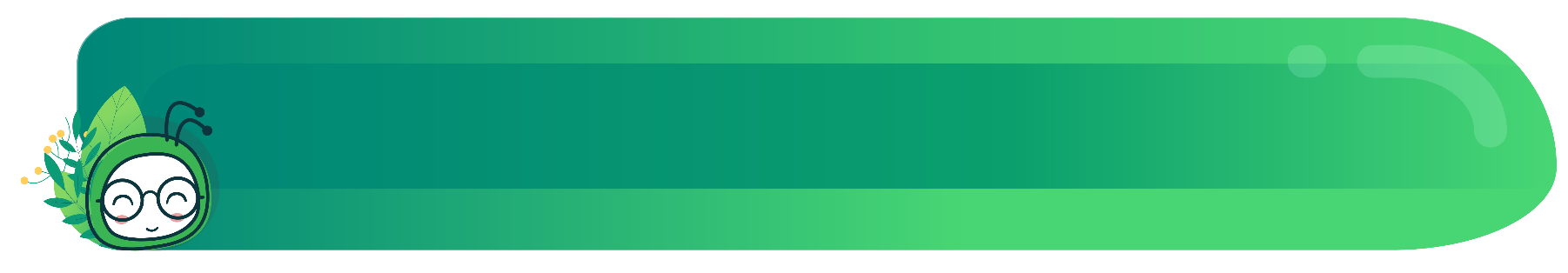 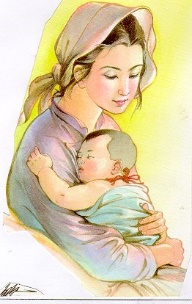 NẮNG MỚI – LƯU TRỌNG LƯ
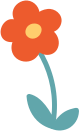 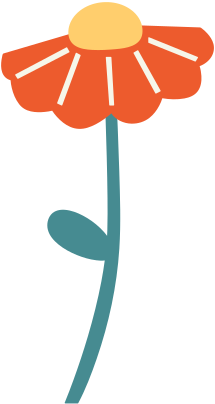 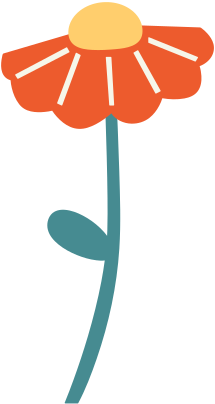 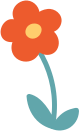 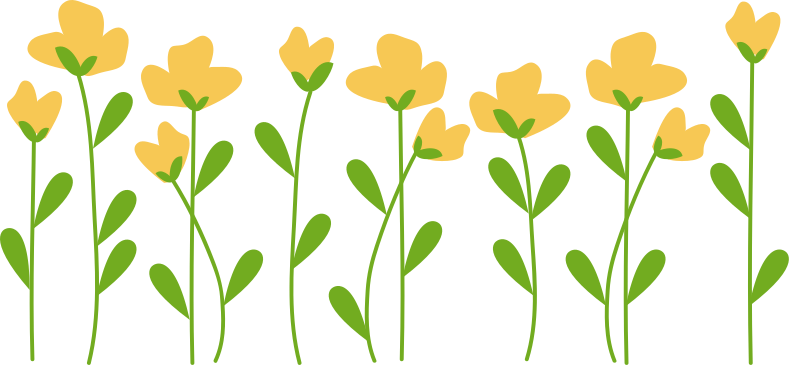 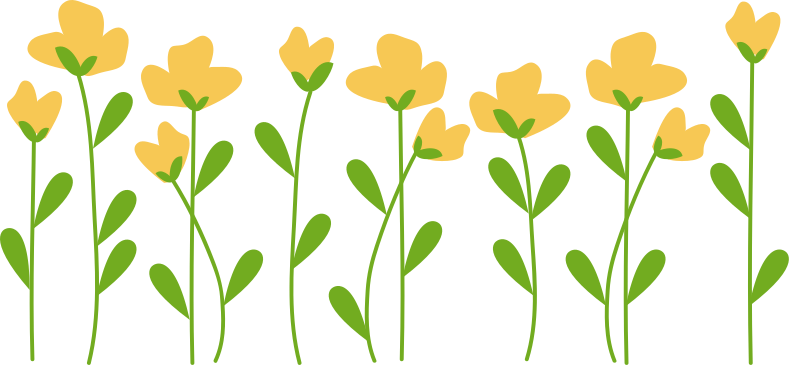 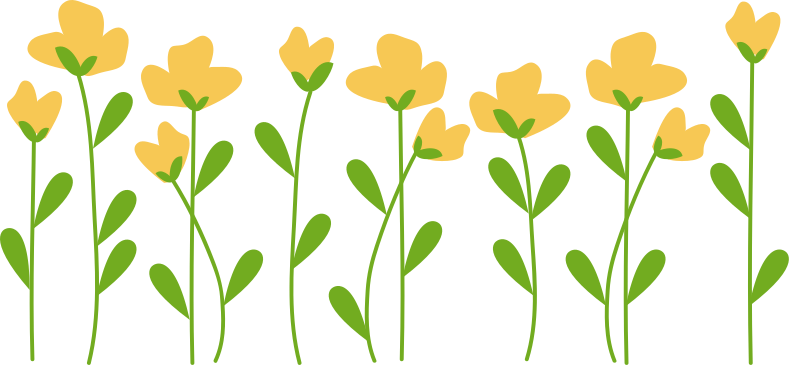 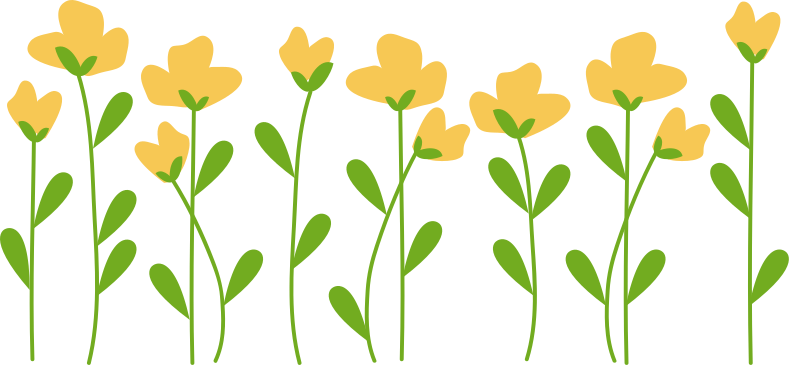 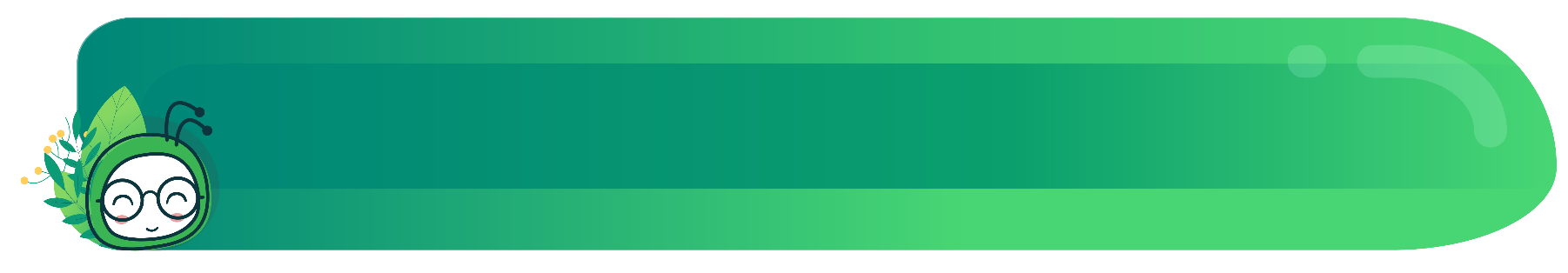 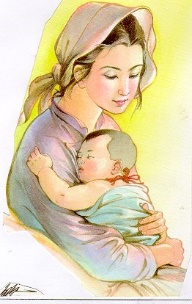 NẮNG MỚI – LƯU TRỌNG LƯ
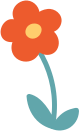 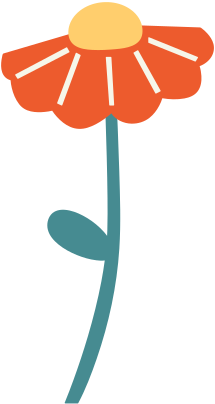 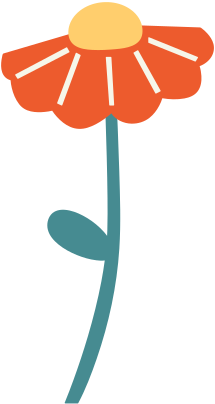 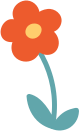 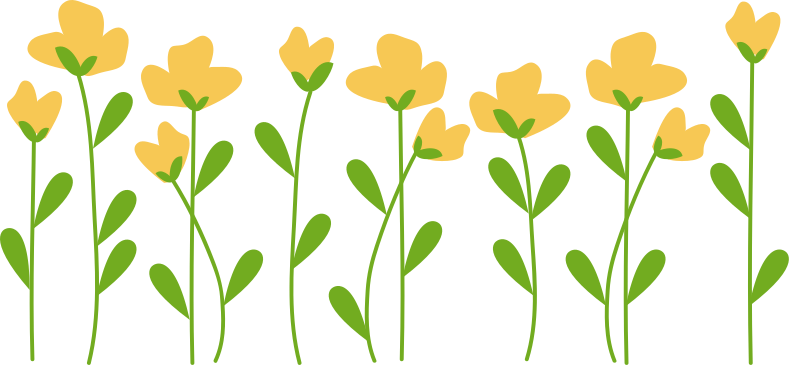 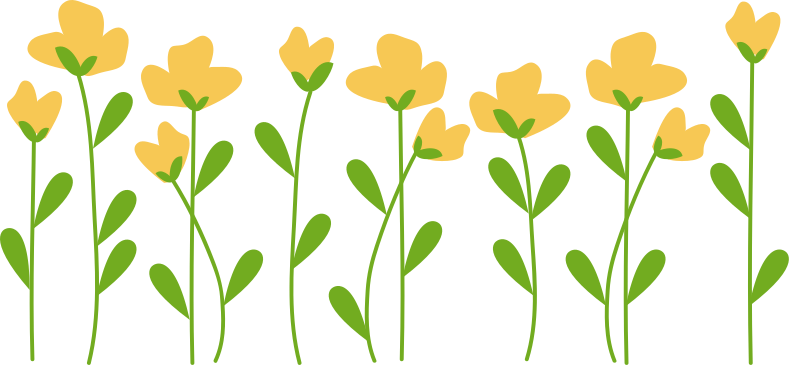 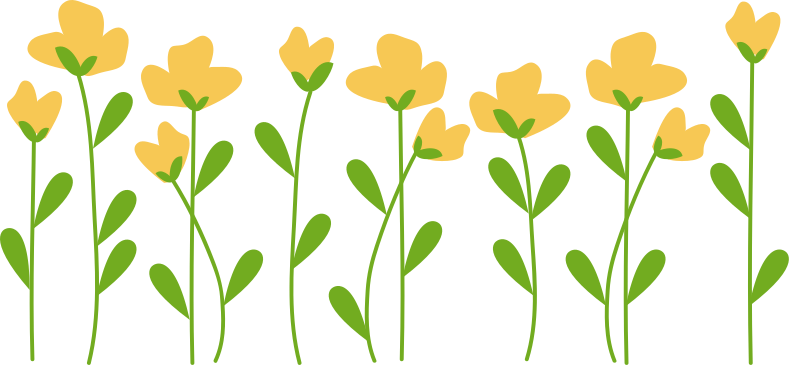 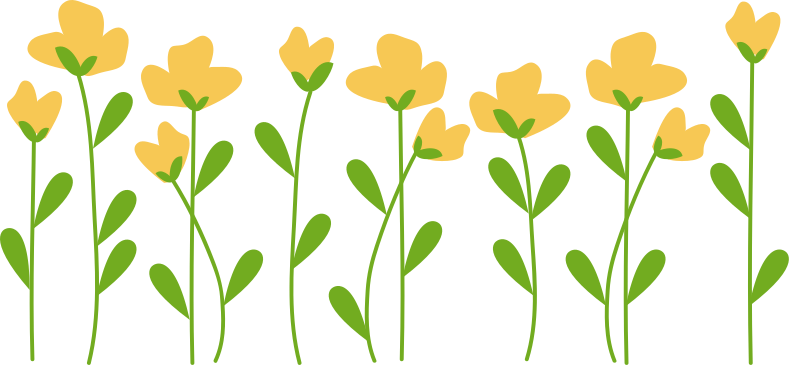 a. Luận điểm 1
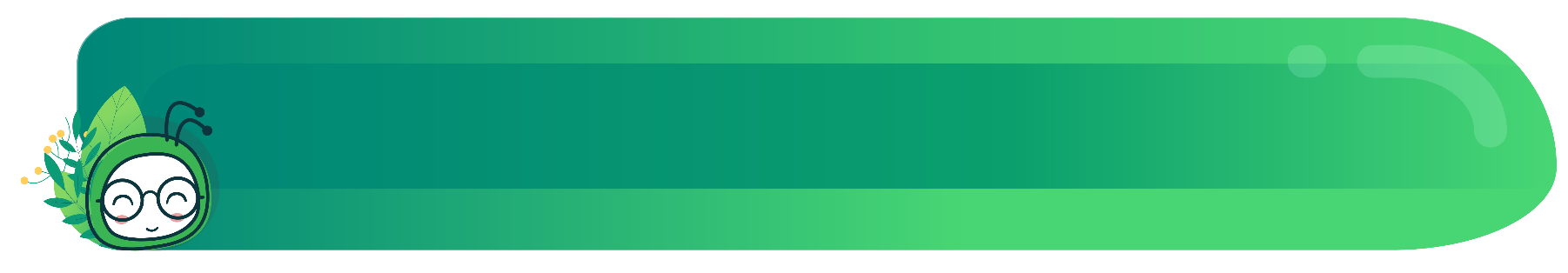 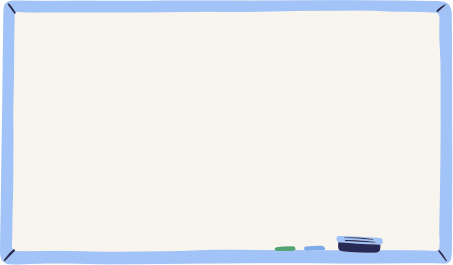 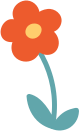 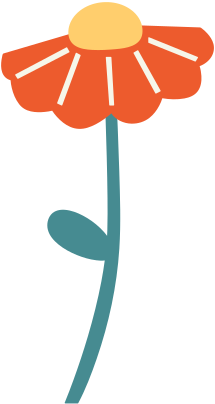 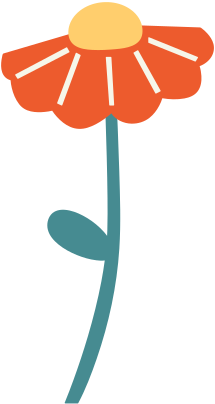 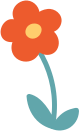 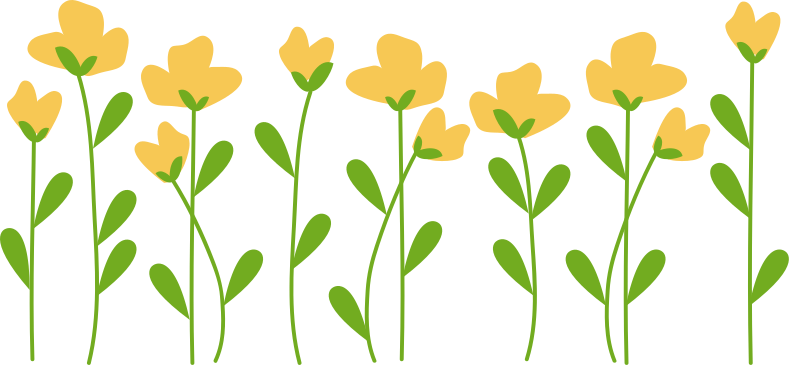 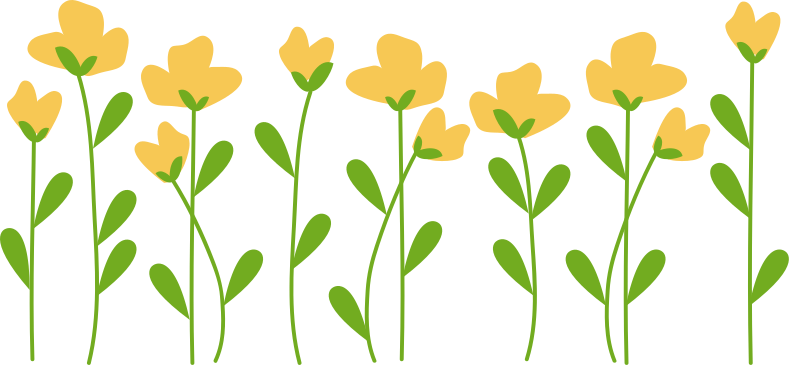 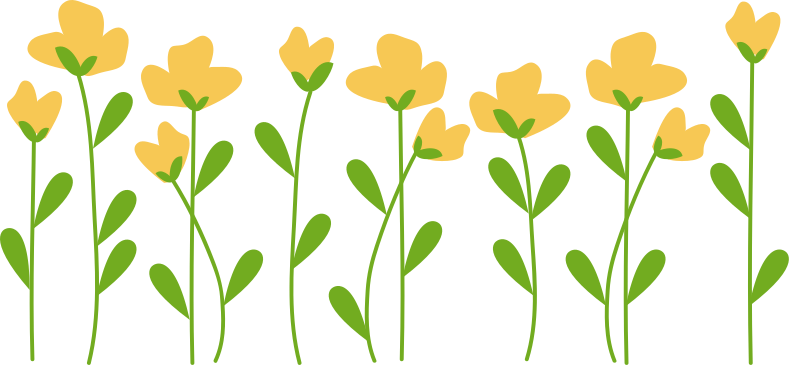 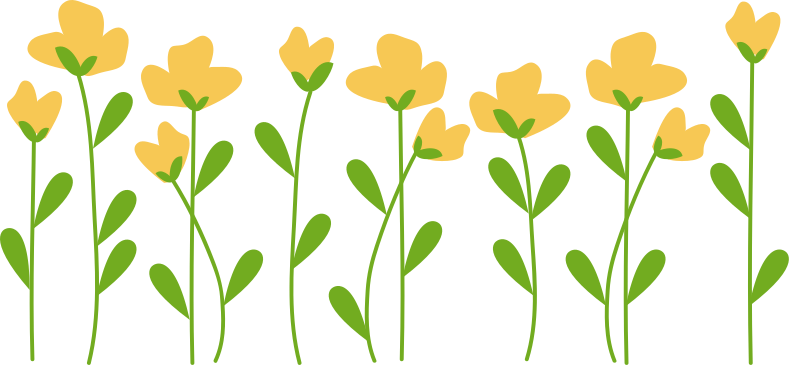 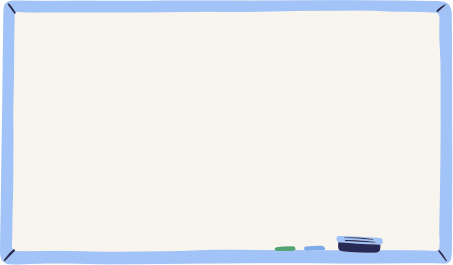 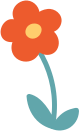 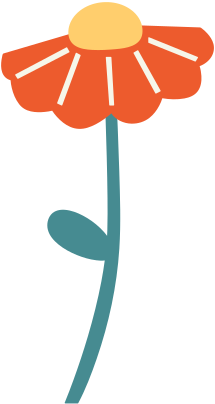 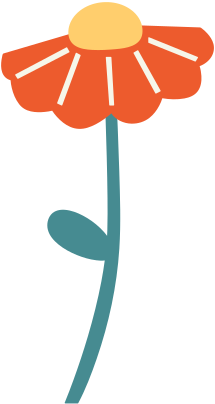 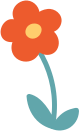 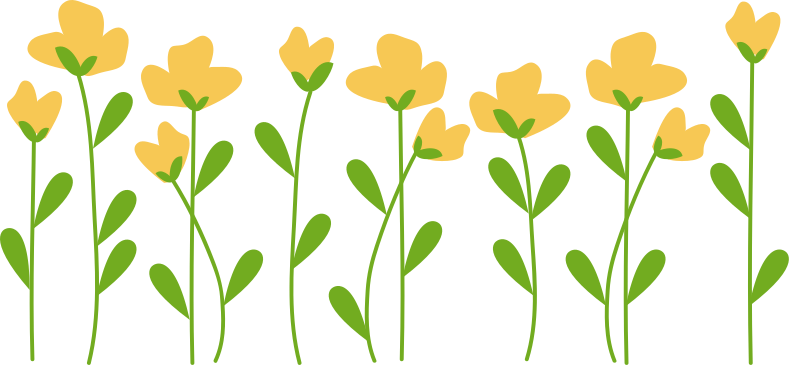 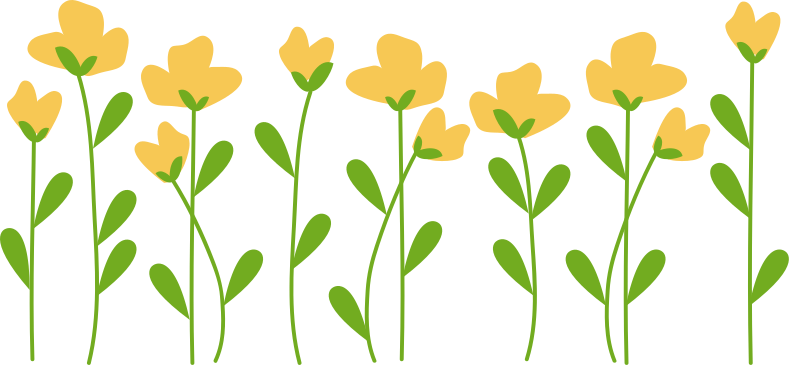 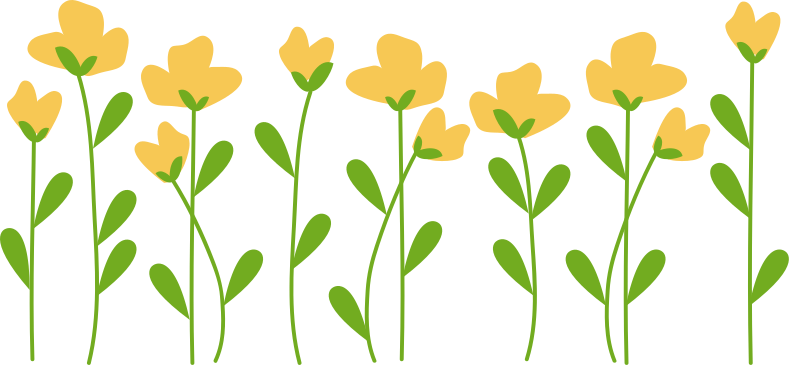 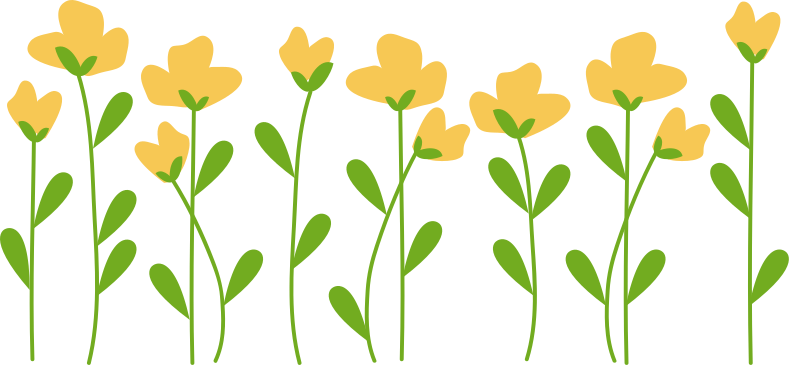 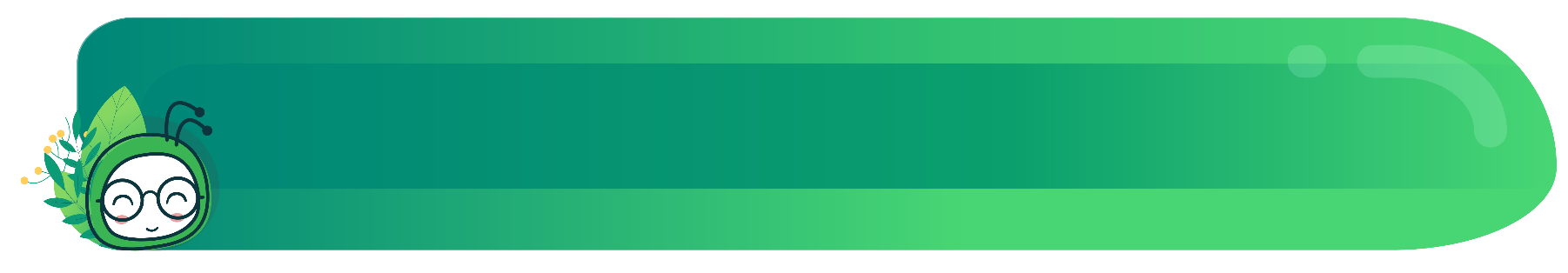 b. Luận điểm 2
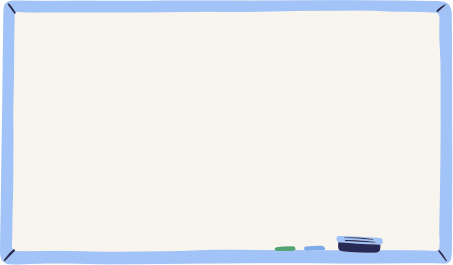 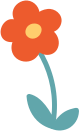 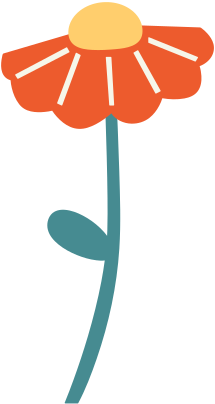 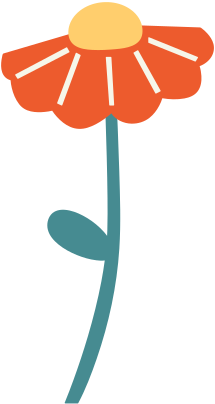 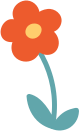 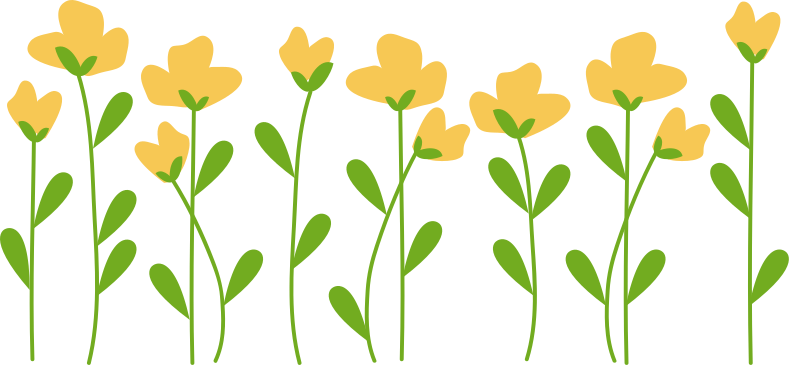 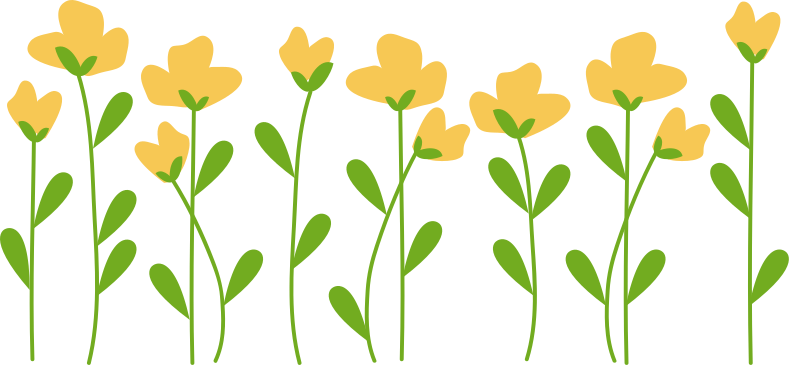 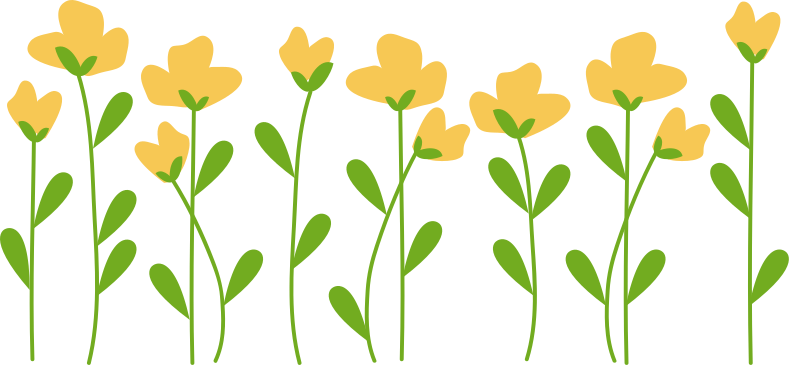 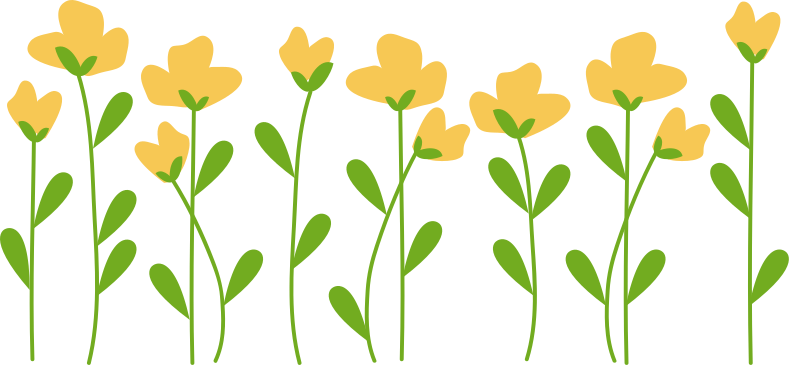 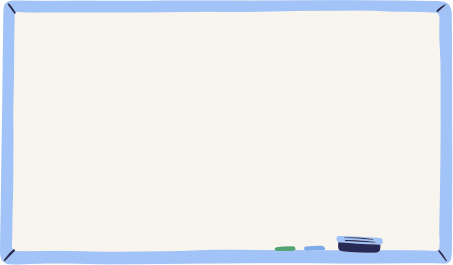 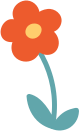 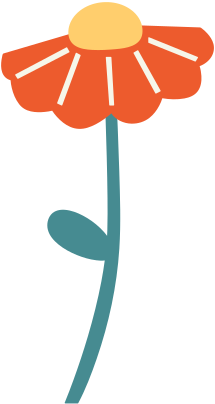 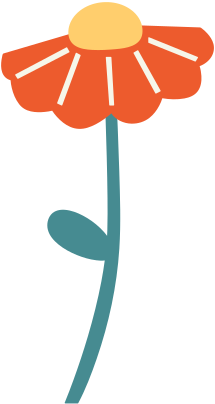 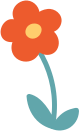 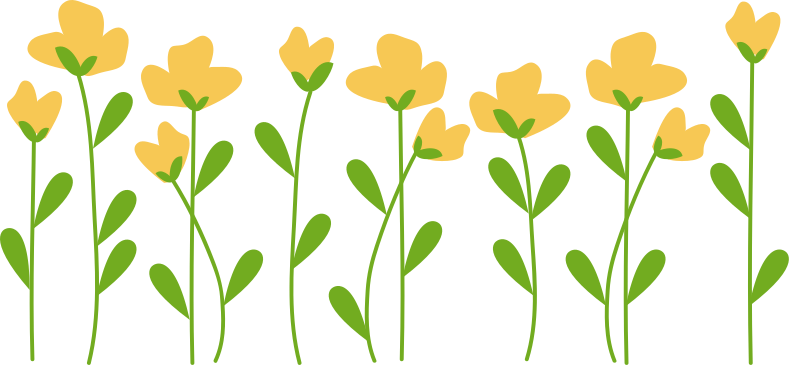 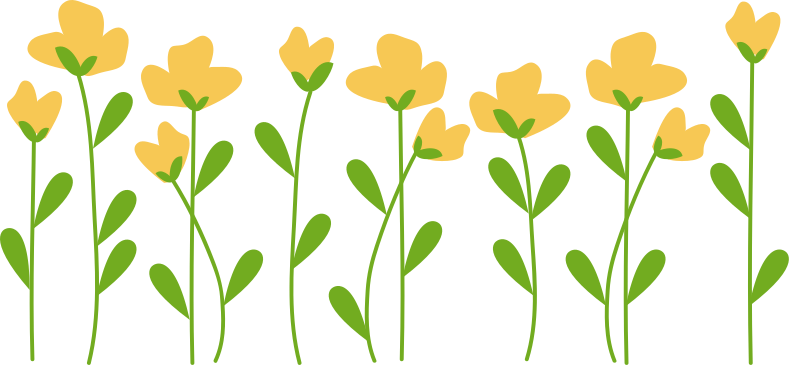 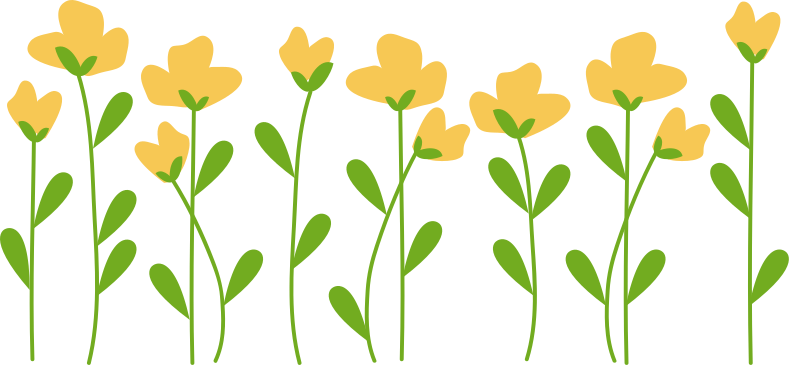 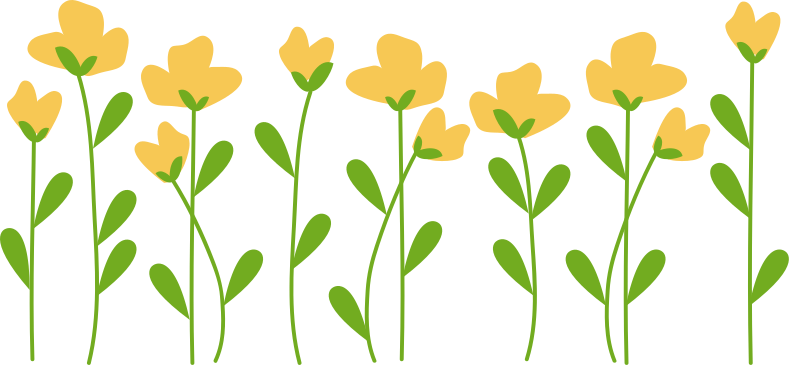 c. Luận điểm 3
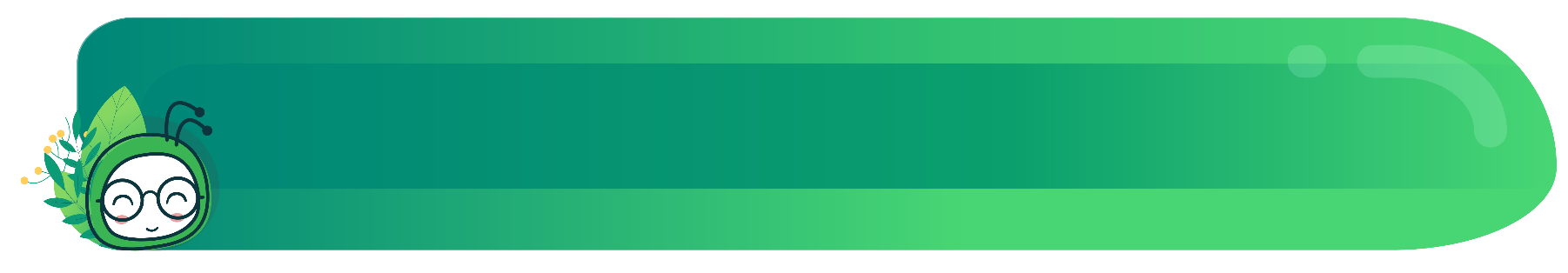 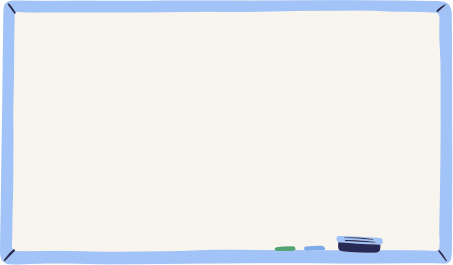 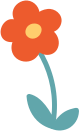 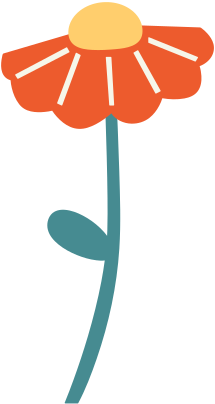 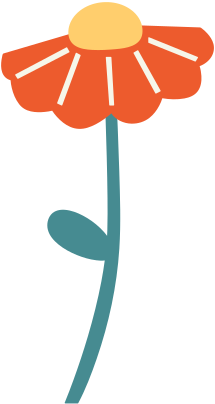 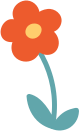 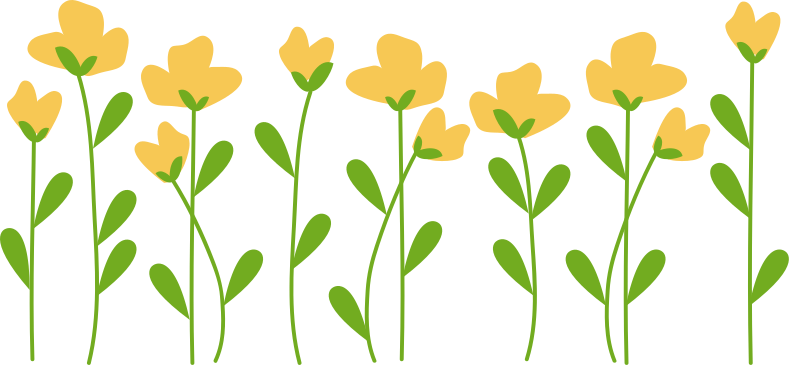 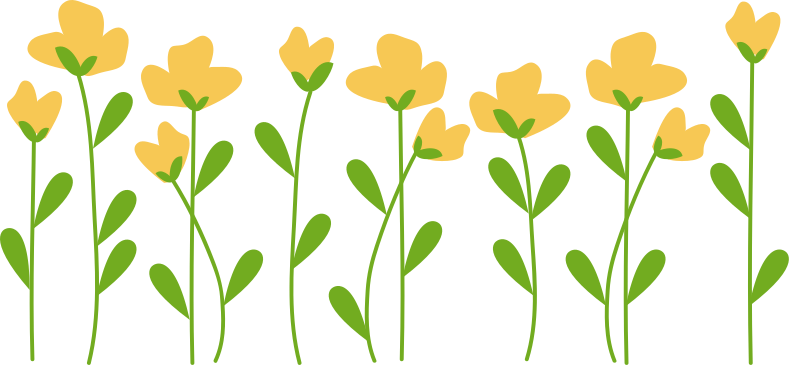 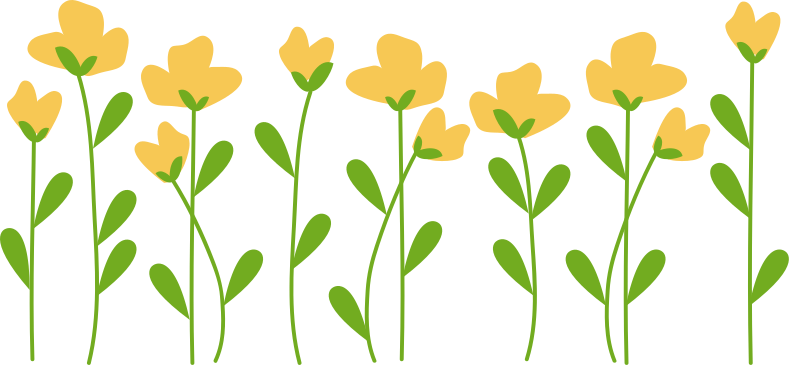 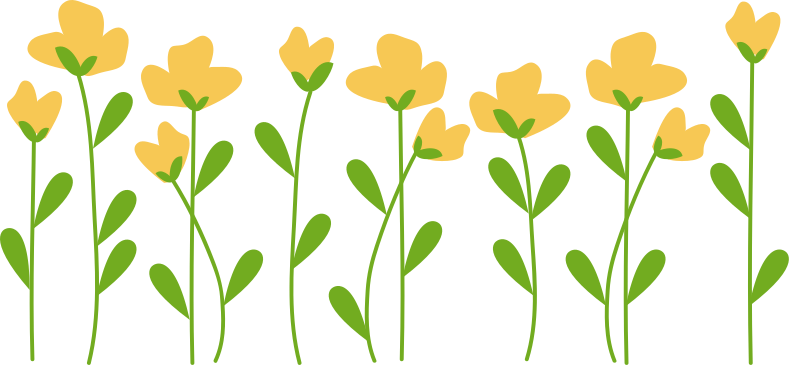 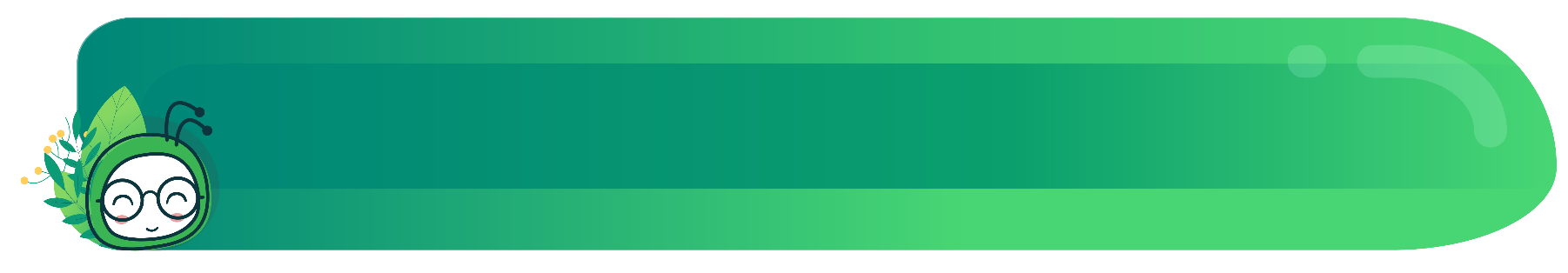 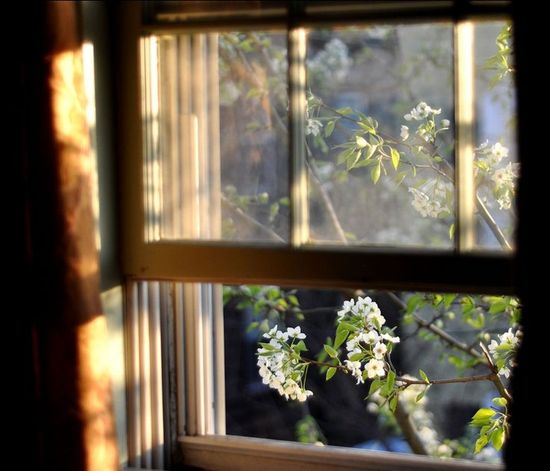 NẮNG MỚI – LƯU TRỌNG LƯ
BẢNG KIỂM ĐÁNH GIÁ SẢN PHẨM TRÌNH BÀY NỘI DUNG THẢO LUẬN CỦA CÁC NHÓM
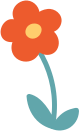 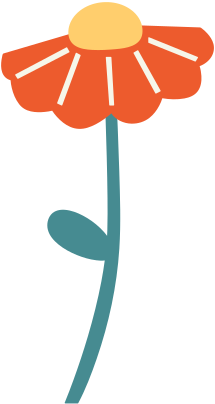 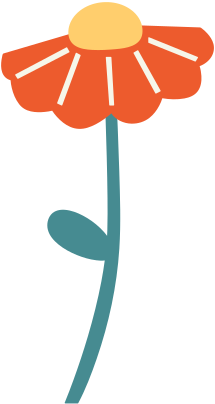 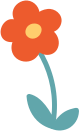 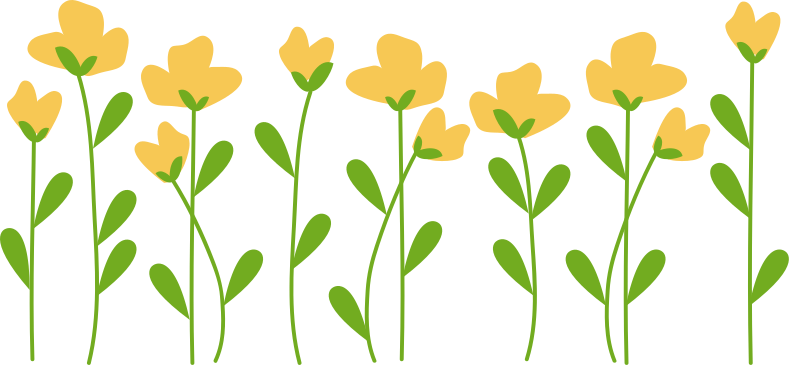 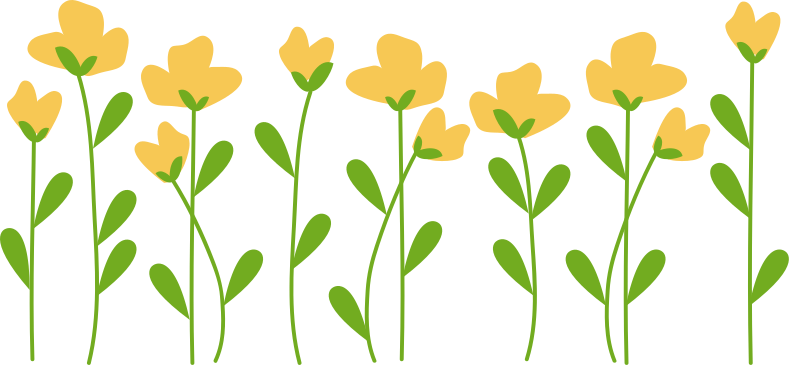 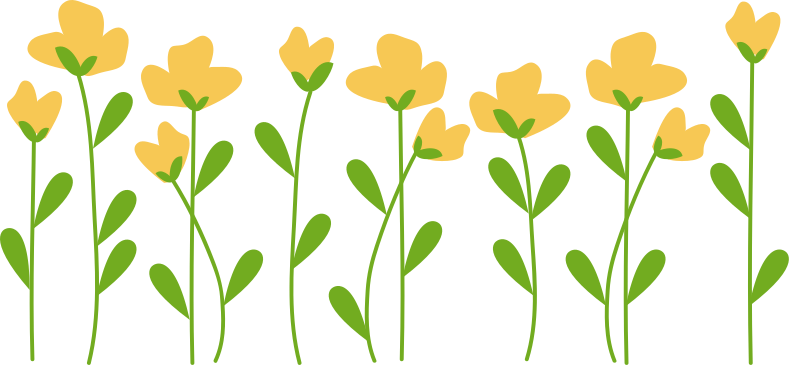 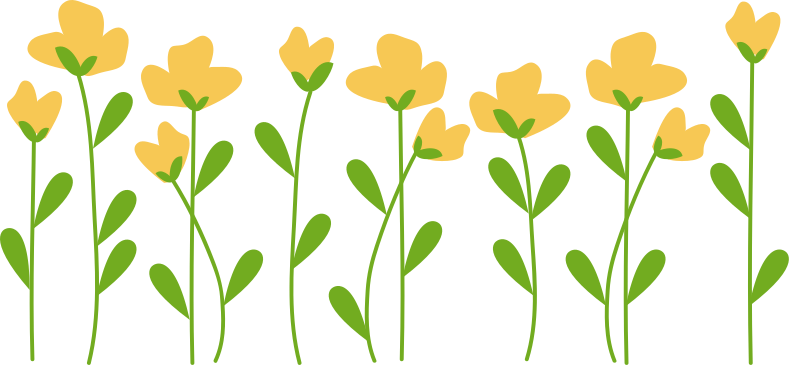 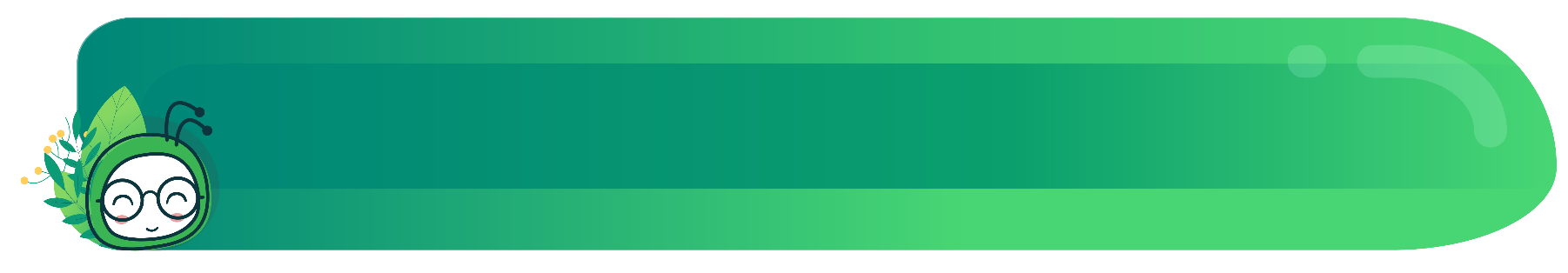 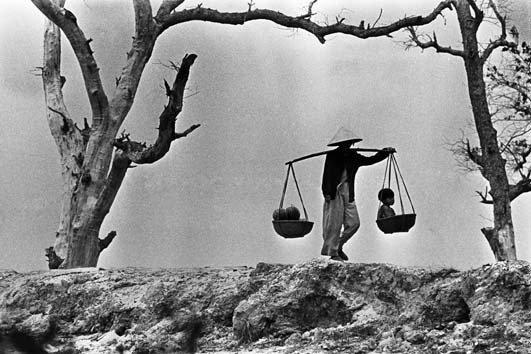 NẮNG MỚI – LƯU TRỌNG LƯ
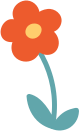 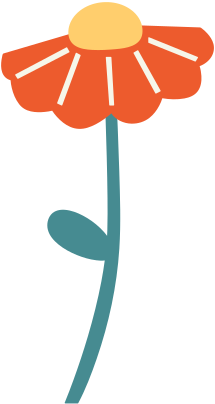 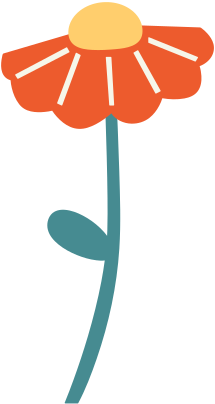 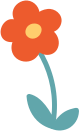 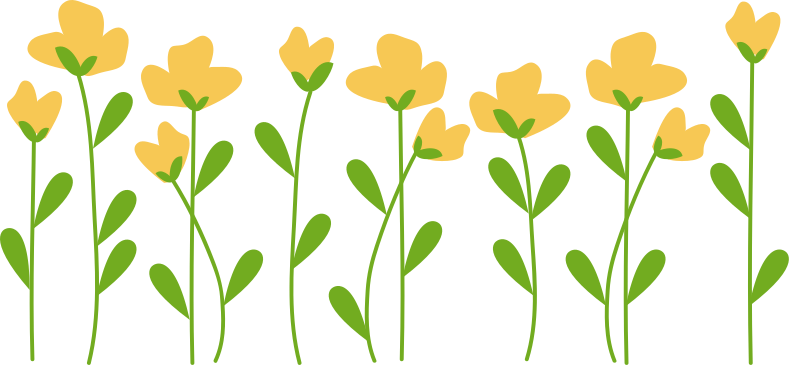 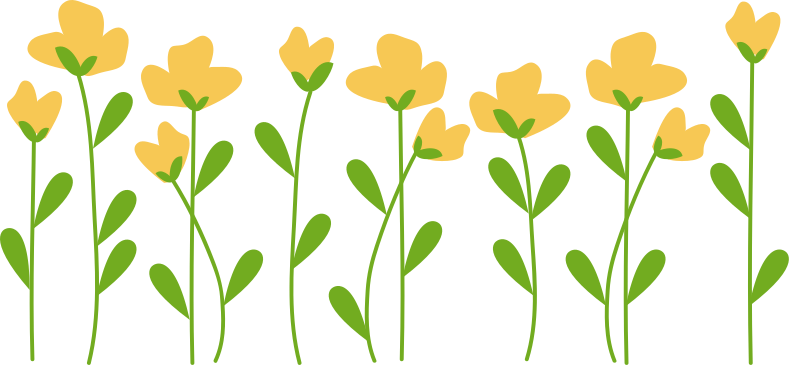 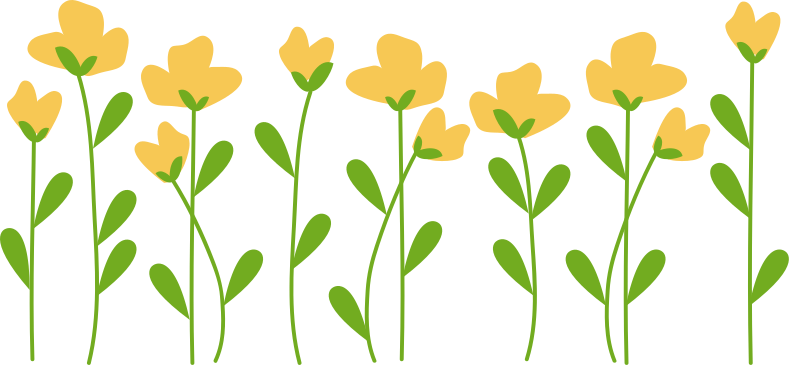 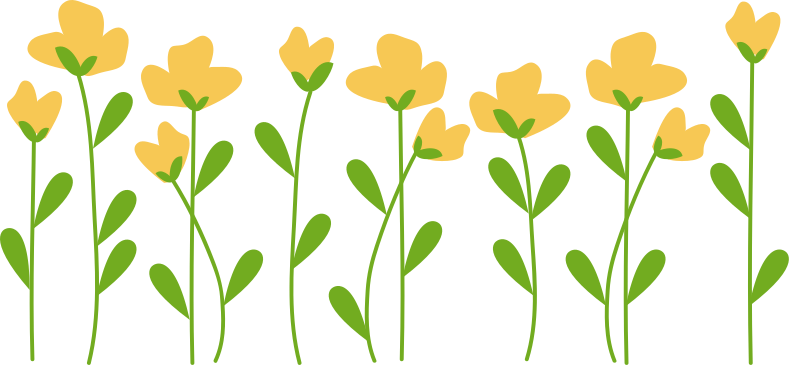 III. Tổng kết
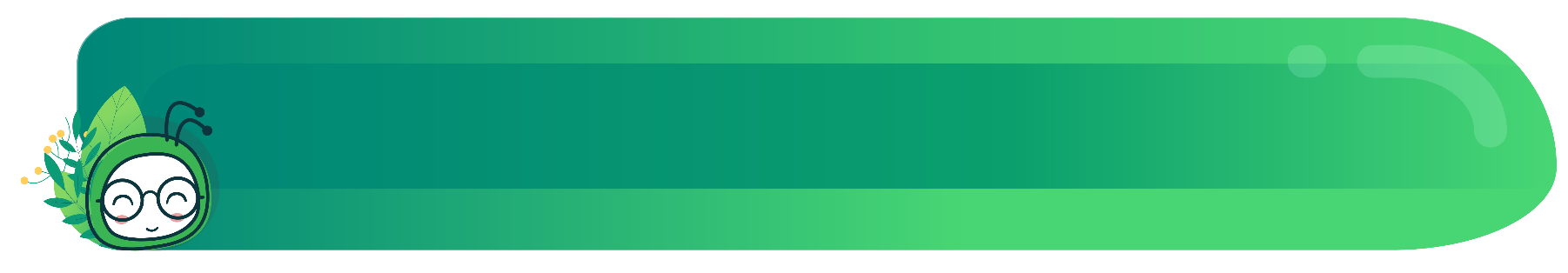 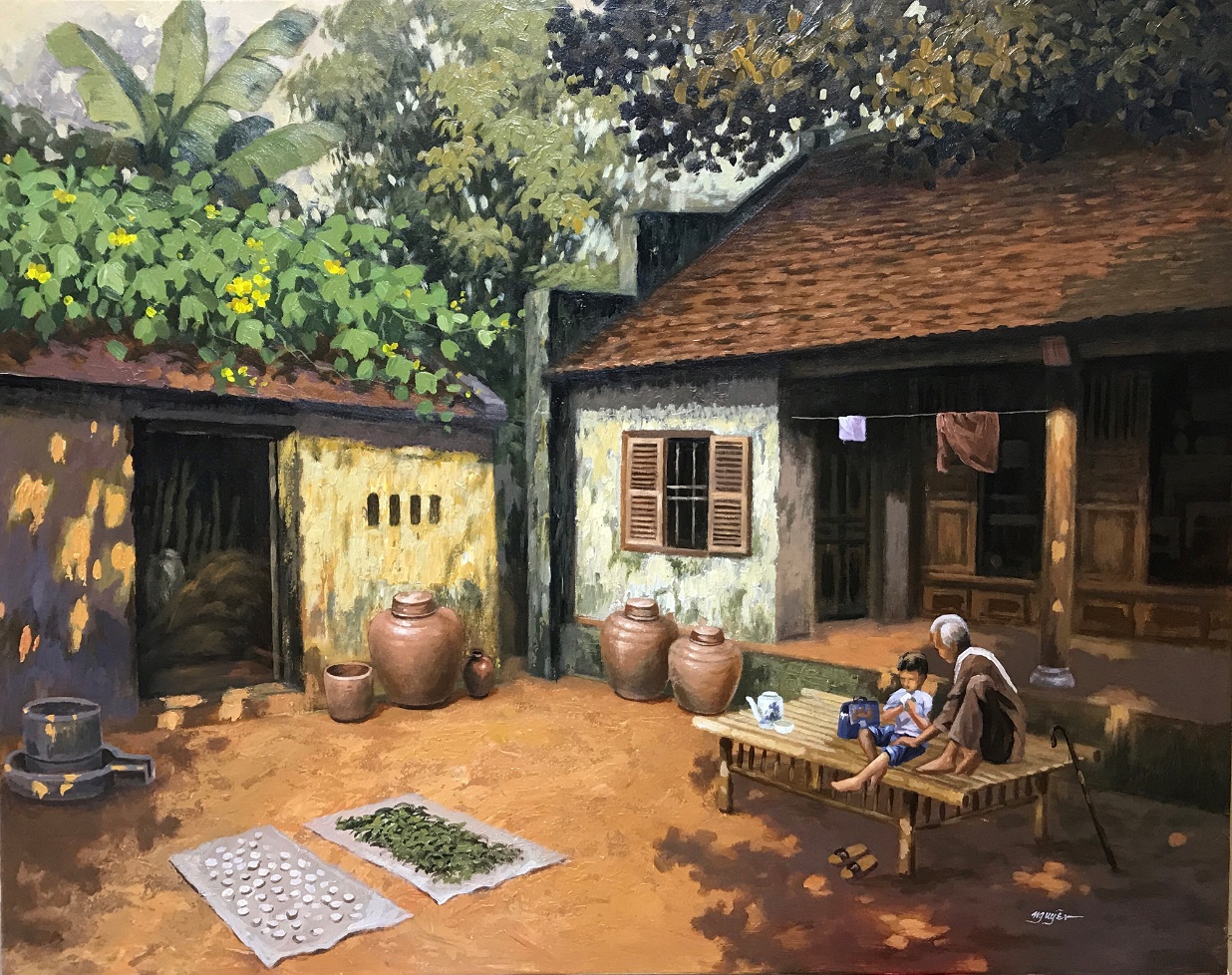 1. Nghệ thuật
- Bố cục văn bản mạch lạc, lô gích.
- Bằng chứng được trích dẫn đầy đủ, phân tích toàn diện cả nội dung và cách thức thể hiện.
- So sánh liên hệ mở rộng với các tác giả khác viết về cùng đề tài để nhấn mạnh giá trị của tác phẩm.
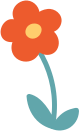 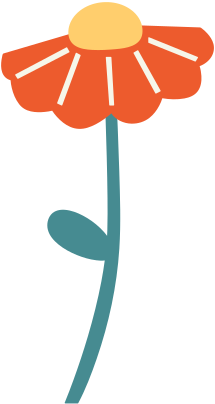 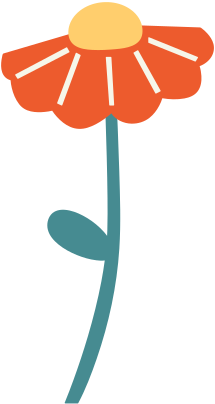 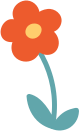 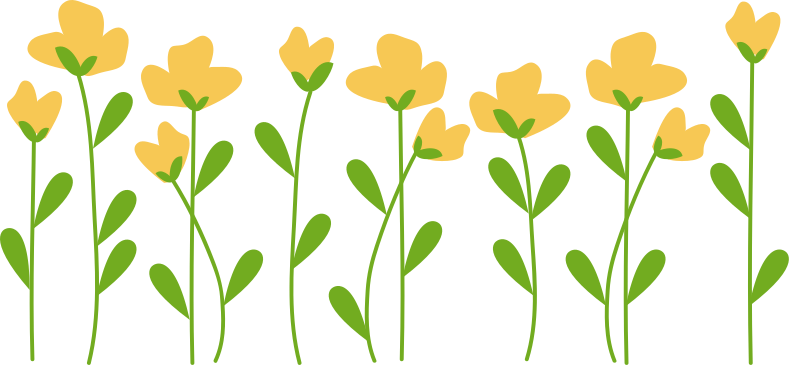 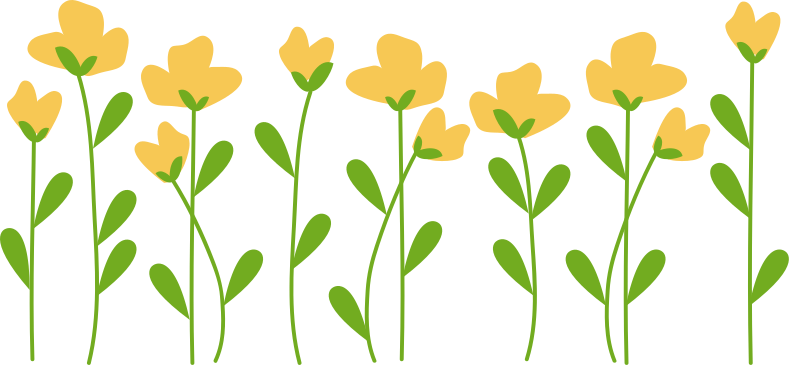 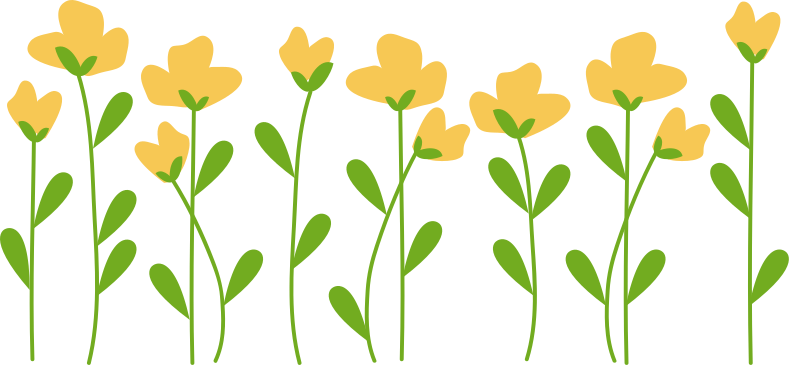 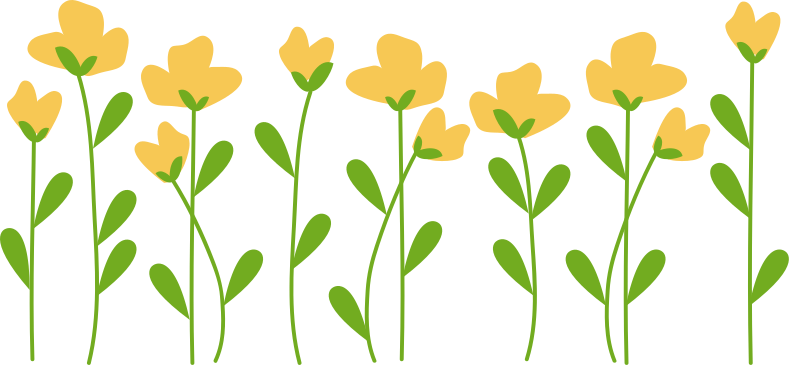 2. Nội dung
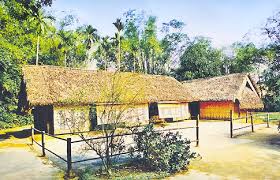 - Phân tích, đánh giá những đặc sắc về nội dung và nghệ thuật của bài thơ “Nắng mới” (Lưu Trọng Lư), khẳng định giá trị của những hình ảnh đặc sắc để tạo nên nét riêng của bài thơ.
- Thể hiện sự trân trọng của người viết đối với nhà thơ Lưu Trọng Lư và giá trị của bài thơ “Nắng mới”.
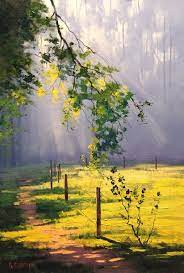 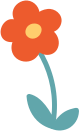 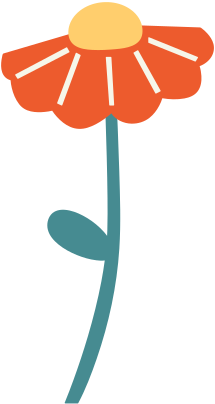 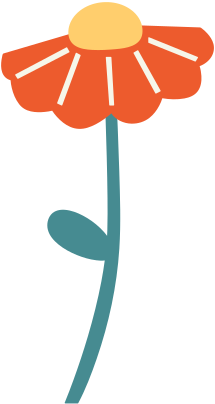 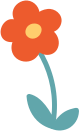 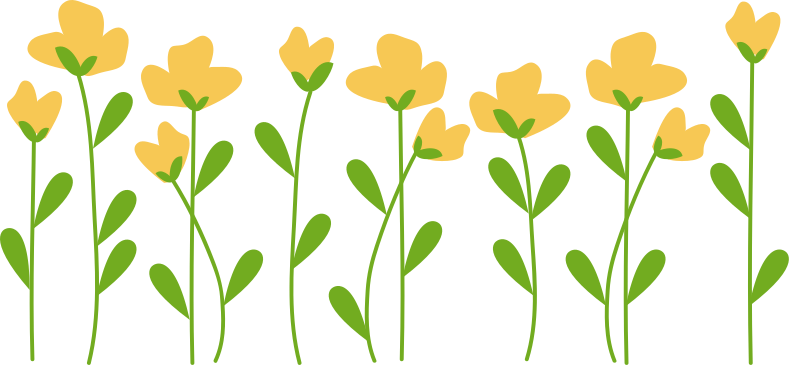 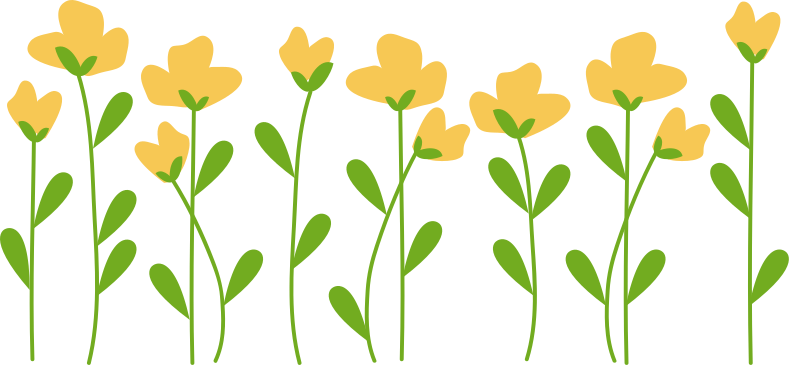 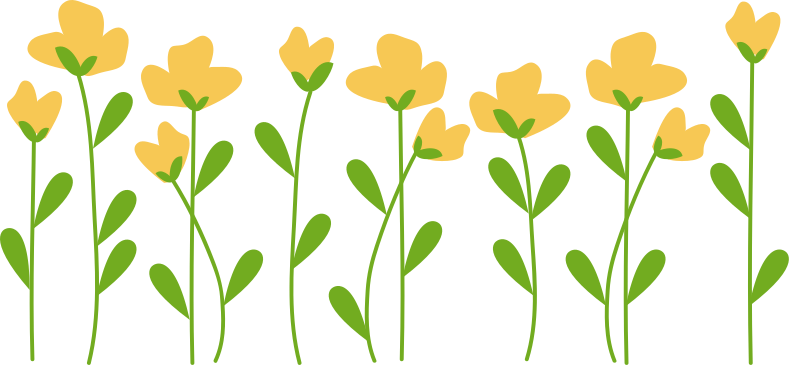 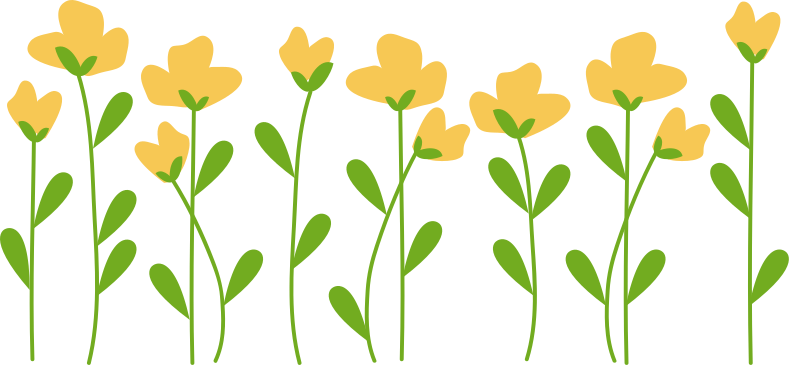 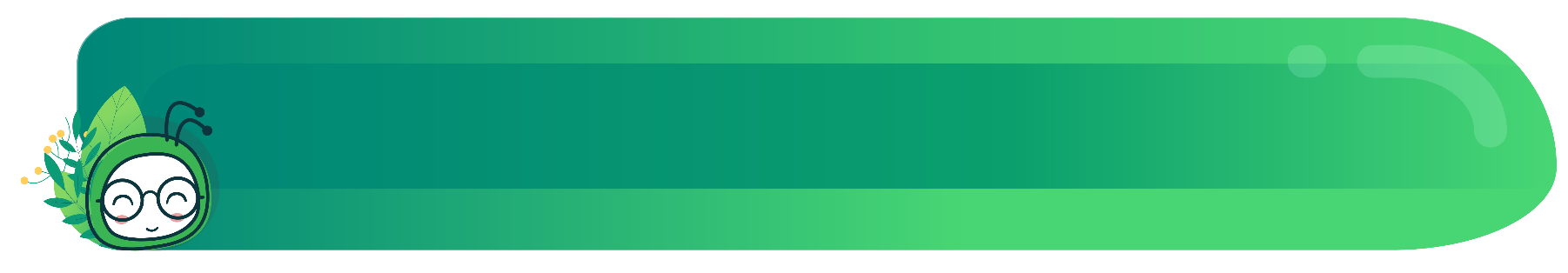 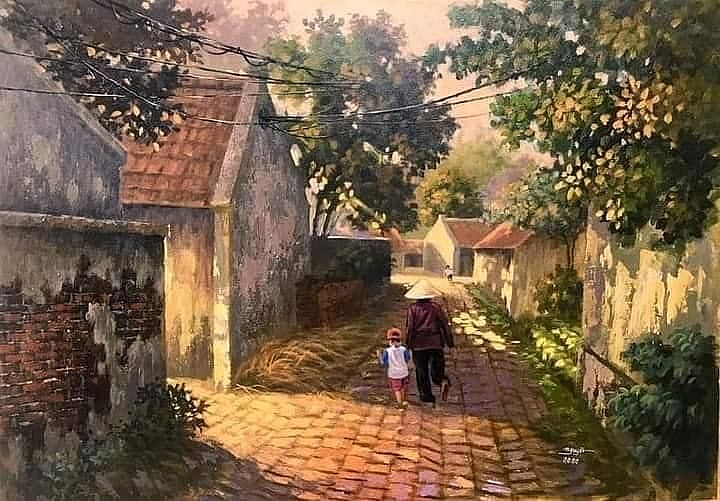 NẮNG MỚI – LƯU TRỌNG LƯ
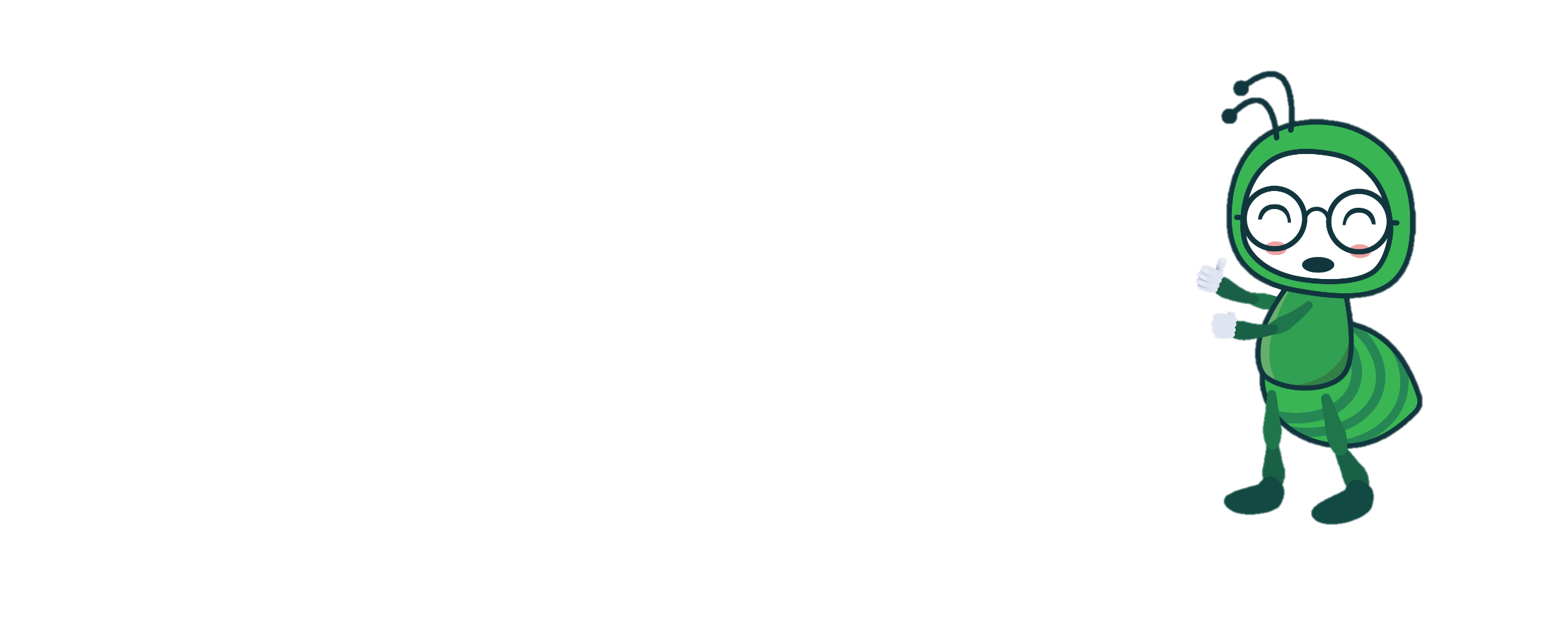 HOẠT ĐỘNG 3
LUYỆN TẬP
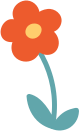 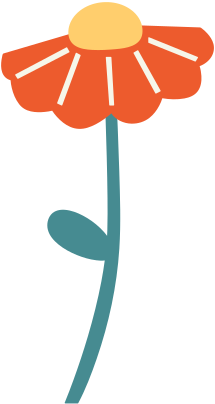 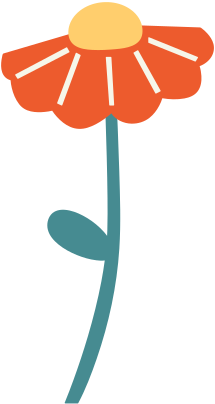 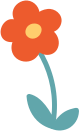 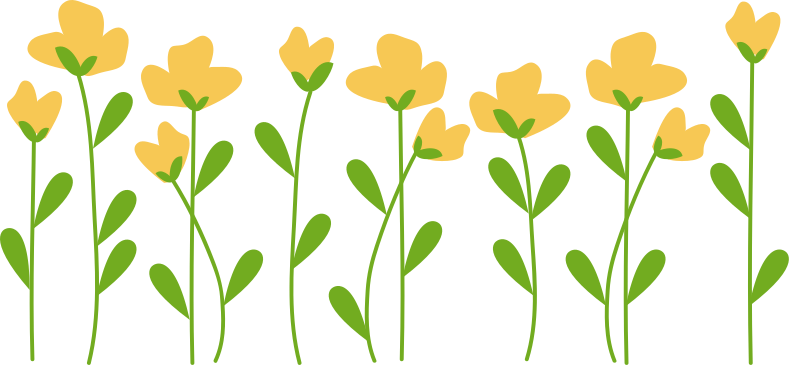 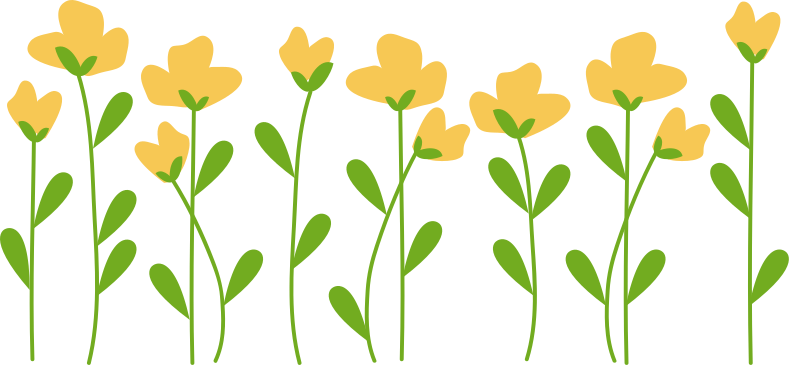 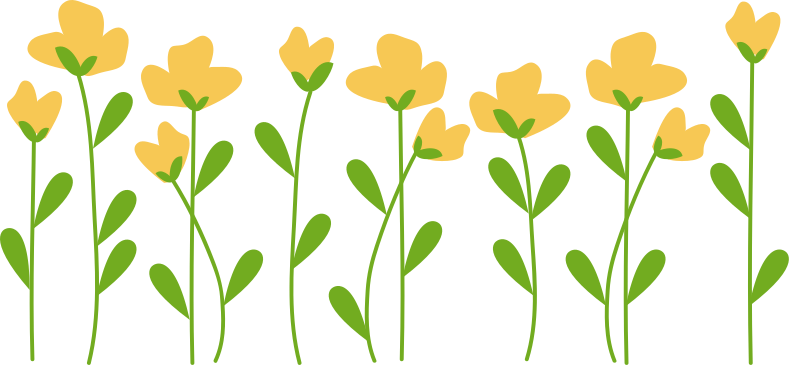 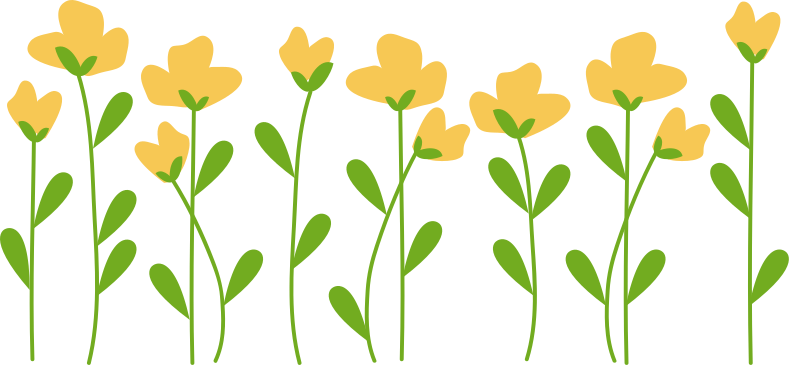 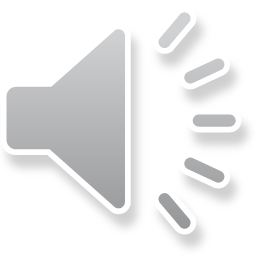 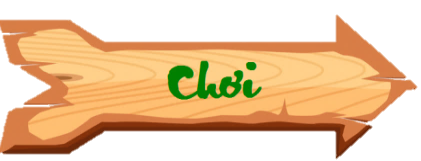 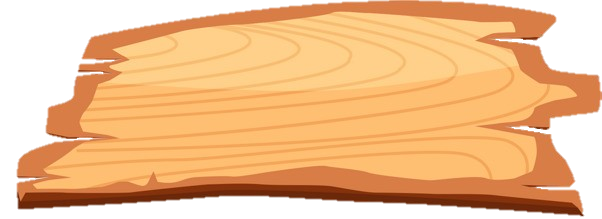 DỌN SẠCH 
ĐẠI DƯƠNG
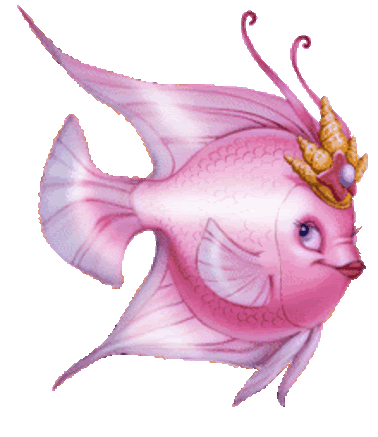 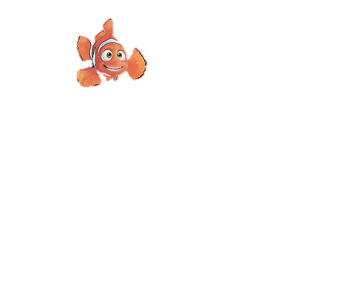 Môi trường biển, sông, hồ đang bị ô nhiễm do rác thải của con người. Hãy cứu các loài sinh vật dưới biển bằng cách dọn sạch rác qua việc trả lời đúng các câu hỏi.
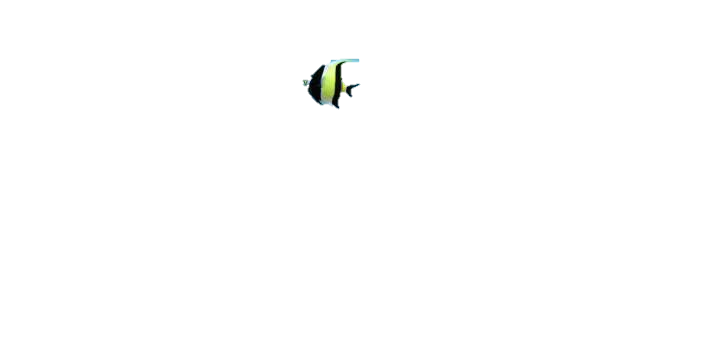 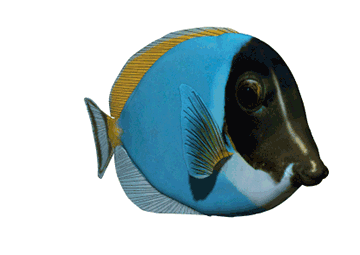 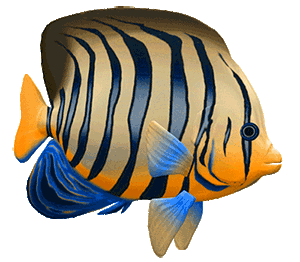 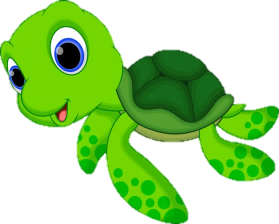 BÀI MỚI
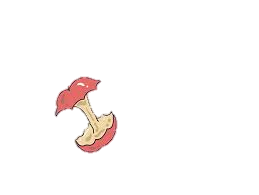 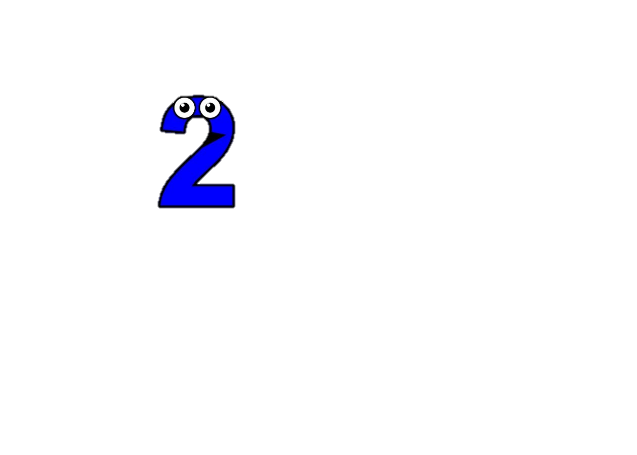 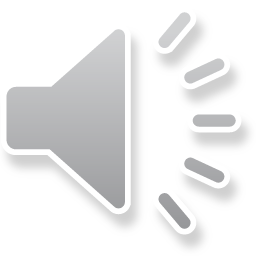 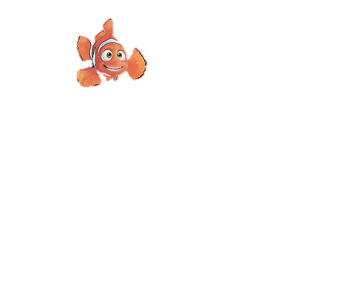 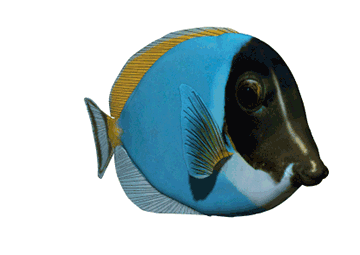 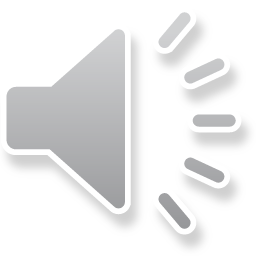 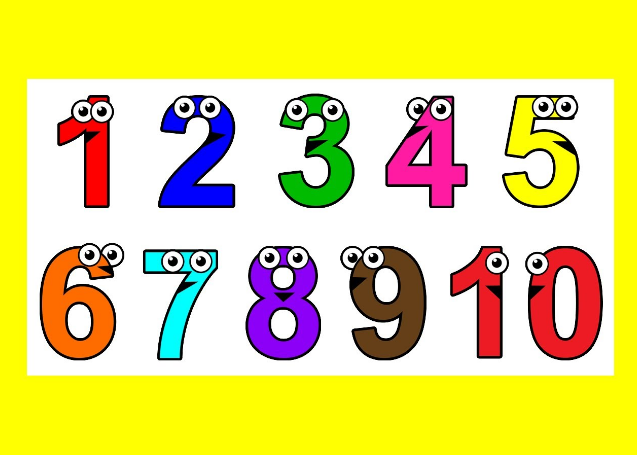 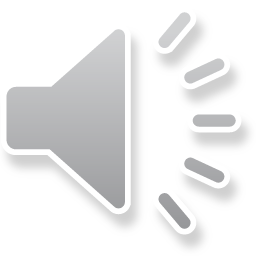 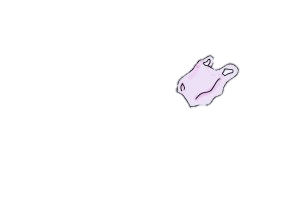 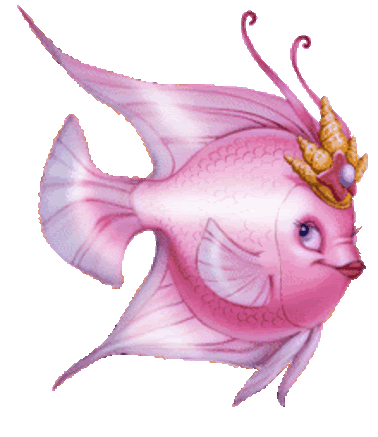 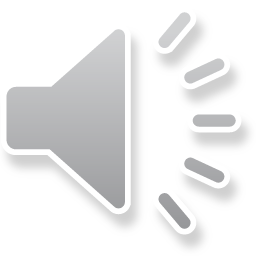 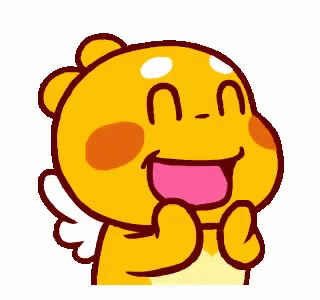 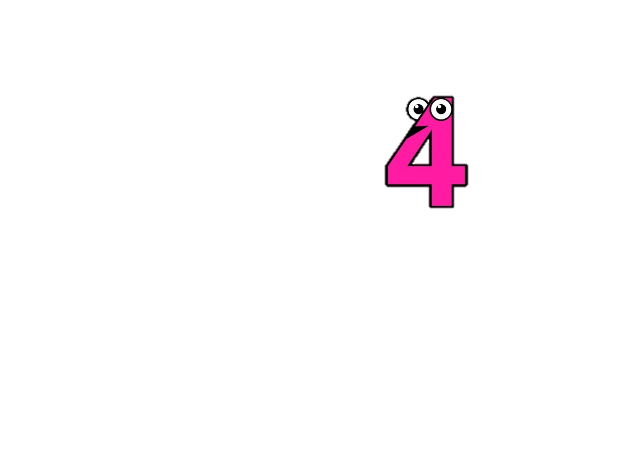 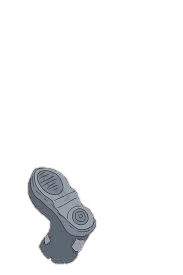 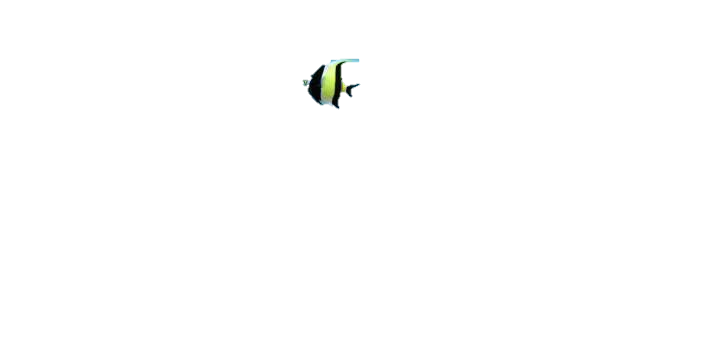 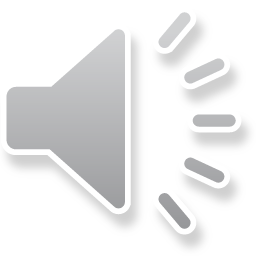 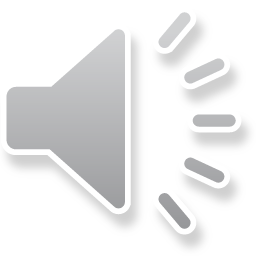 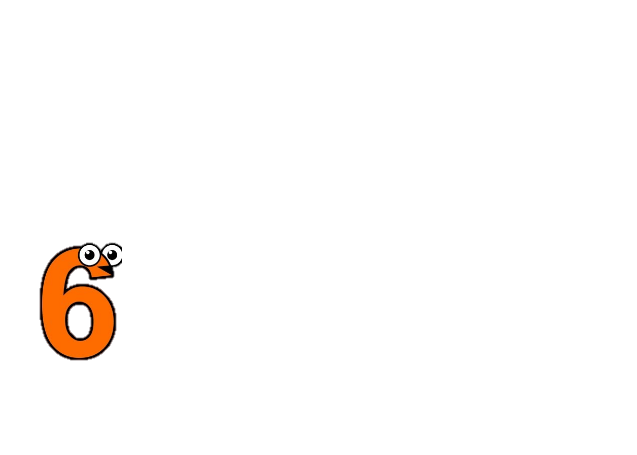 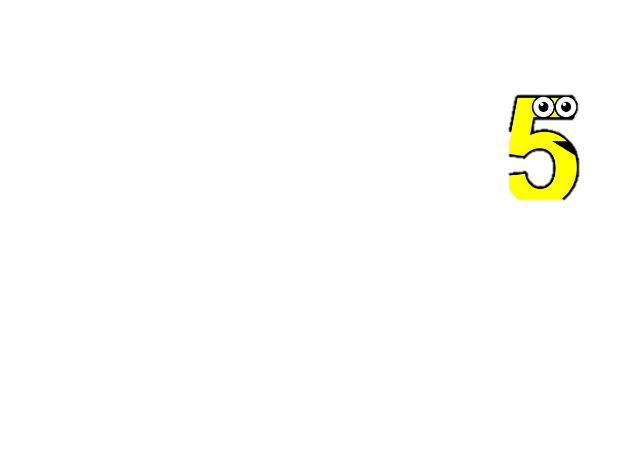 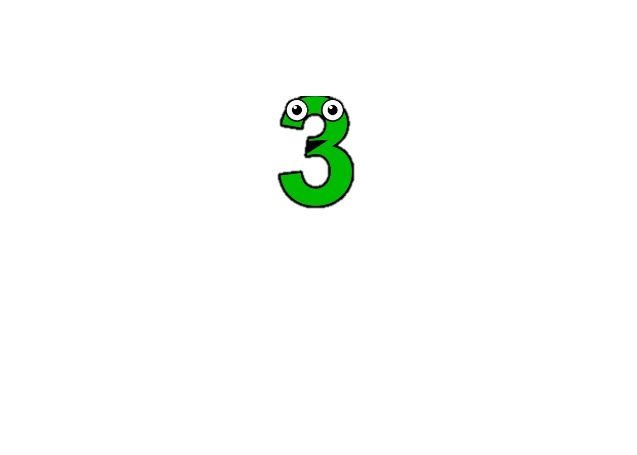 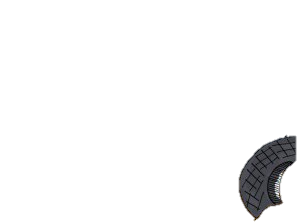 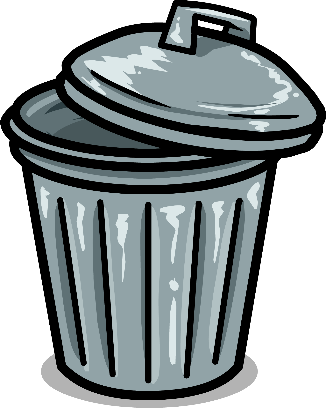 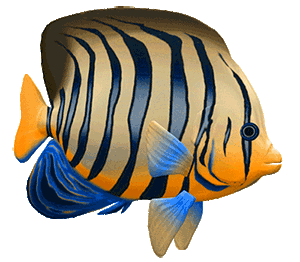 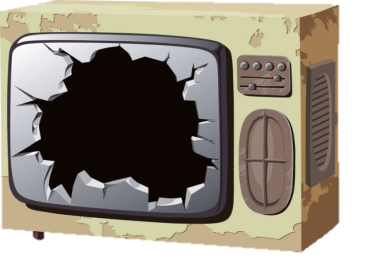 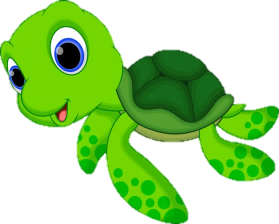 Câu 1: Vấn đề trọng tâm mà bài viết này nêu lên là gì?
A. Làm rõ chi tiết nắng mới, áo đỏ và nét cười đen nhánh trong bài thơ Nắng mới của Lưu Trọng Lư.
B. Giá trị nghệ thuật của bài thơ
C. Giá trị nội dung của bài thơ
D. Điểm đặc sắc trong văn chương của nhà thơ
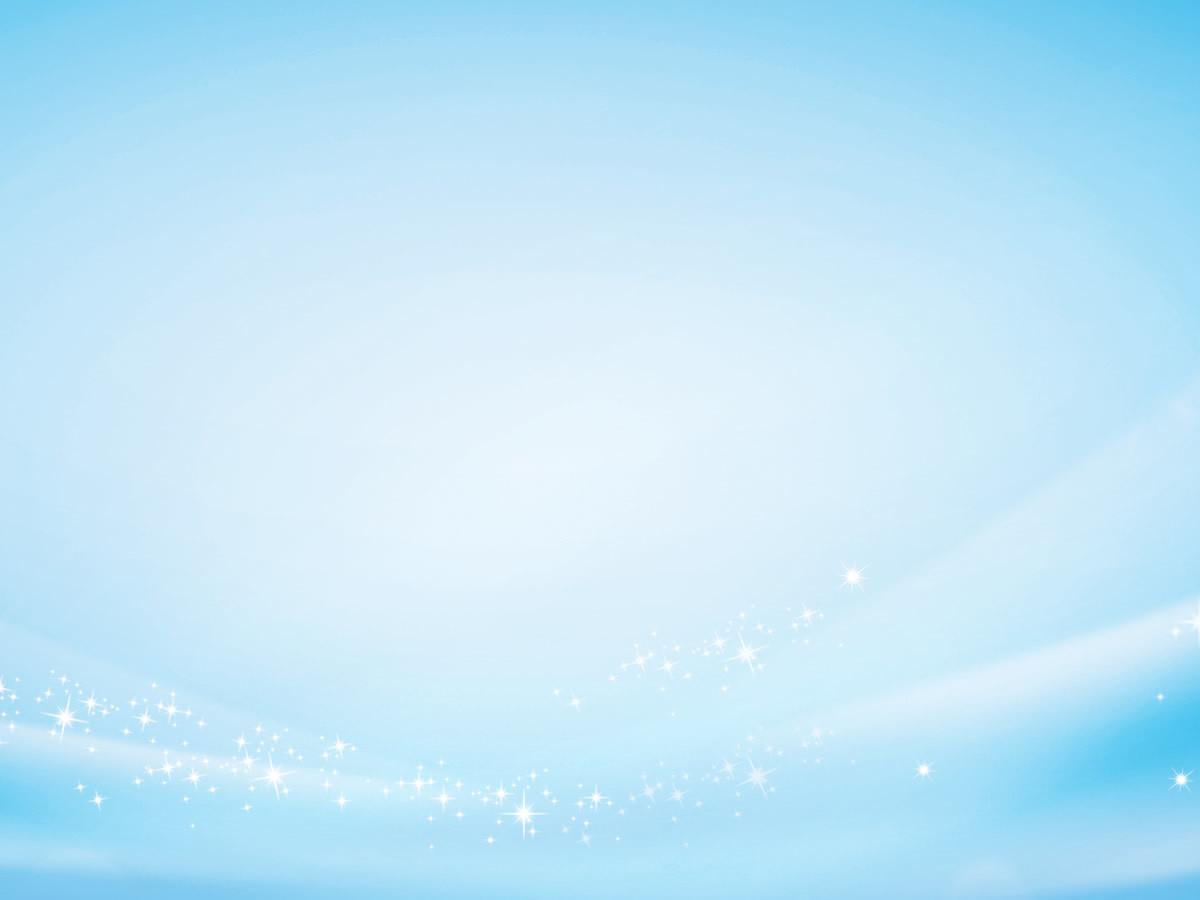 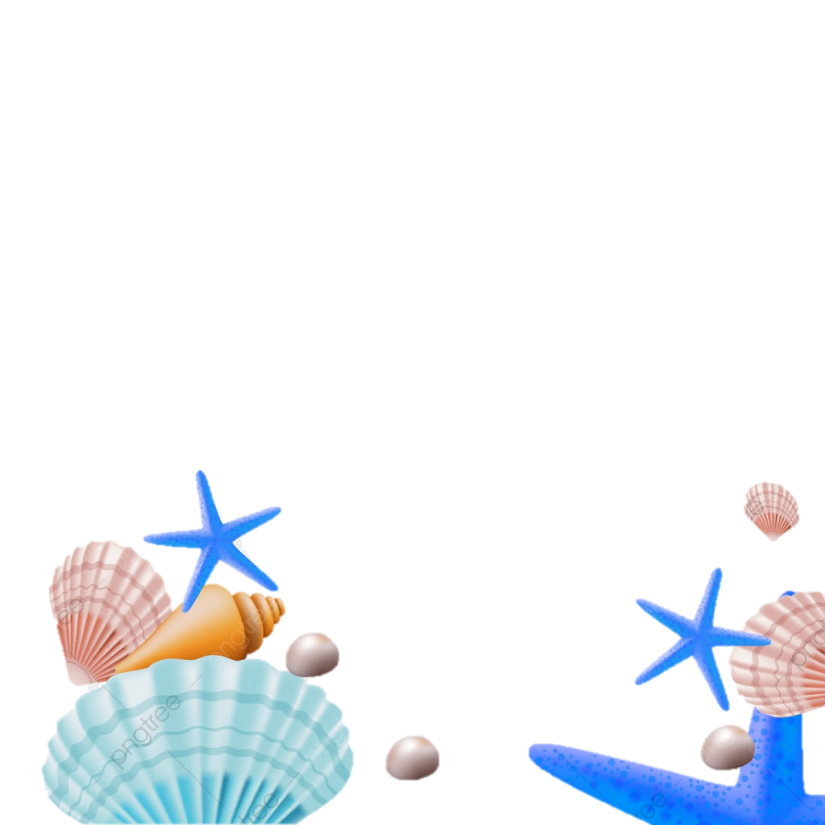 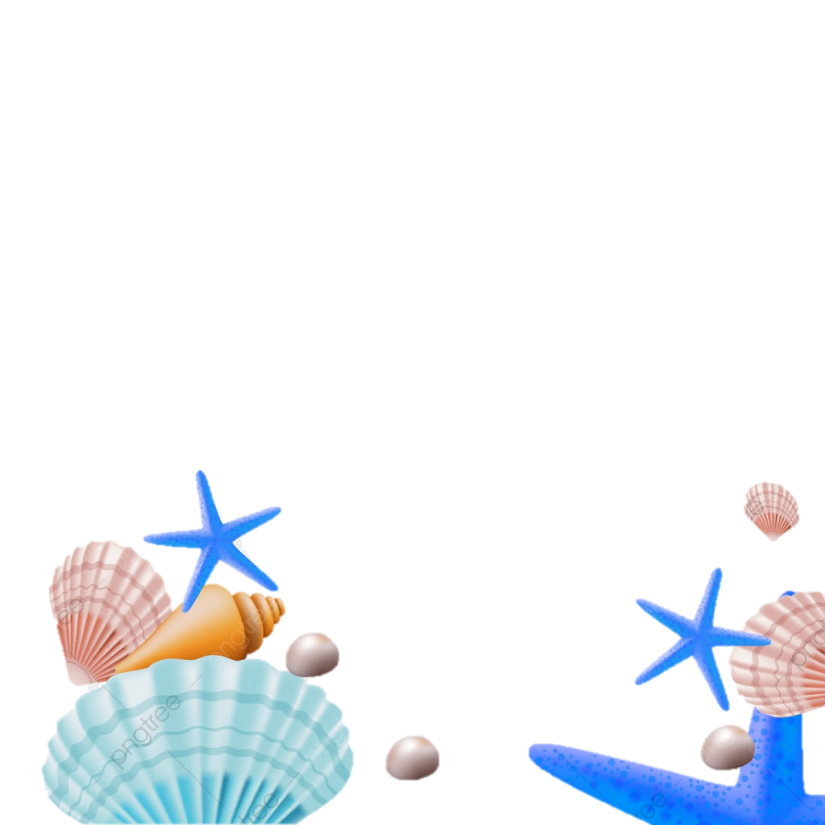 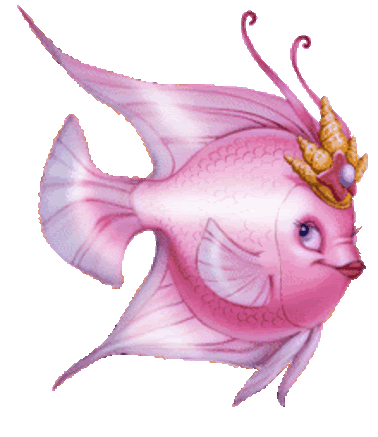 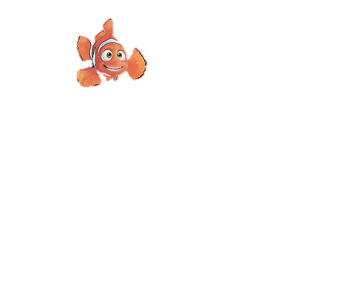 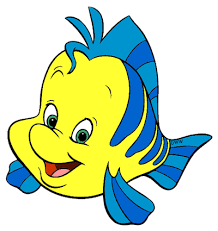 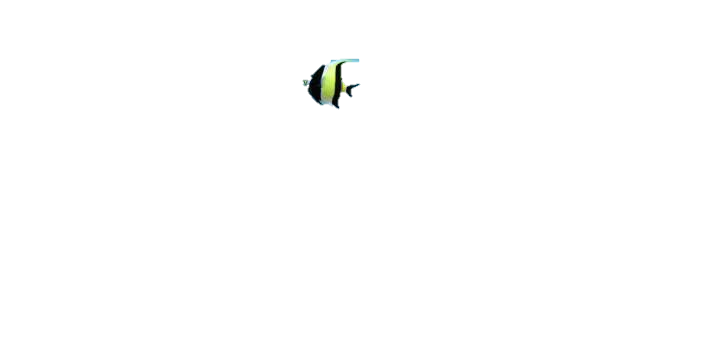 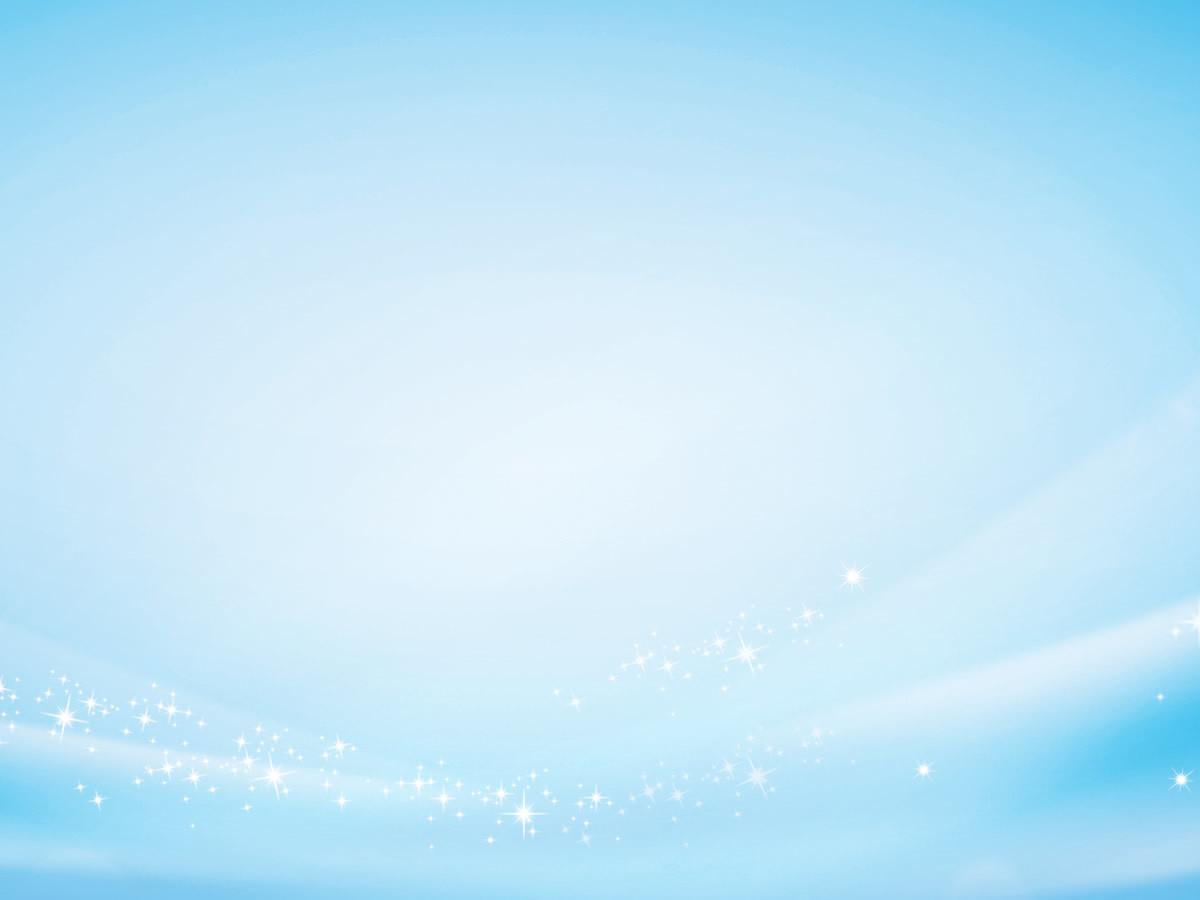 A. Làm rõ chi tiết nắng mới, áo đỏ và nét cười đen nhánh trong bài thơ Nắng mới của Lưu Trọng Lư.
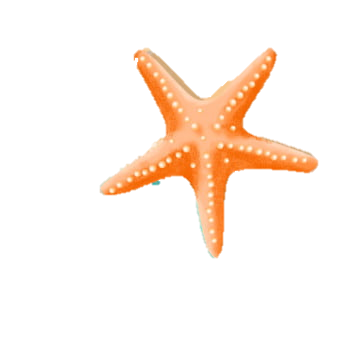 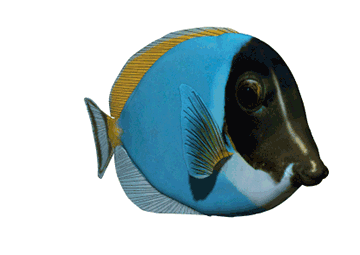 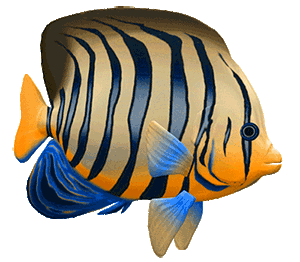 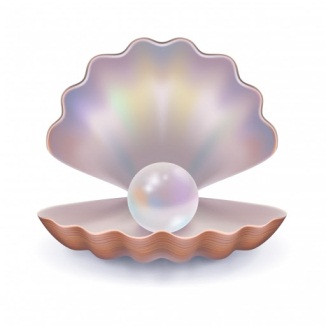 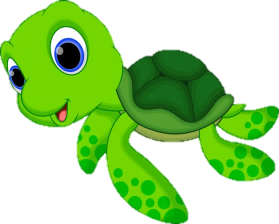 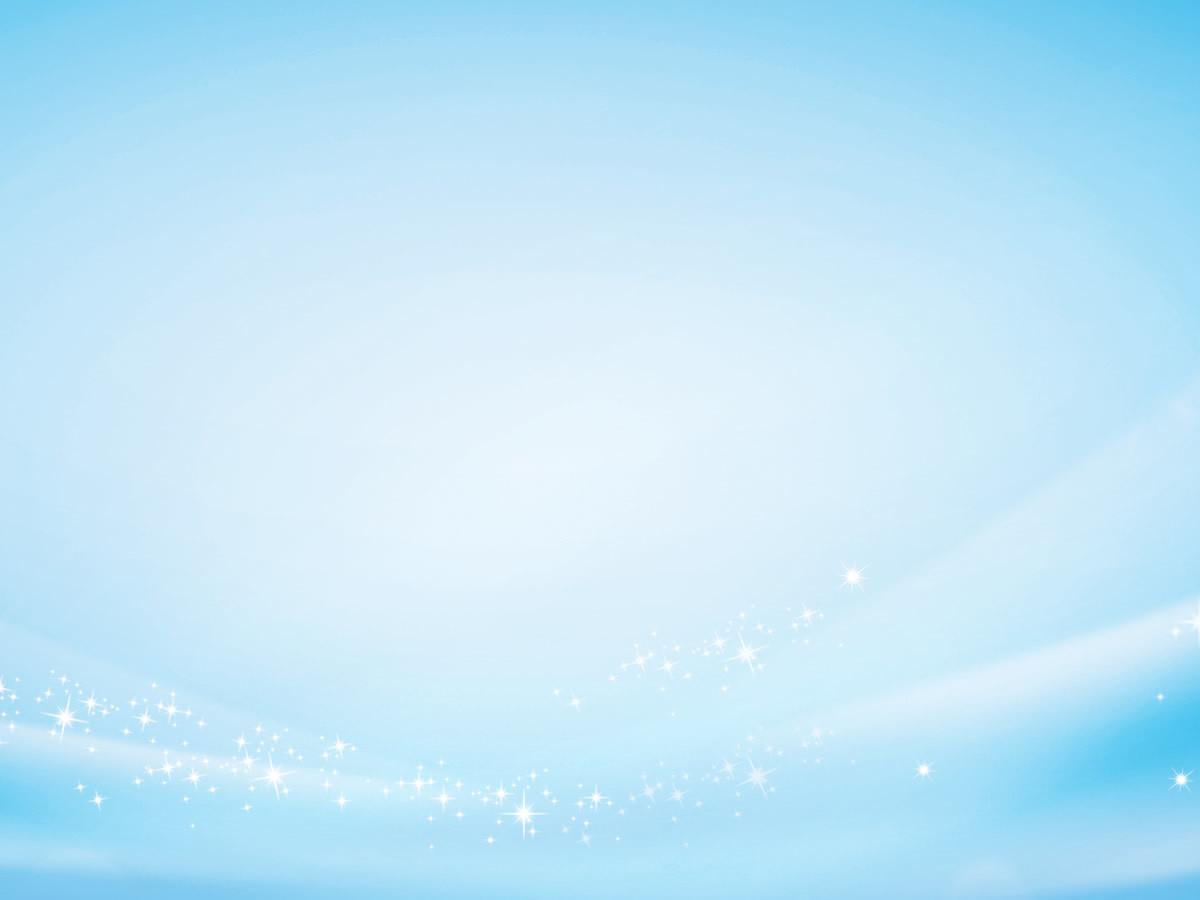 Câu 2. Nhan đề của văn bản cho biết điều gì? 
A. Nội dung chính của bài thơ Nắng mới
B. Những giá trị tiêu biểu của bài thơ Nắng mới
C. Giọng điệu, ngôn từ của bài thơ Nắng mới
D. Vấn đề nghị luận (về một số hình ảnh đặc sắc của bài thơ Nắng mới của Lưu Trọng Lư mà Lê Quang Hưng chọn thể hiện trong bài viết của mình)
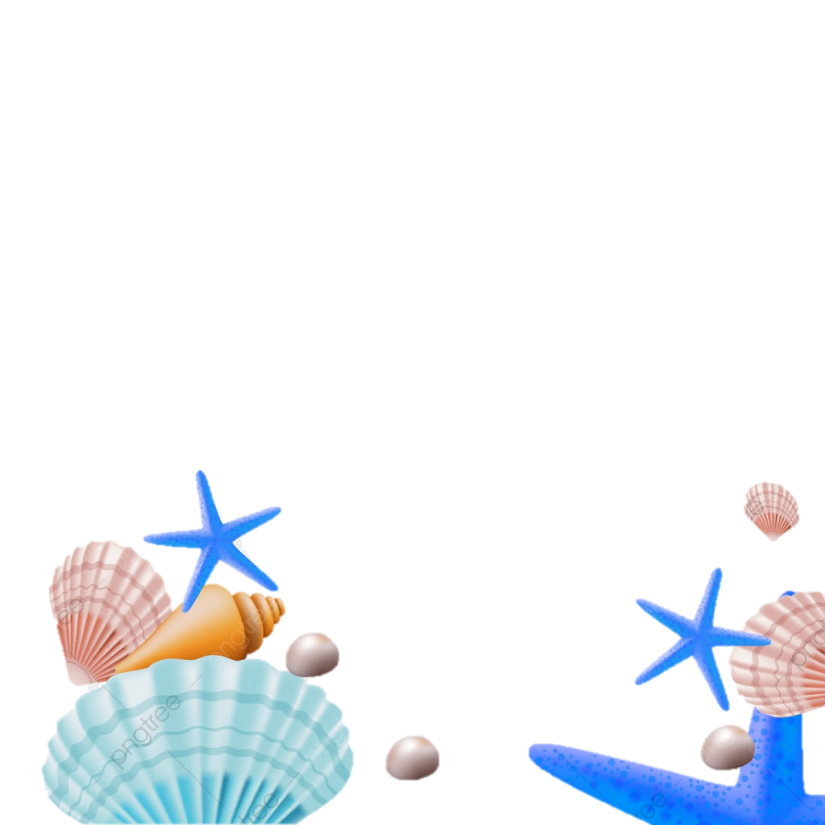 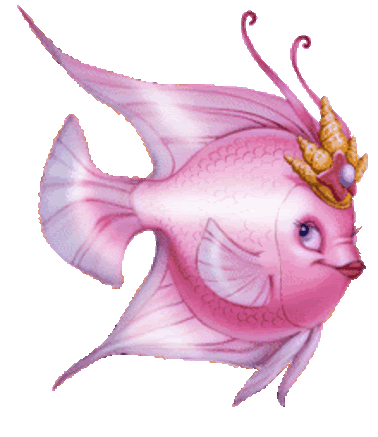 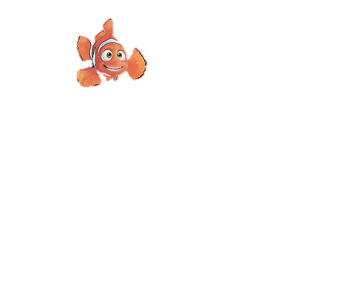 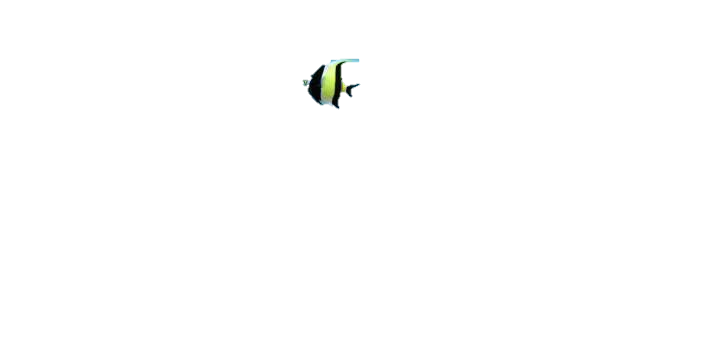 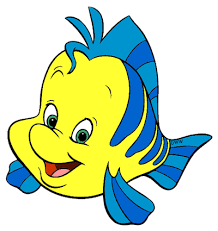 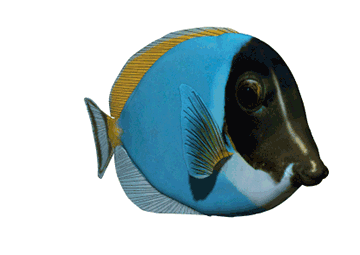 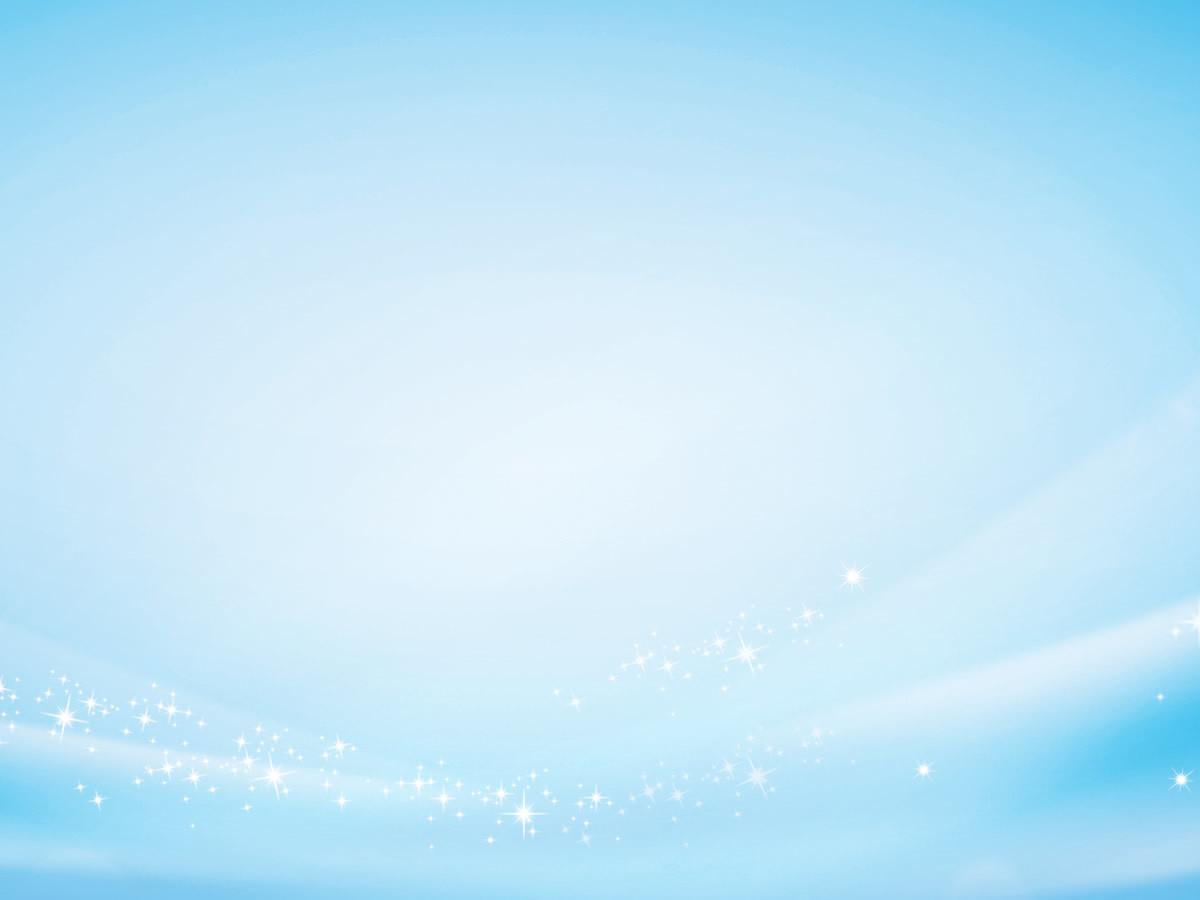 D. Vấn đề nghị luận (về một số hình ảnh đặc sắc của bài thơ Nắng mới của Lưu Trọng Lư mà Lê Quang Hưng chọn thể hiện trong bài viết của mình)
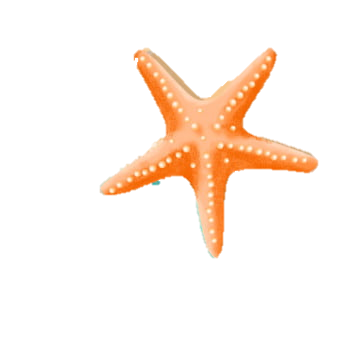 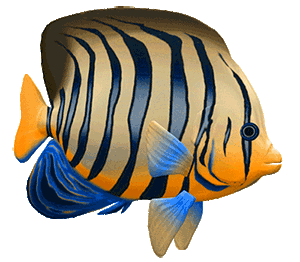 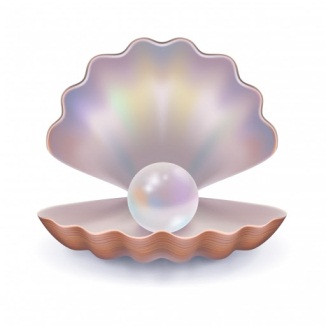 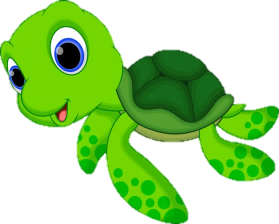 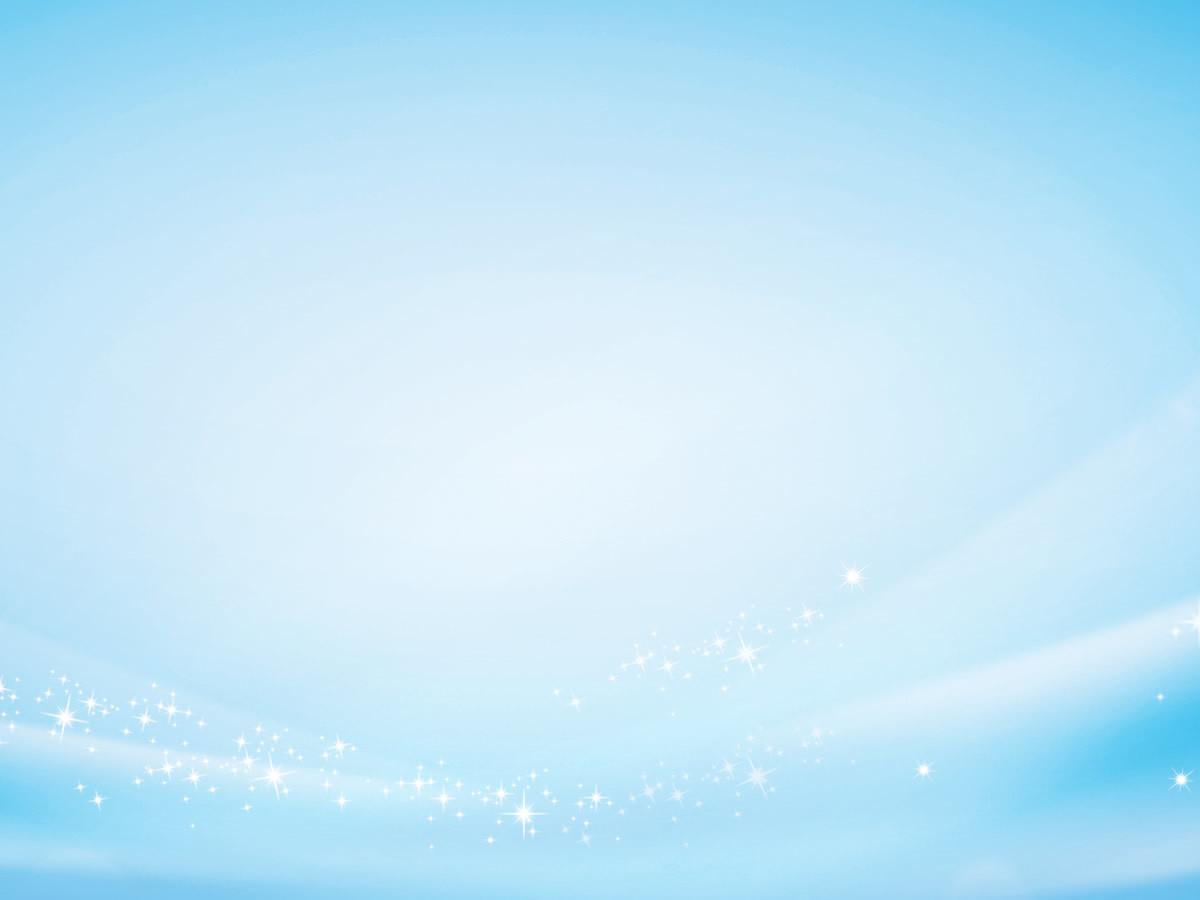 Câu 3. Trong phần (1), tác giả đã giới thiệu bài thơ Nắng mới bằng cách nào?
A. Từ mạch cảm xúc đến thời gian nghệ thuật
B. Từ chủ đề đến cấu tứ, giọng điệu của bài thơ
C. Từ đặc điểm của nhà thơ đến hình ảnh điển hình trong bài thơ
D. Từ thực tiễn chung của mọi người kết nối đến cái riêng của một người
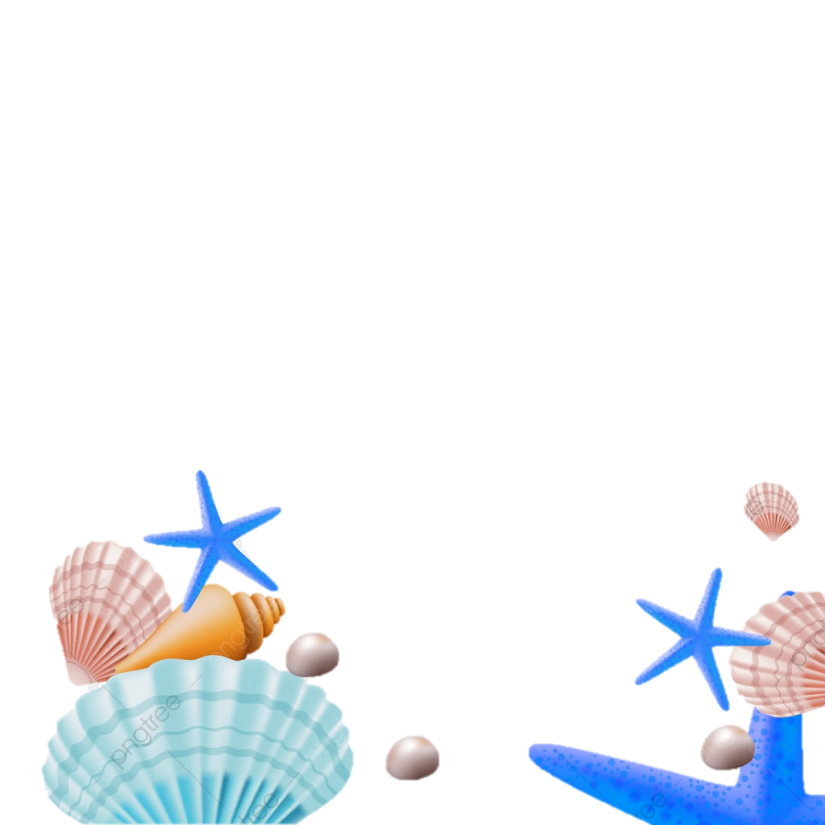 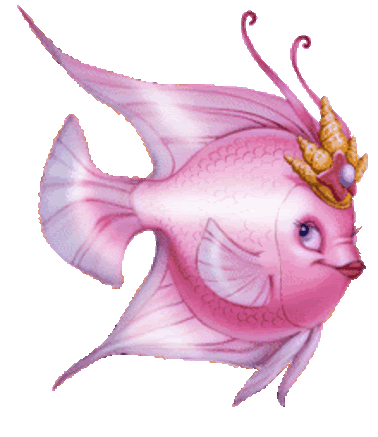 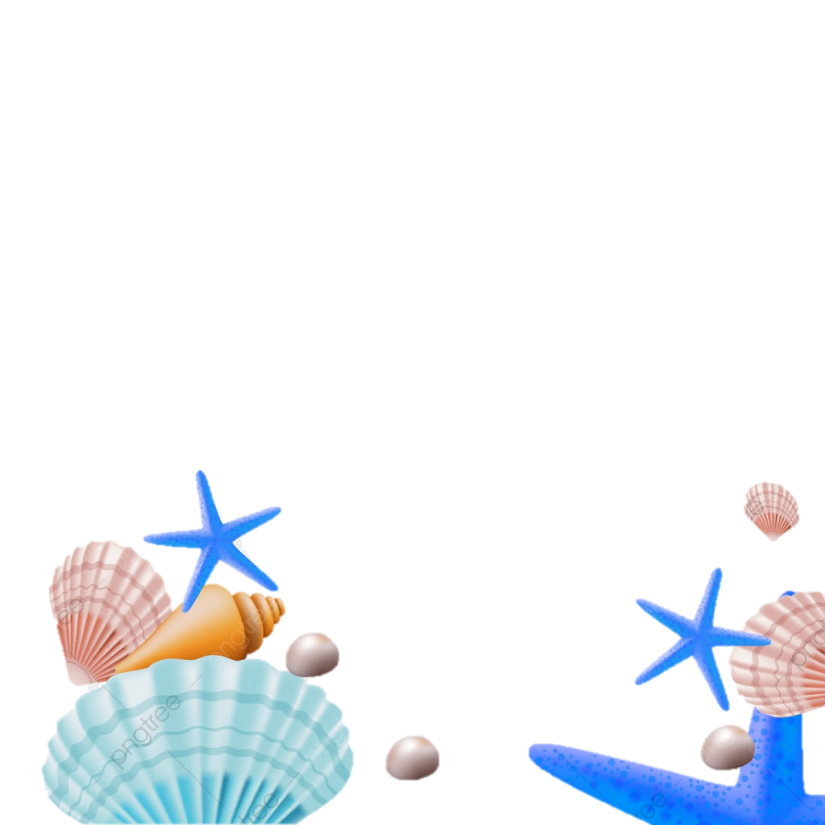 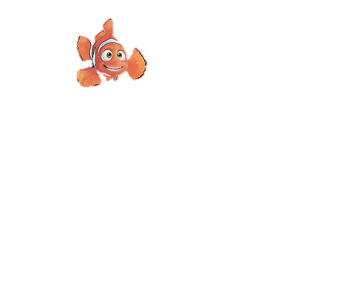 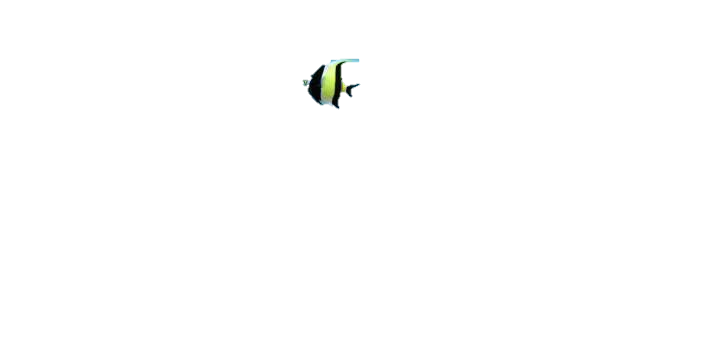 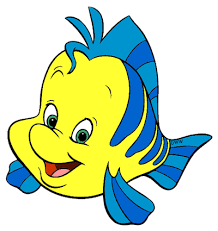 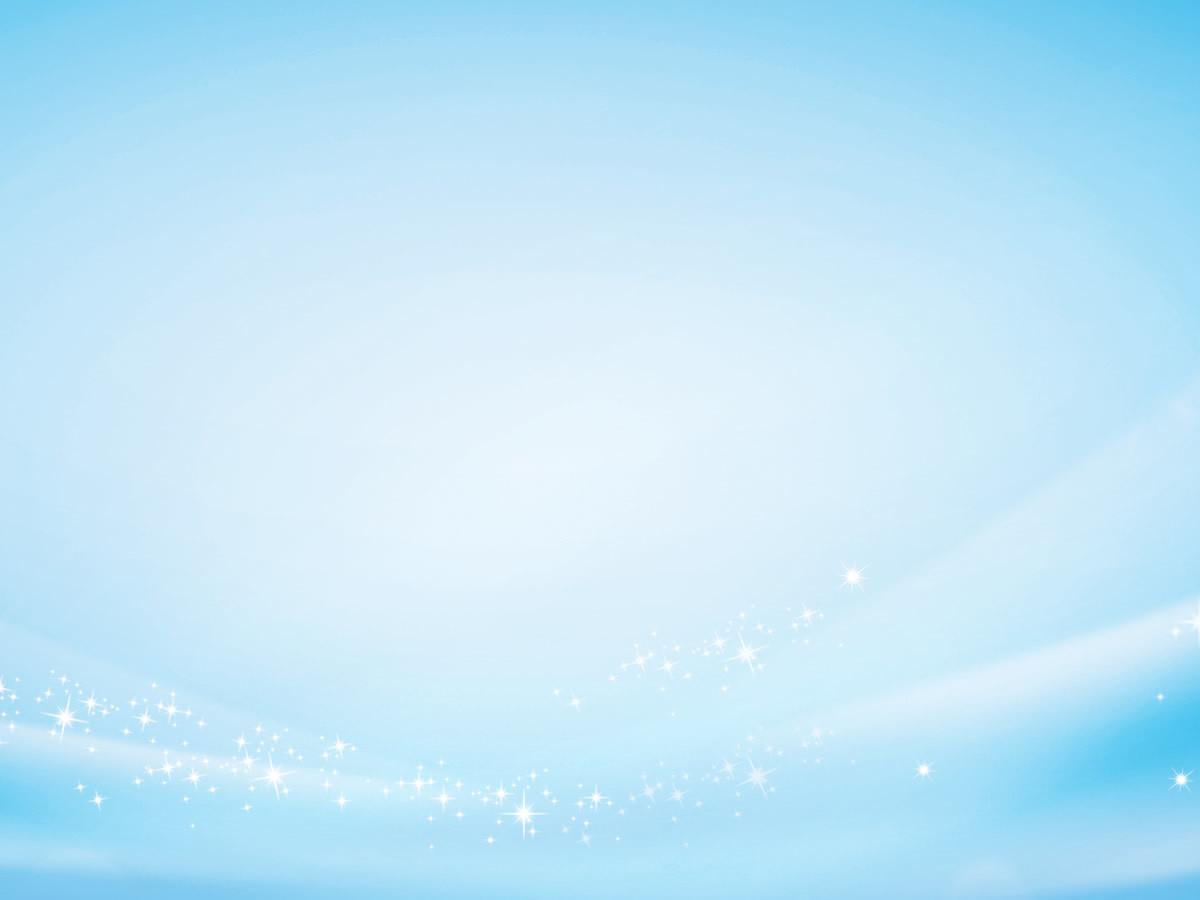 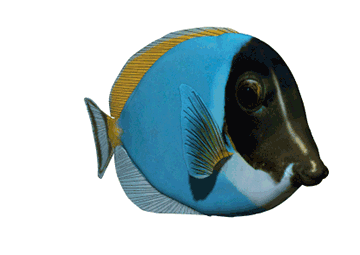 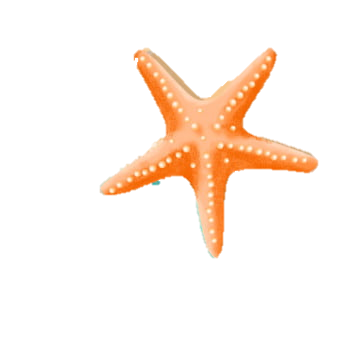 B. Từ chủ đề đến cấu tứ, giọng điệu của bài thơ
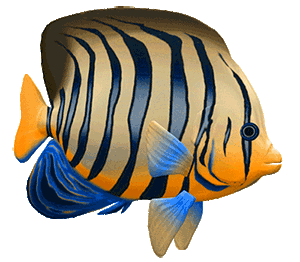 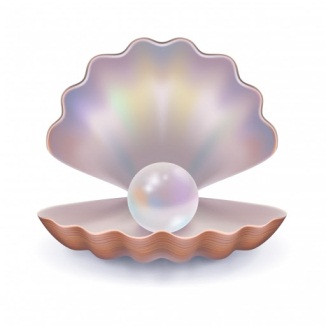 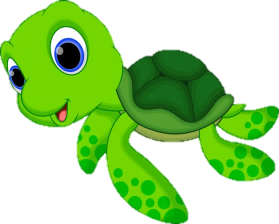 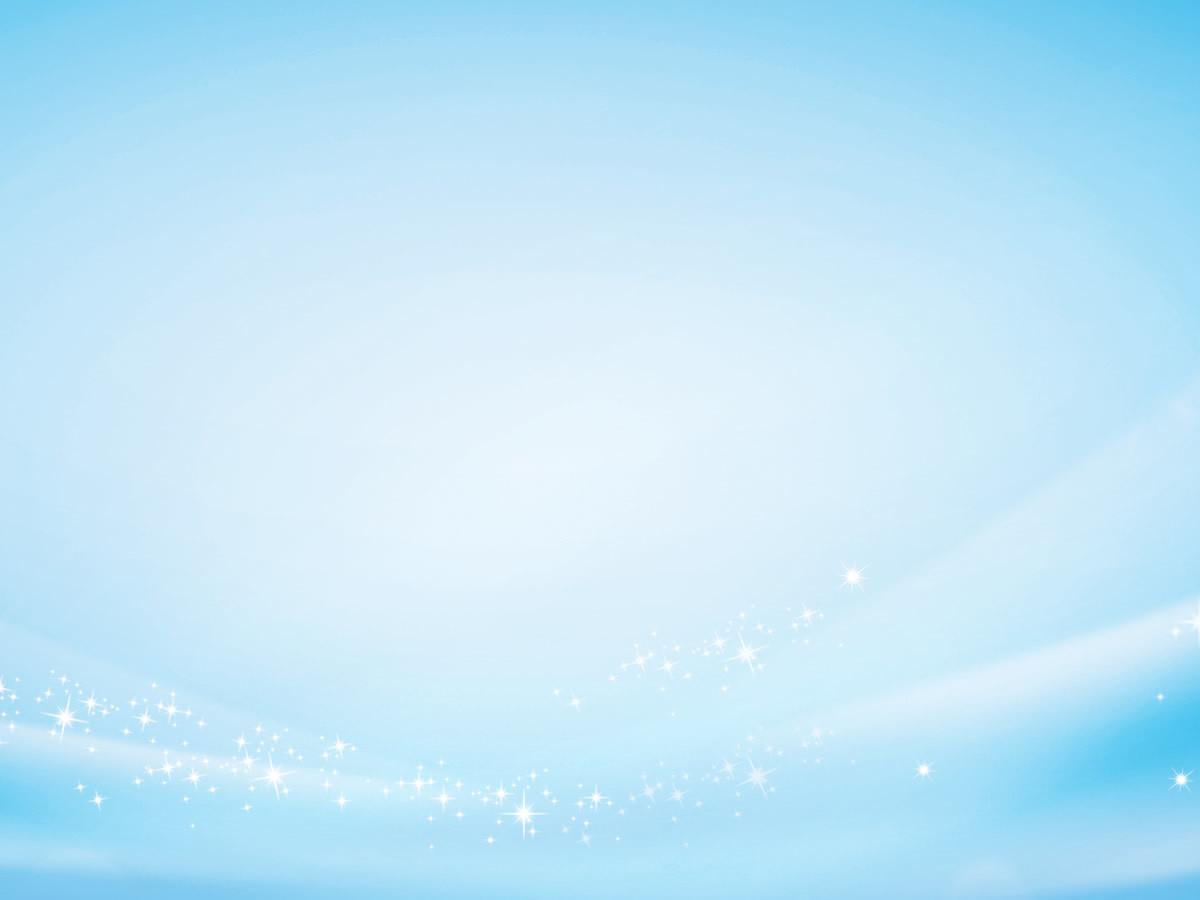 Câu 4. Phần (3) được tác giả lập luận theo cách nào?
A. Diễn dịch
B. Quy nạp
C. Song song
D. Phối hợp
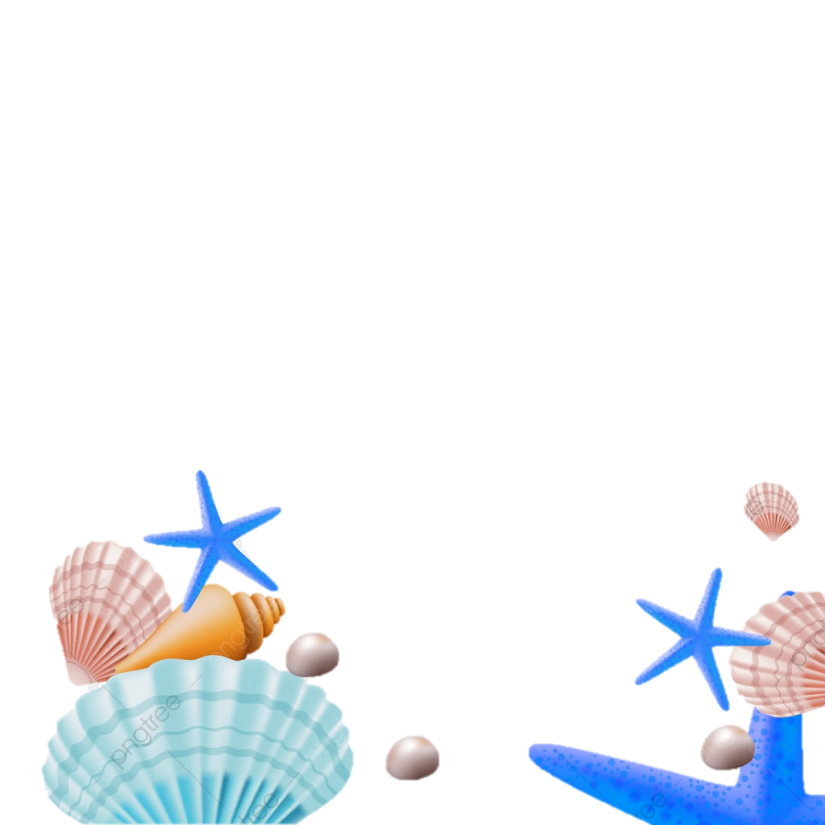 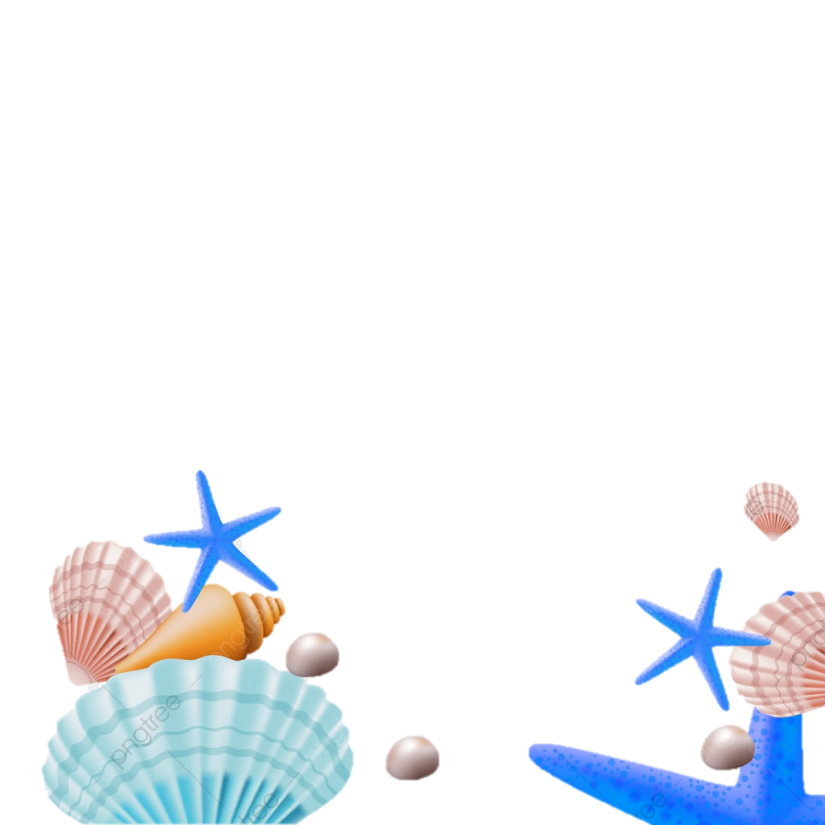 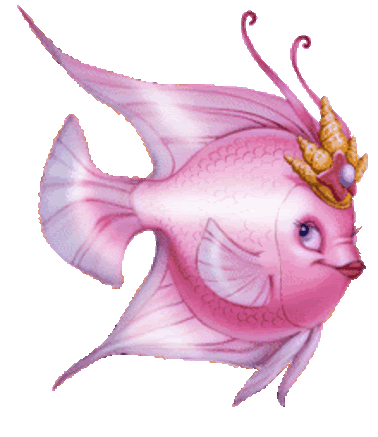 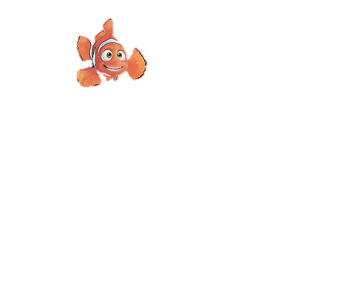 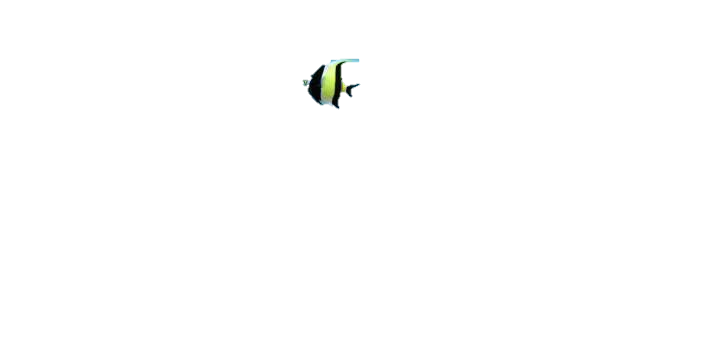 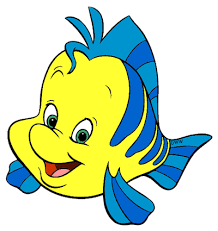 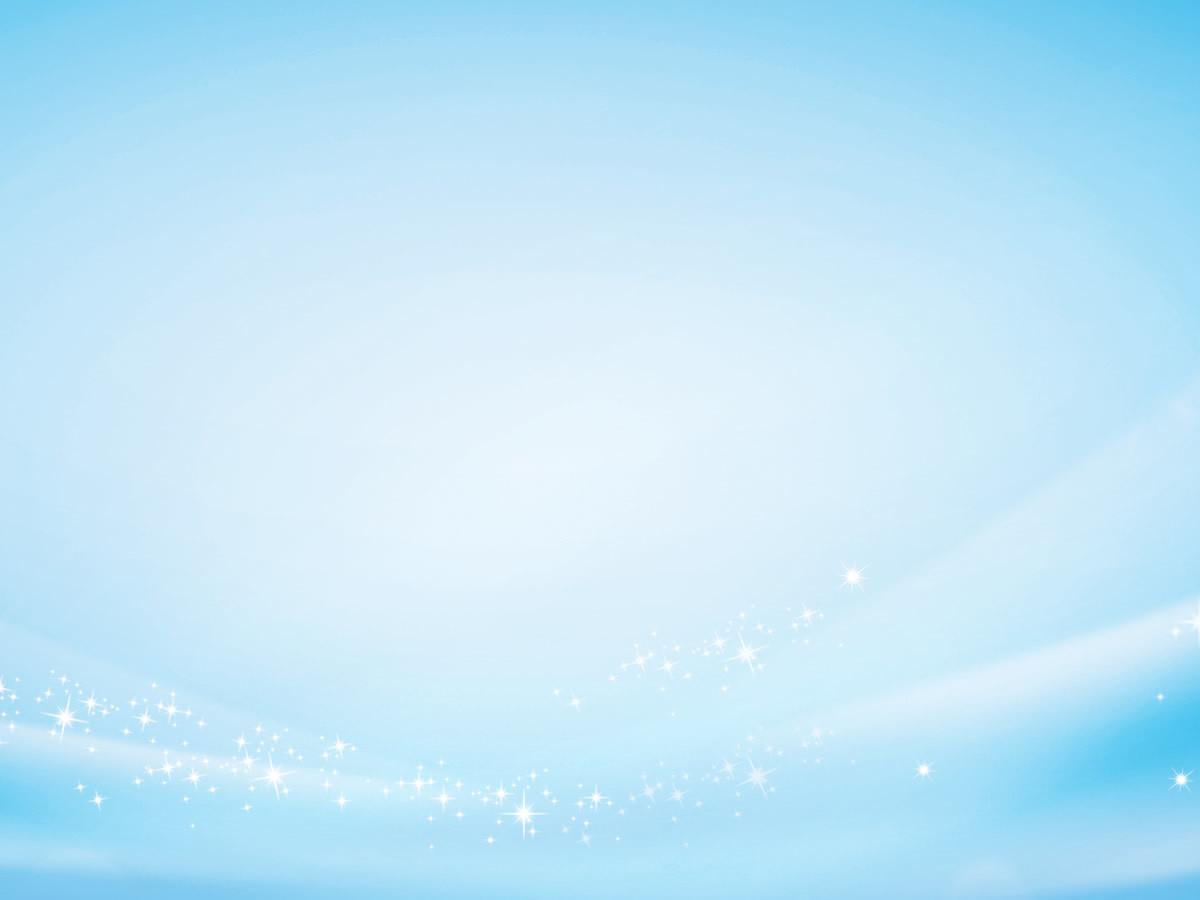 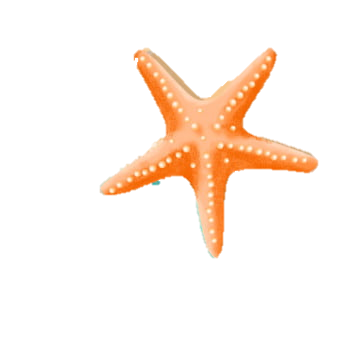 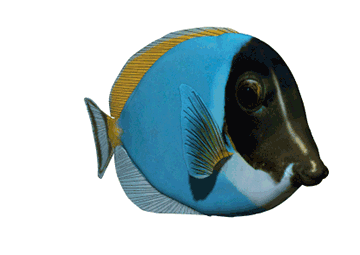 D. Phối hợp
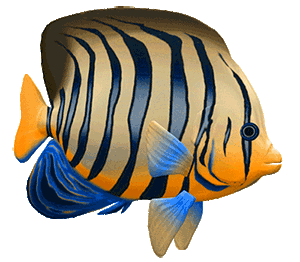 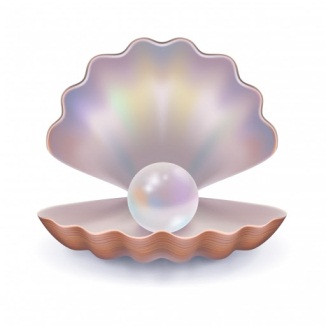 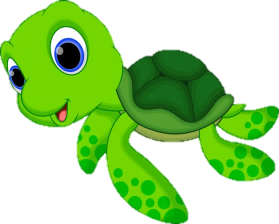 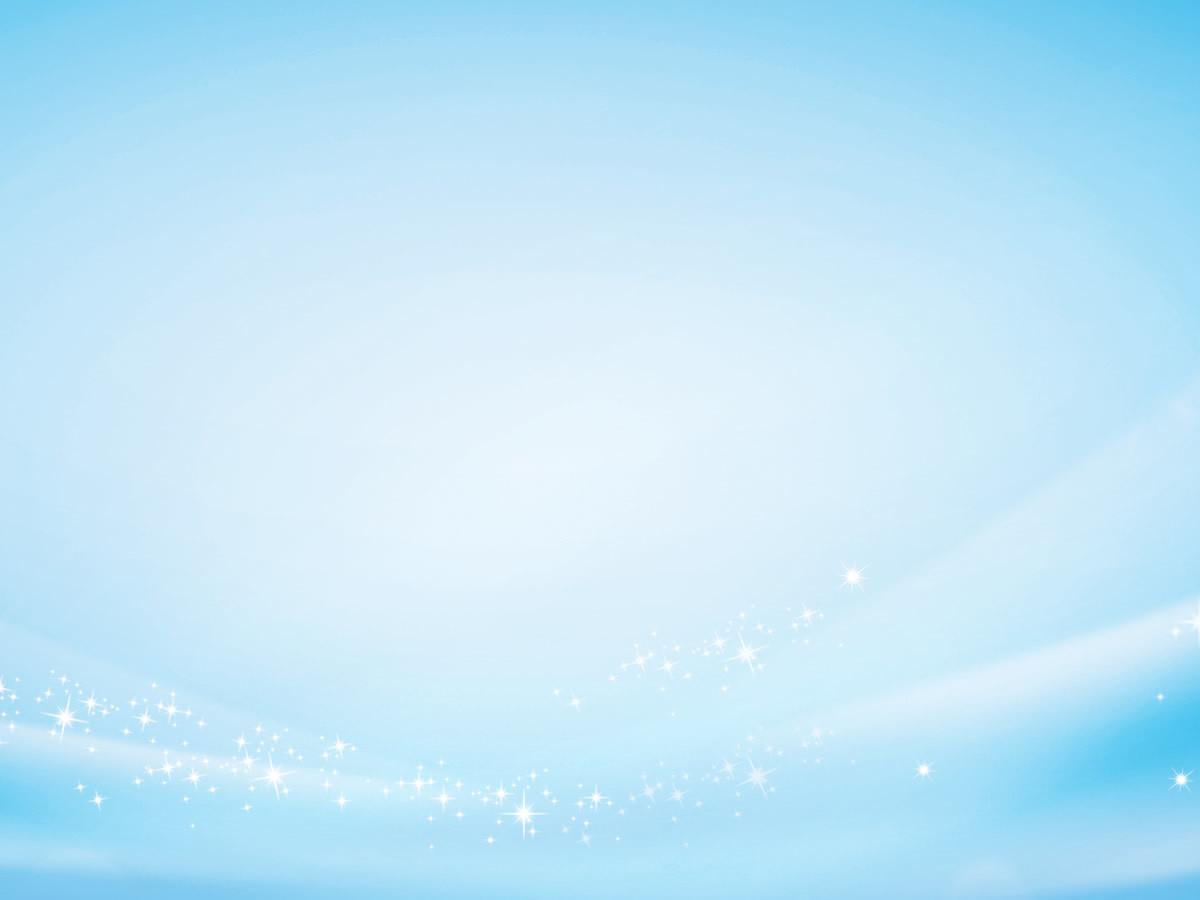 Câu 5.  Những nhận xét sau đây nói không đúng về cách thức thể hiện của văn bản Nắng mới, áo đỏ và nét cười đen nhánh (Về bài thơ “Nắng mới" của Lưu Trọng Lư?
A. Bố cục văn bản mạch lạc, lô gích, giúp người đọc tiện theo dõi.
B. Bằng chứng được trích dẫn đầy đủ, phân tích toàn diện cả về nội dung (ngữ nghĩa, thông điệp) và cách thức thể hiện (hình ảnh, từ ngữ, giọng điệu).
C. Có so sánh, liên hệ, mở rộng với tác giả khác viết về cùng đề tài để nhấn mạnh giá trị của tác phẩm.
D. Sử dụng đa dạng các phép tu từ tạo nên cách diễn đạt độc đáo, giàu tính biểu cảm cho văn bản.
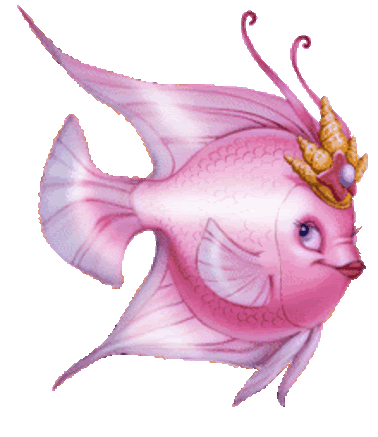 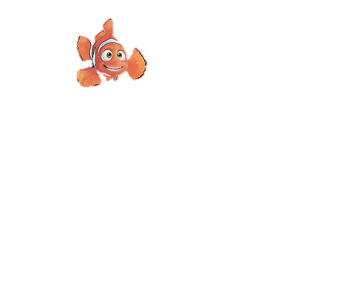 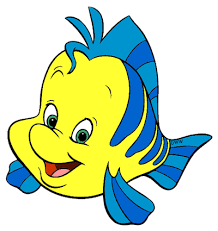 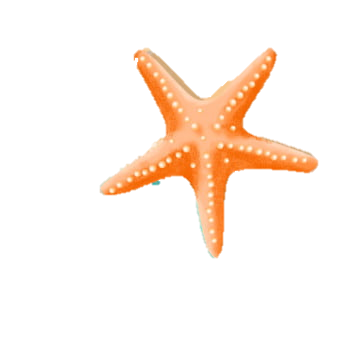 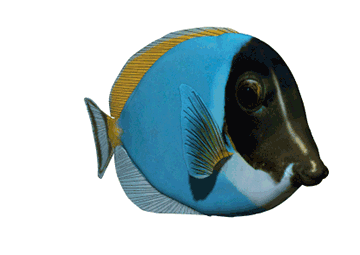 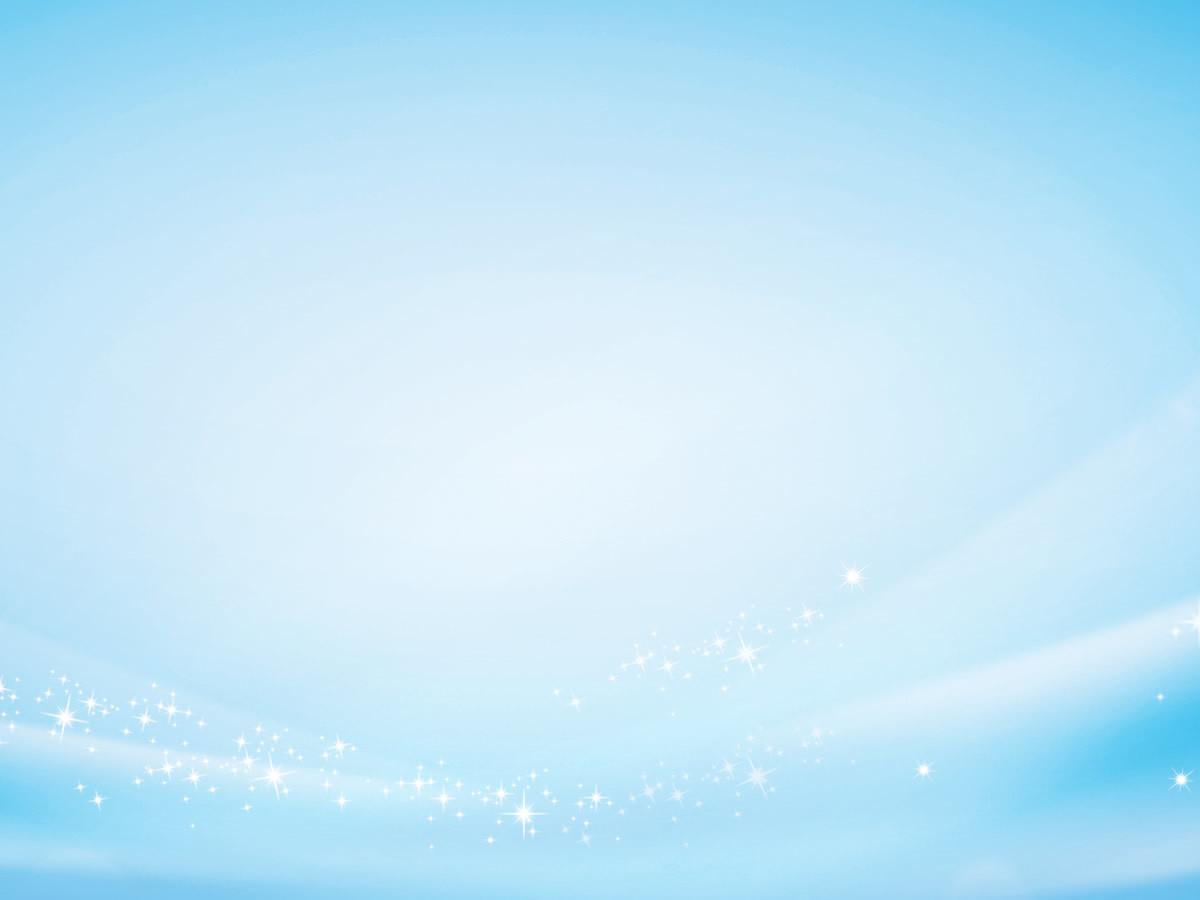 D. Sử dụng đa dạng các phép tu từ tạo nên cách diễn đạt độc đáo, giàu tính biểu cảm cho văn bản.
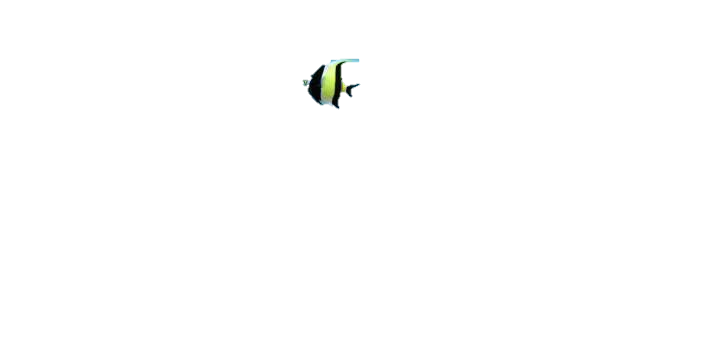 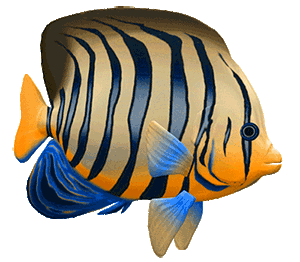 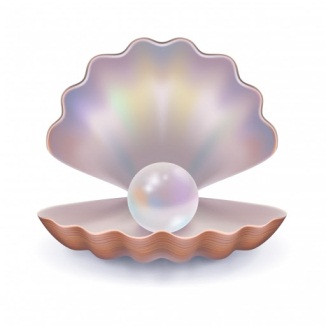 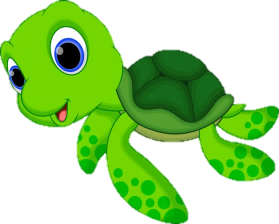 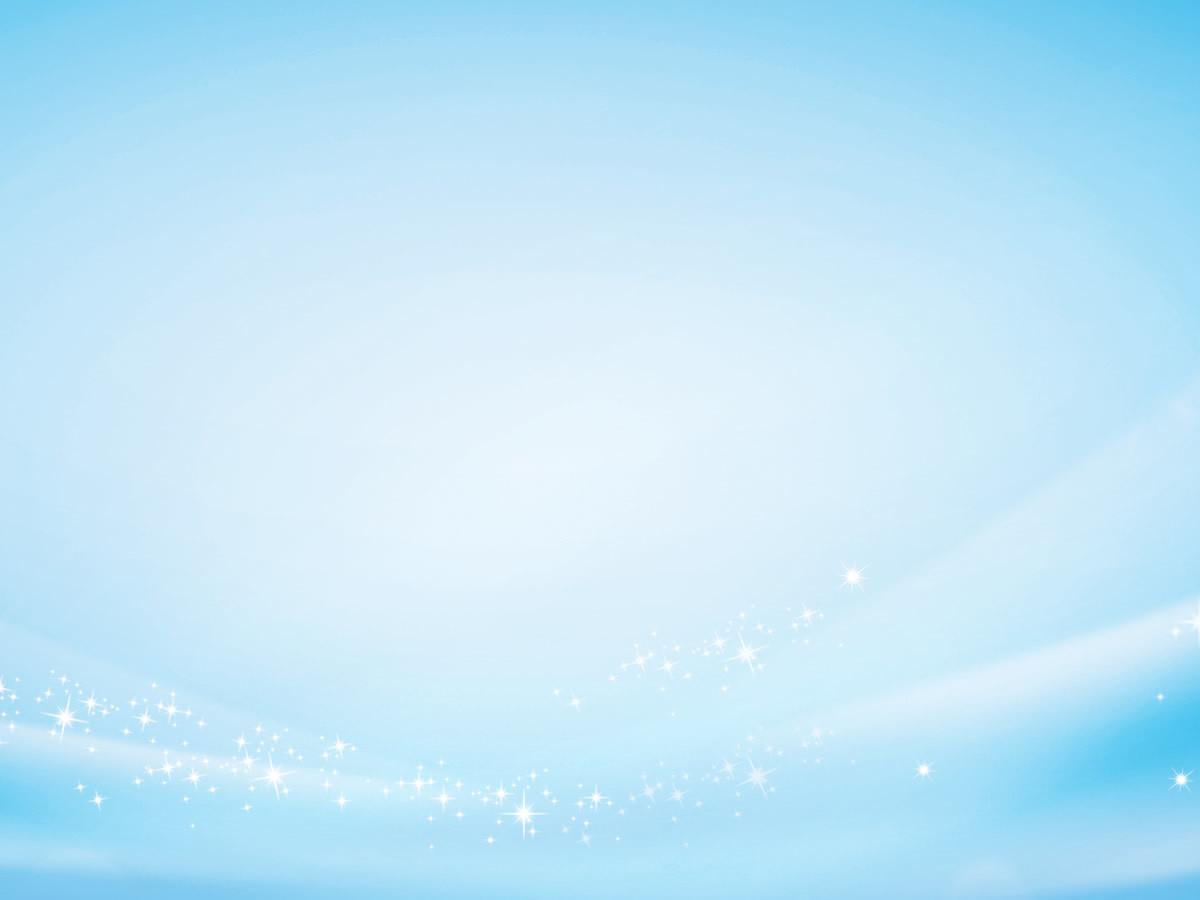 Câu 6: Phần (5) đã khái quát vấn đề nghị luận như thế nào?
A. Nắng mới là một bài thơ hết sức thành thực của một tâm hồn giàu mơ mộng.
B. Bài thơ được cấu tứ theo mô típ khá "cổ điển"
C. Cái nắng mới của hoài niệm này nao nức, tươi vui.
D. Nhớ mẹ luôn là tình cảm thiêng liêng mà gần gũi ở những người con hiếu nghĩa, đa cảm.
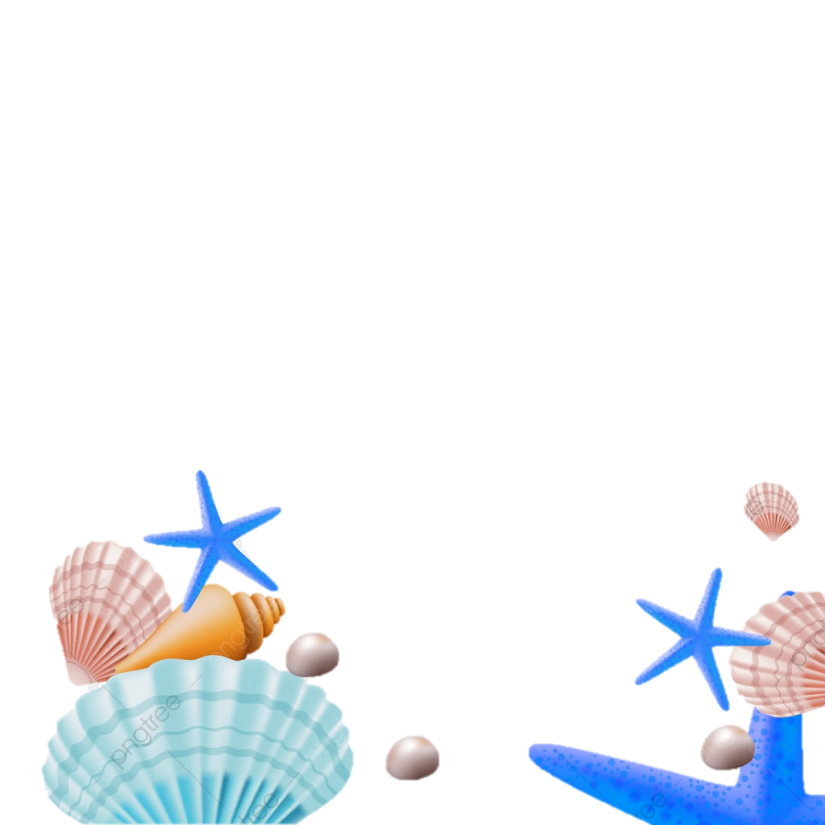 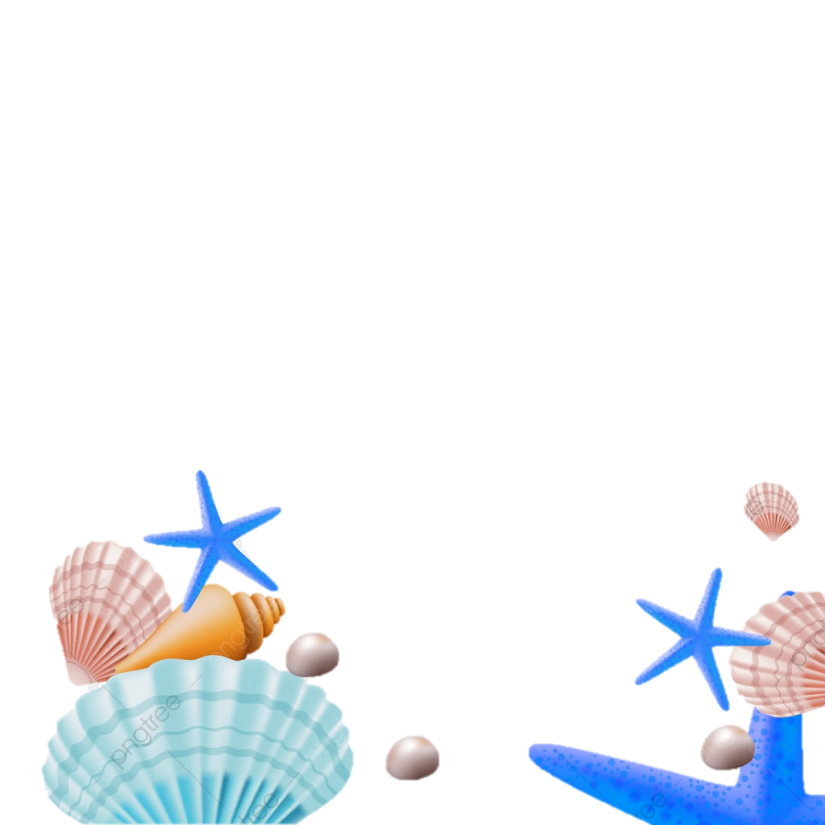 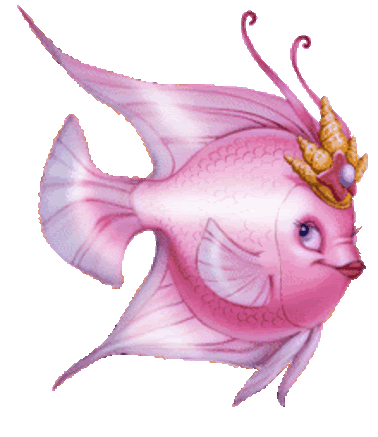 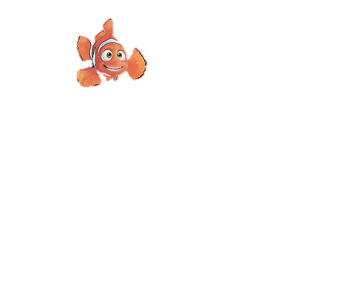 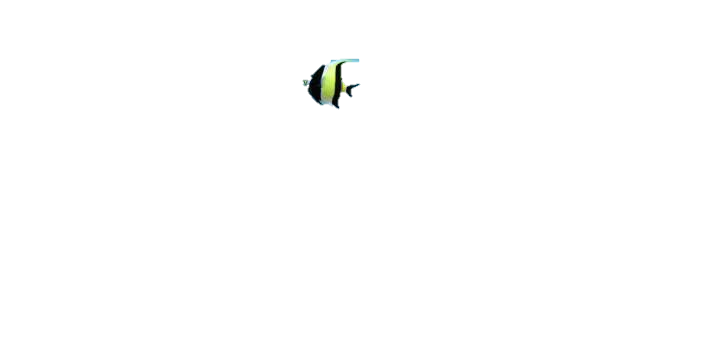 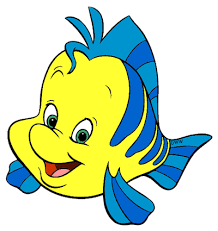 D. Nhớ mẹ luôn là tình cảm thiêng liêng mà gần gũi ở những người con hiếu nghĩa, đa cảm.
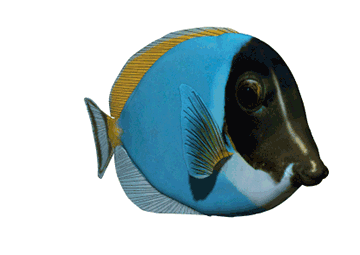 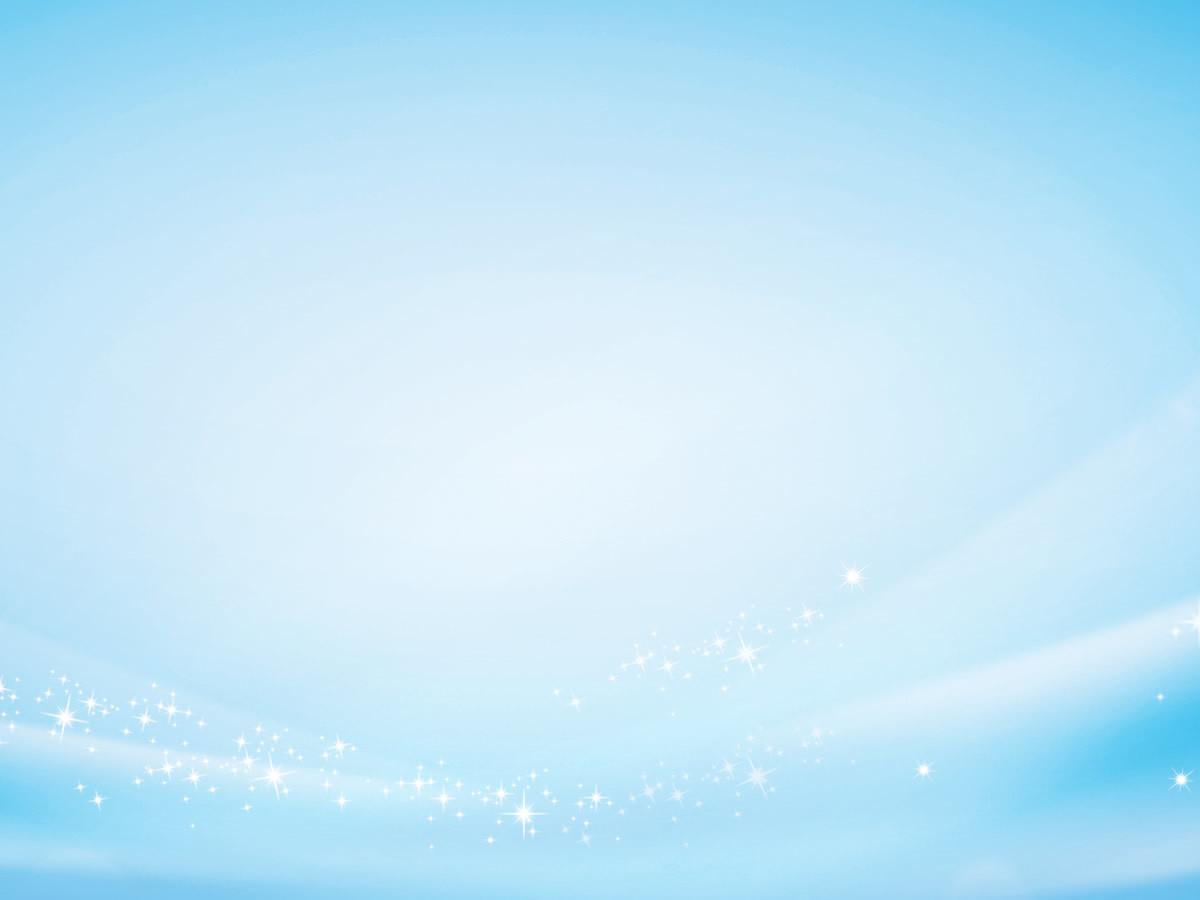 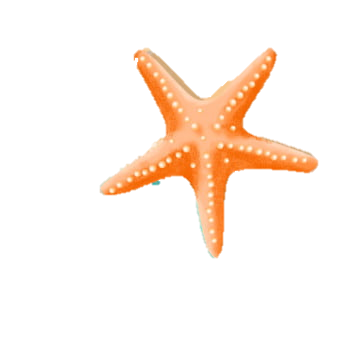 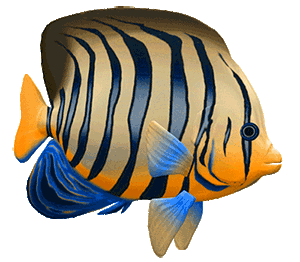 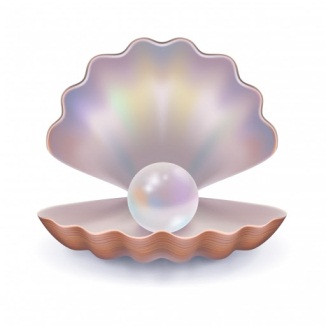 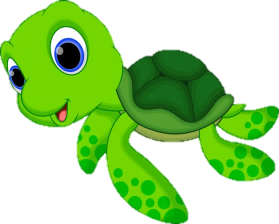 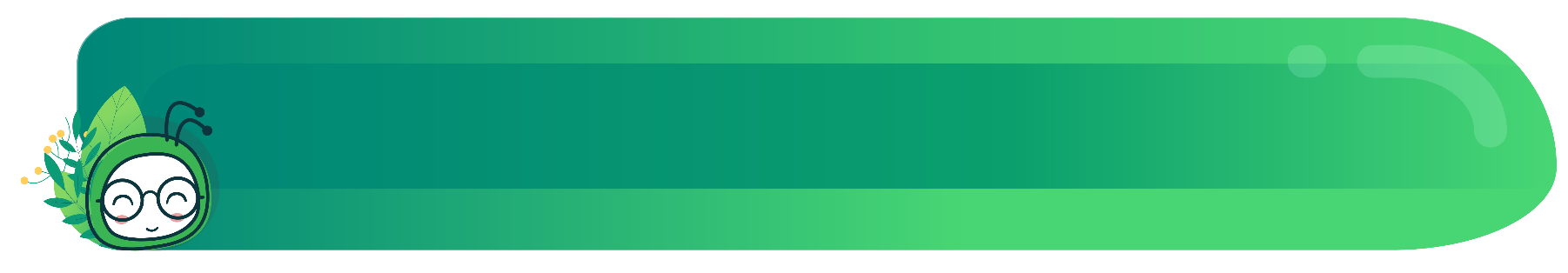 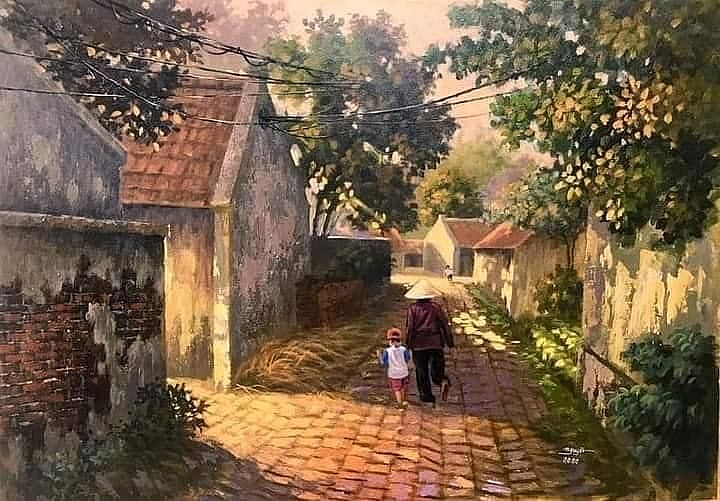 NẮNG MỚI – LƯU TRỌNG LƯ
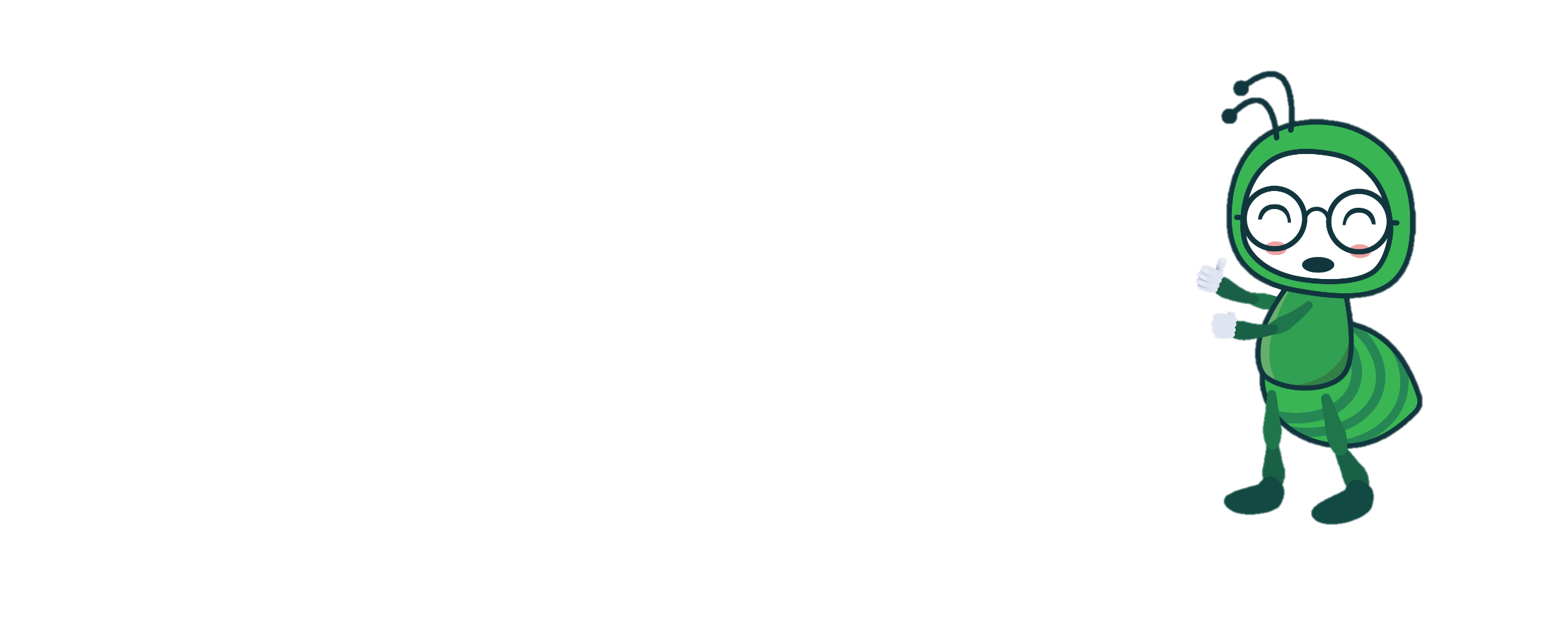 HOẠT ĐỘNG 4
VẬN DỤNG
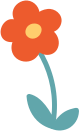 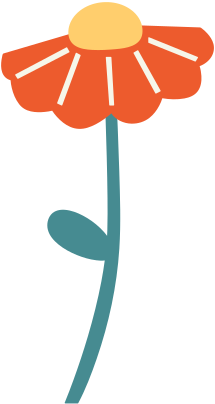 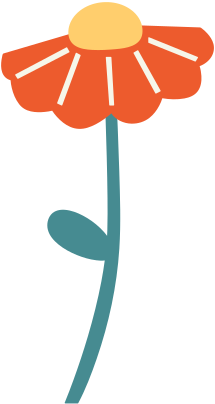 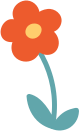 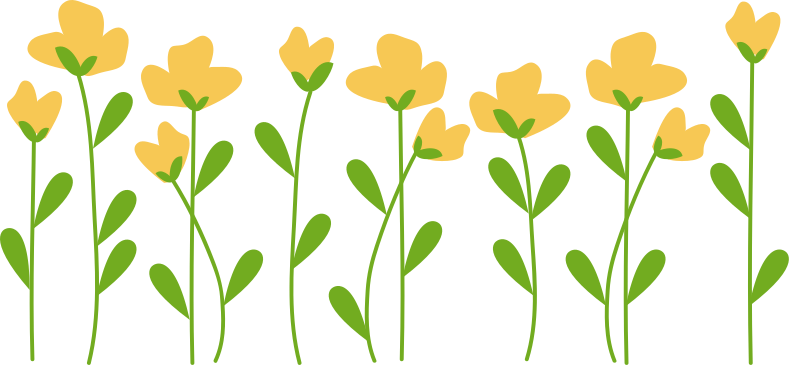 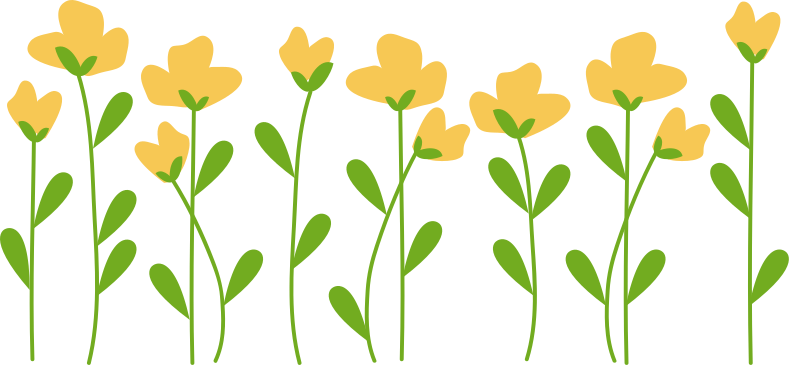 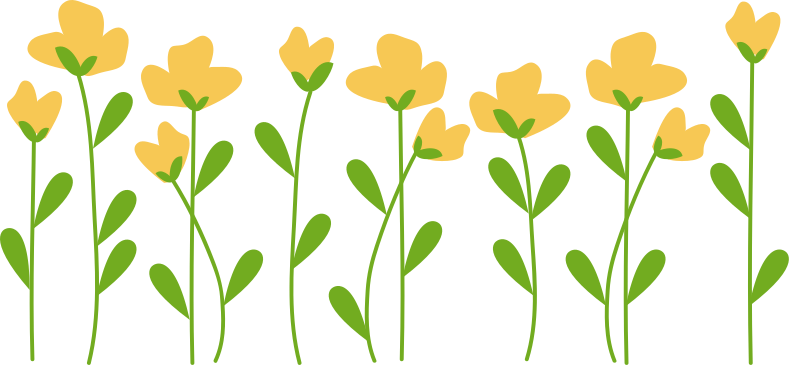 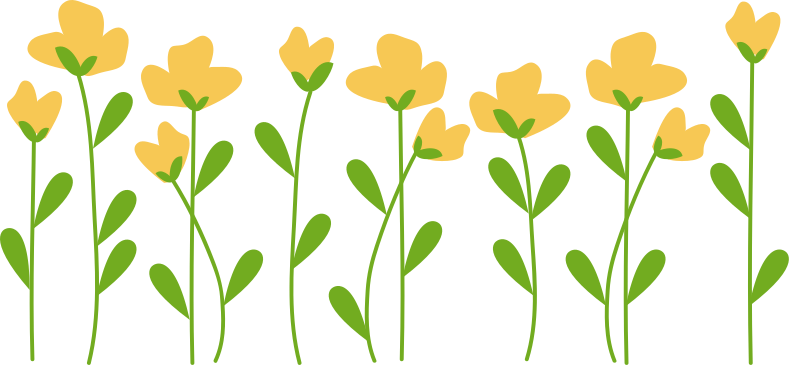 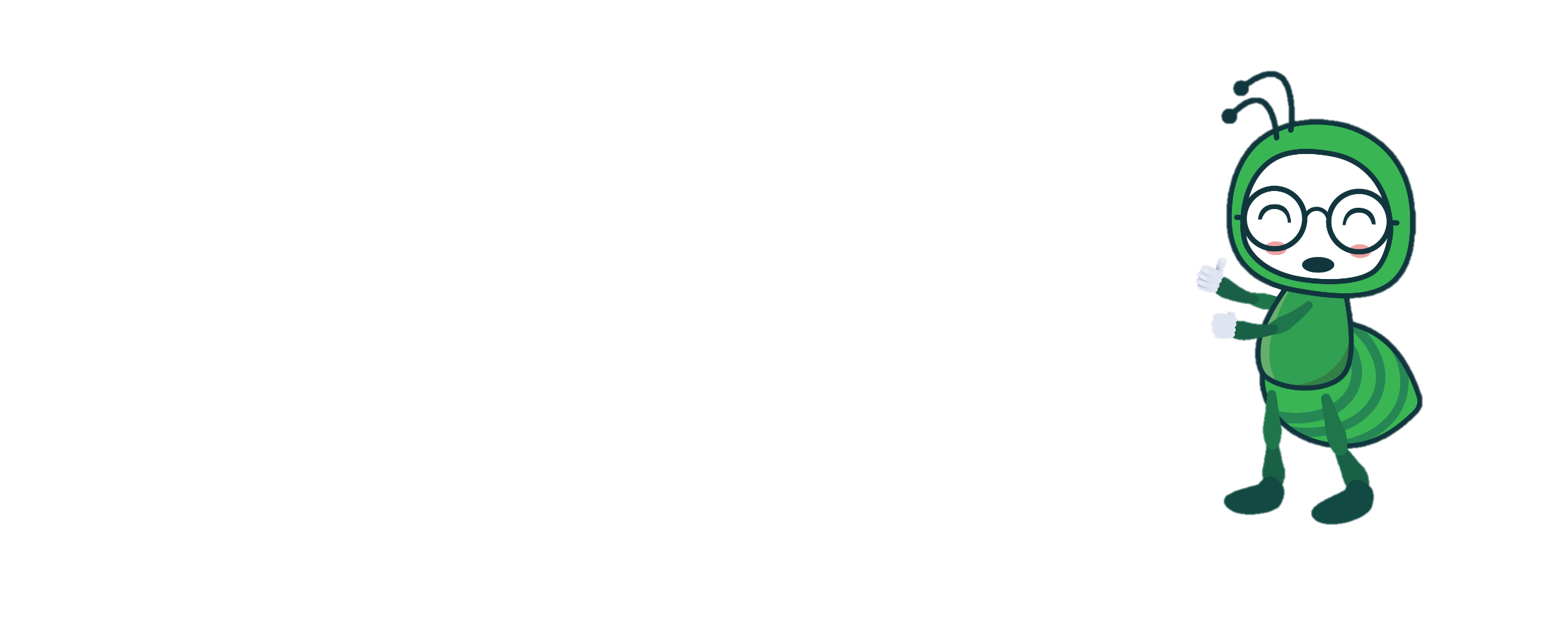 1. Phần cuối văn bản có câu: “Chính vì thế, Nắng mới gợi niềm đồng vọng sâu xa ở nhiều tâm hồn bạn đọc.”. Theo em hiểu, niềm đồng vọng sâu xa mà tác giả nói đến ở đây là gì?
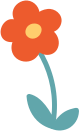 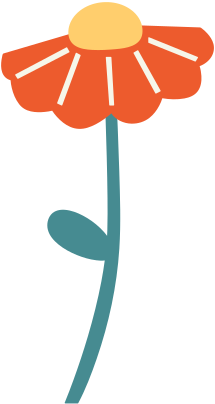 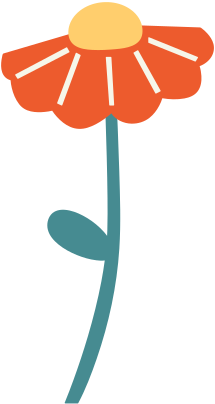 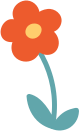 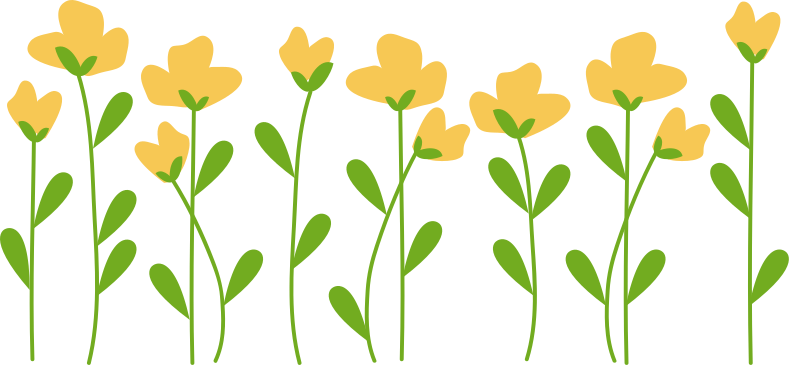 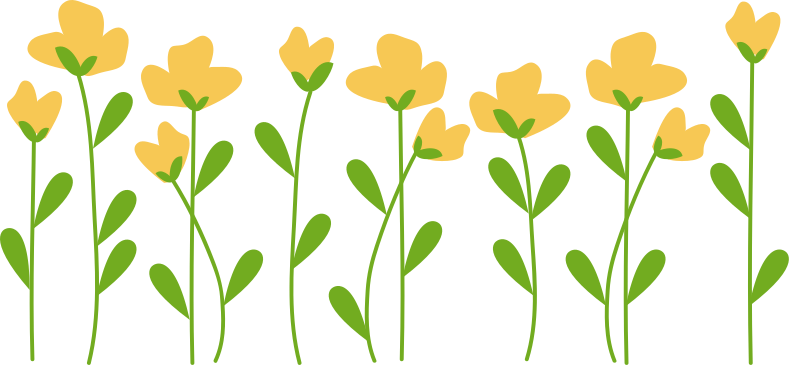 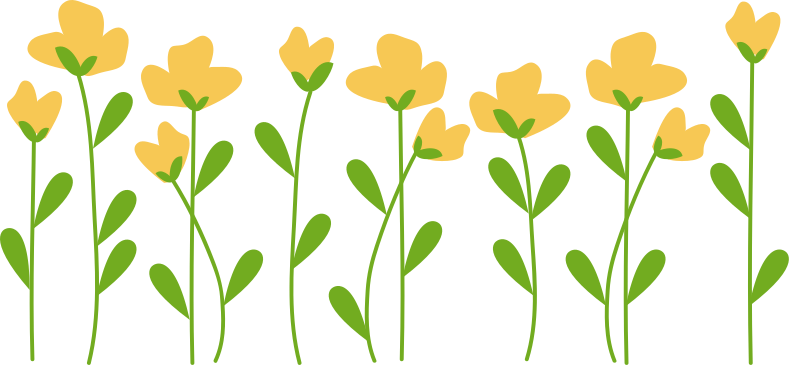 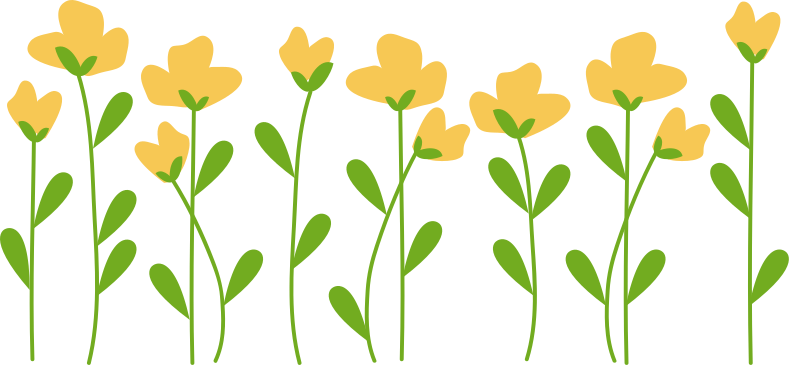 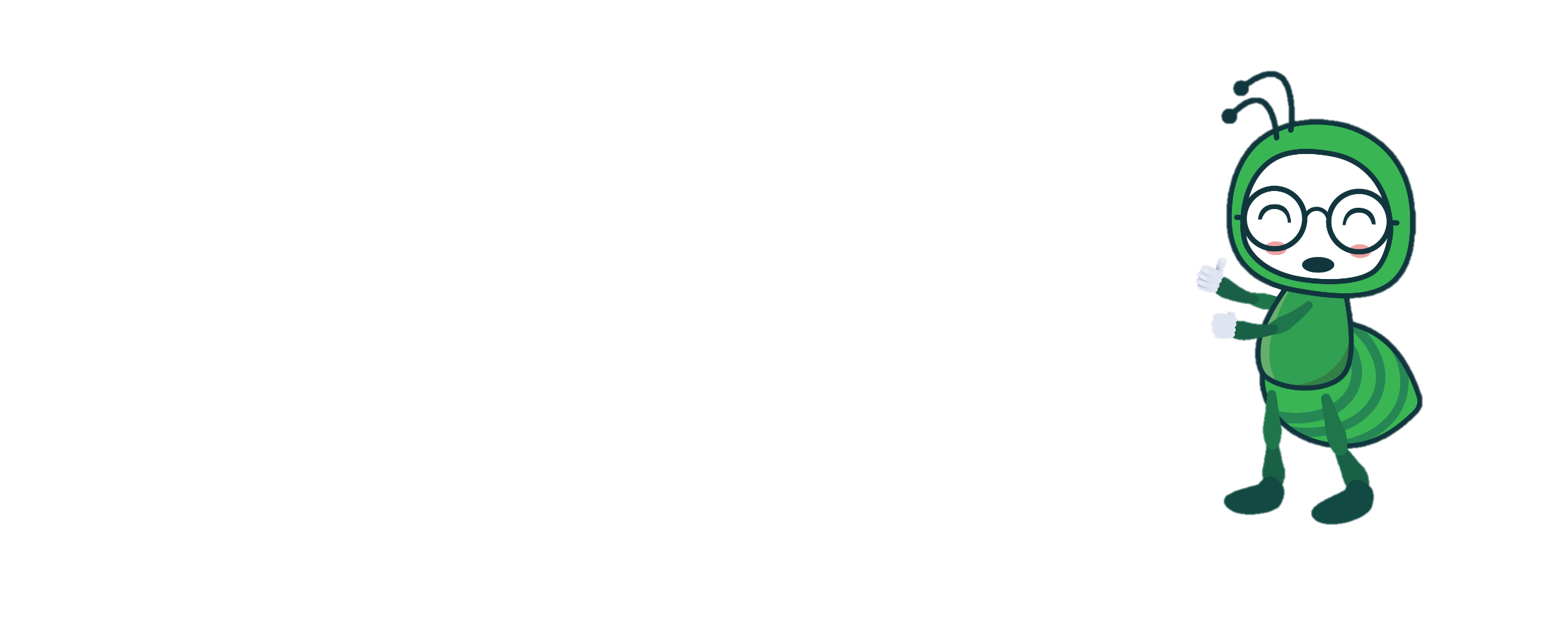 2. Hãy nêu một đoạn văn mà em thích nhất trong bài nghị luận văn học này và trình bày lí do yêu thích.
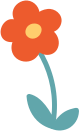 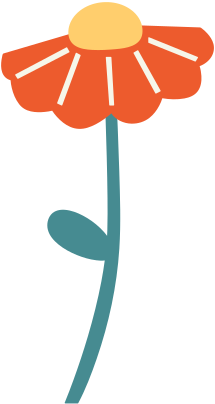 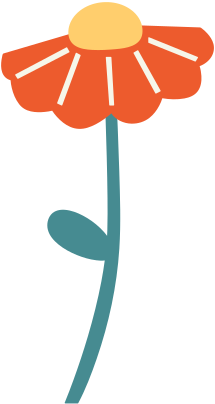 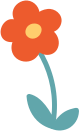 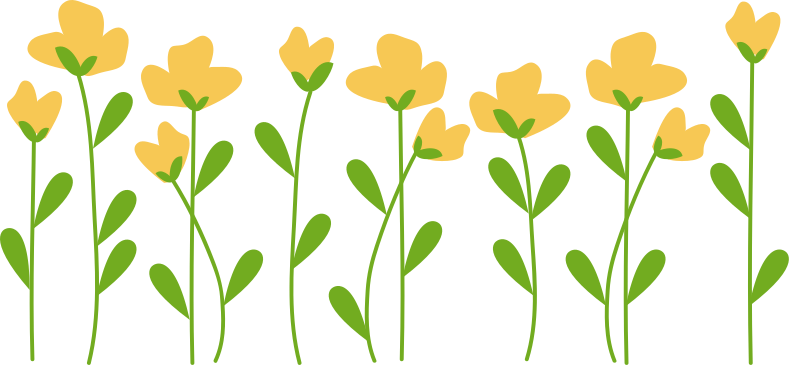 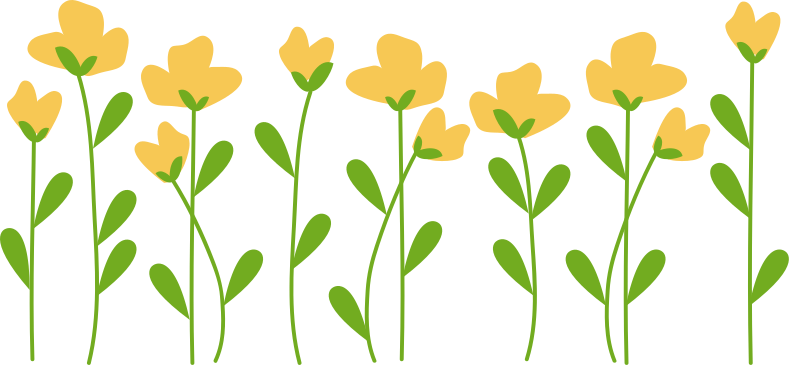 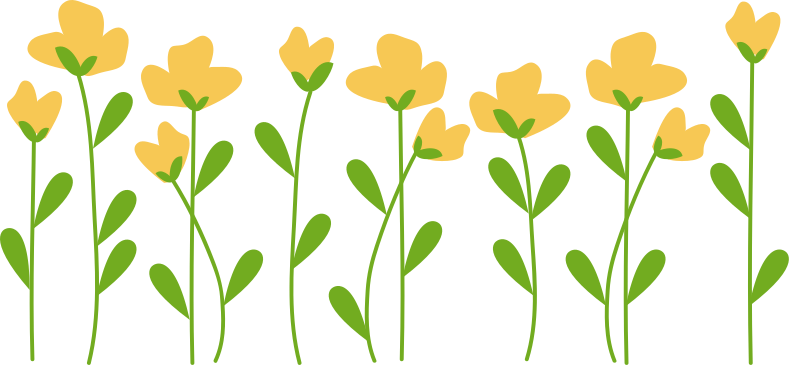 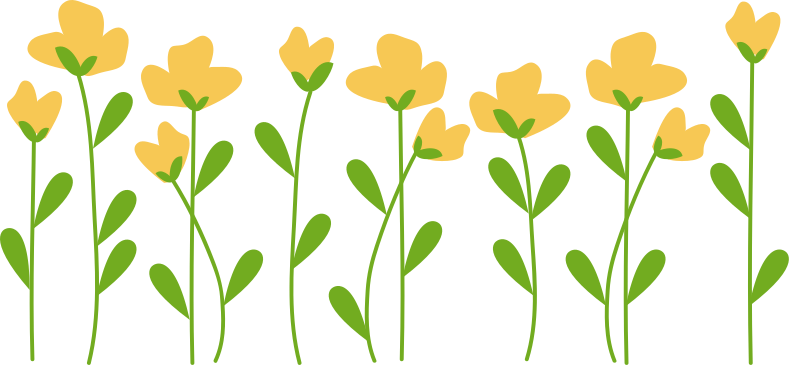 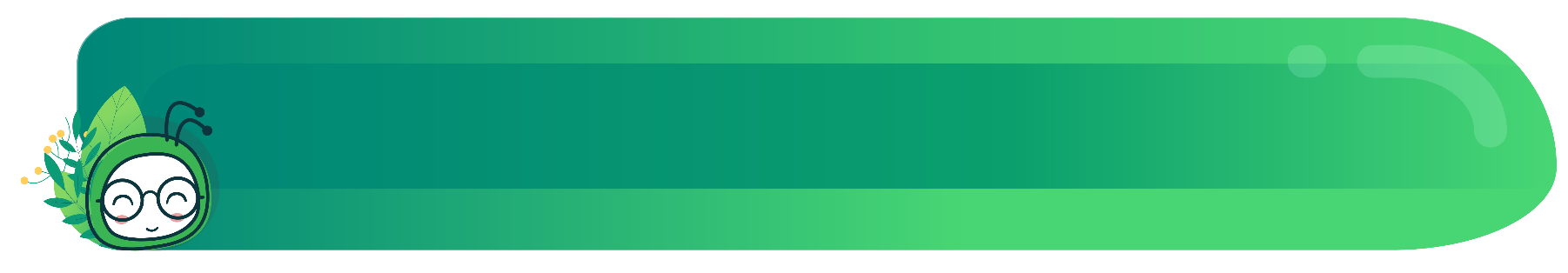 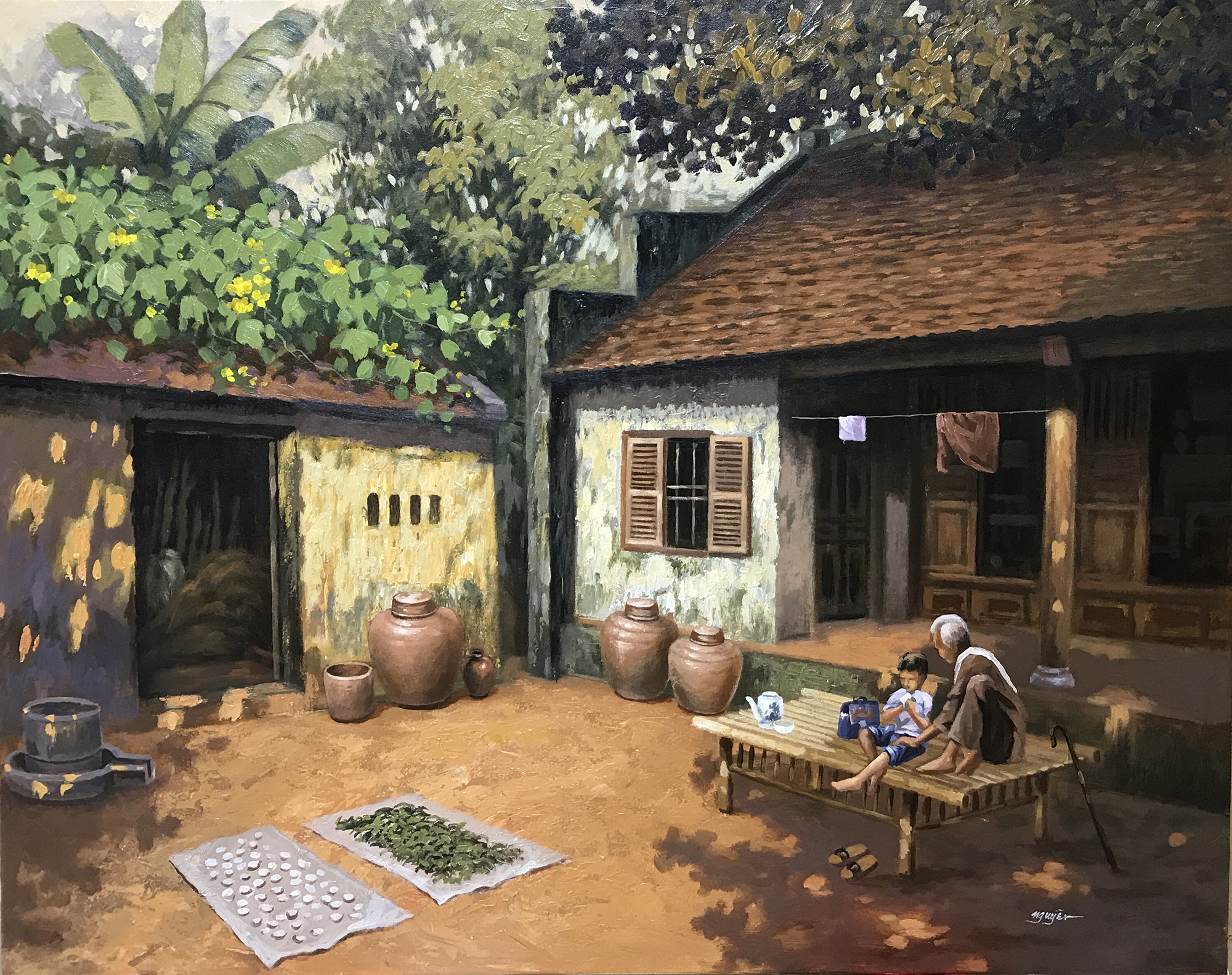 NẮNG MỚI – LƯU TRỌNG LƯ
Gợi ý sản phẩm
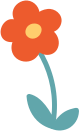 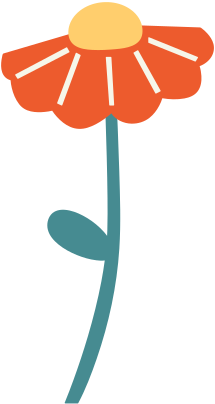 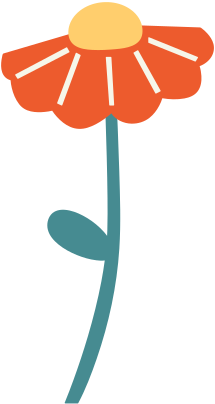 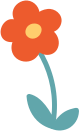 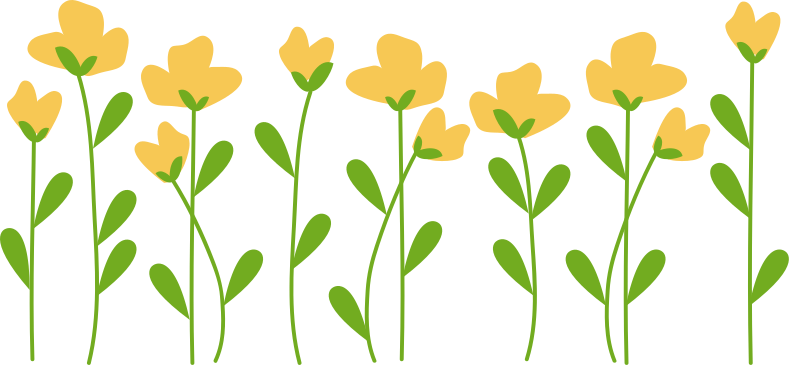 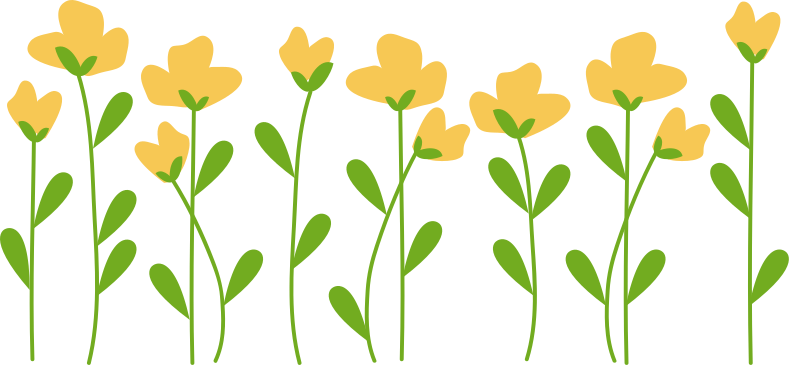 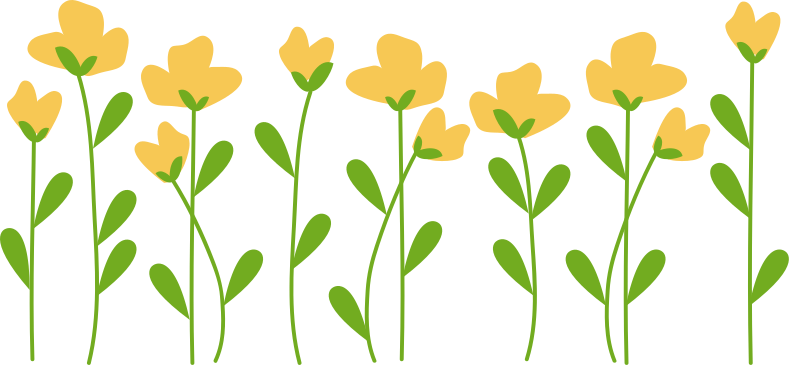 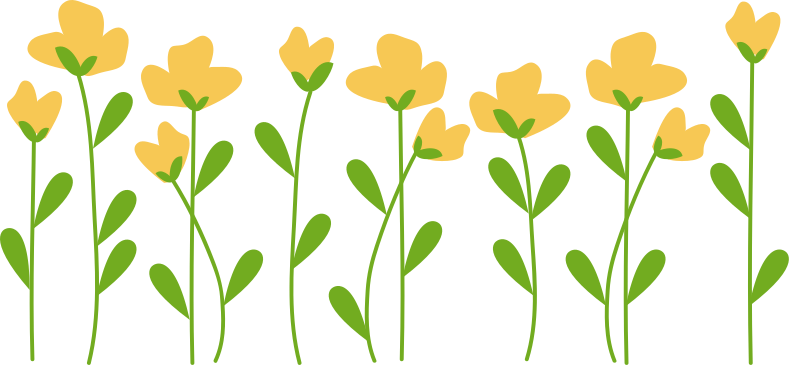 Câu 1
+ Tình cảm mẫu tử là tình cảm thiêng liêng, sâu sắc, đẹp đẽ và lắng đọng trong tâm hồn mỗi con người. Đây là tình cảm có sức mạnh trường tồn bất diệt trước thử thách cuả không gian, thời gian.
+ Hình ảnh người mẹ luôn là hình ảnh gợi nhiều thương nhớ nhất trong kí ức của những người con.
+ Liên hệ, bộc lộ nỗi niềm thương nhớ, yêu kính của mình dành cho mẹ
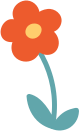 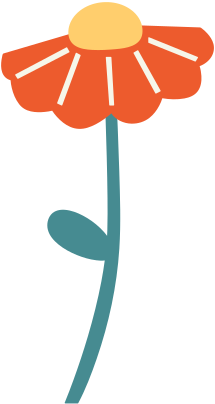 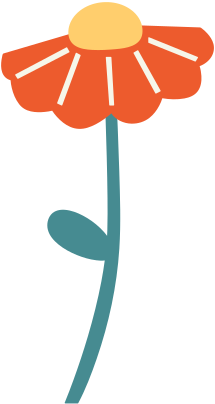 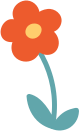 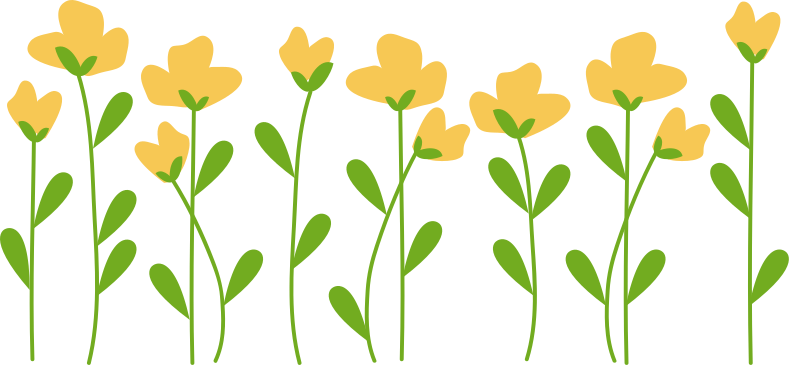 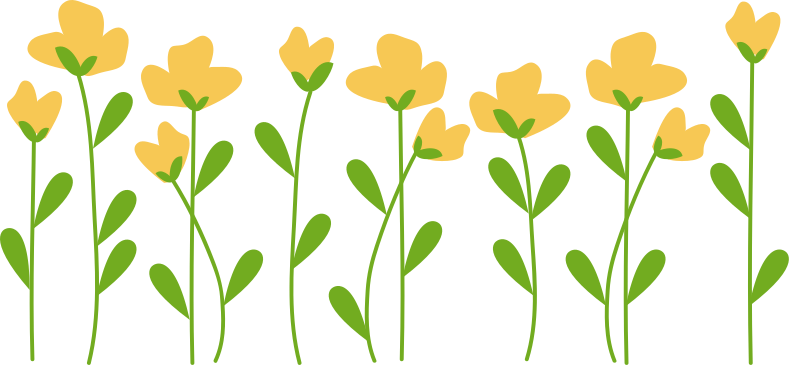 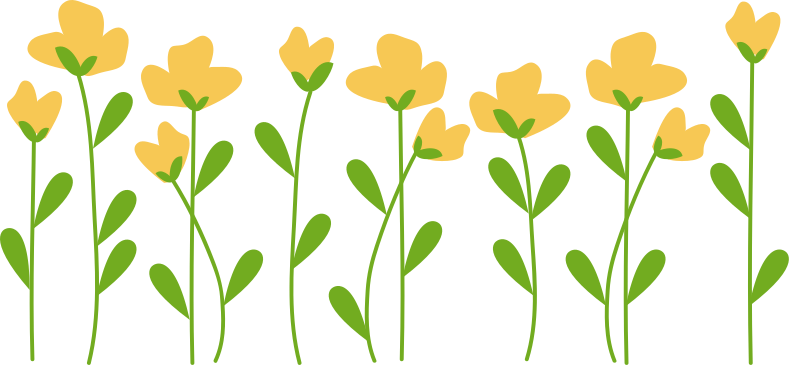 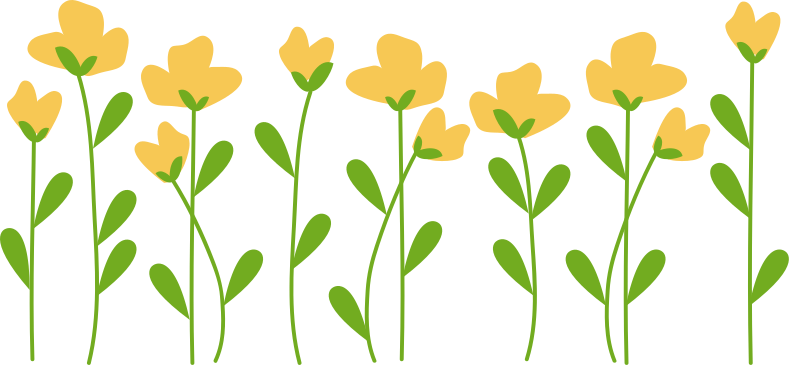 Câu 2
- Ví dụ: Thích nhất đoạn văn mở đầu VB
+ Lí giải:
+ + Nêu vấn đề: Đoạn văn thích nhất là đoạn đầu VB: “Đối với mỗi người...trên mặt giấy”
+ + Đưa ra lí lẽ, bằng chứng: Chủ đề của bài thơ luôn được bạn đọc quan tâm, bởi chủ đề chi phối mạch cảm xúc của tác giả, làm lan tỏa mạch cảm xúc đó đến bạn đọc. Tác giả giới thiệu bài thơ bằng cách đi từ chủ đề để khơi gợi những giá trị đặc sắc tiếp theo như cấu tứ, giọng điệu.
+ + Khẳng định ý kiến: Đoạn văn thể hiện cách cảm nhận gần gũi, sâu sắc của người viết về tác giả Lưu Trọng Lư và bài thơ Nắng mới.
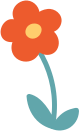 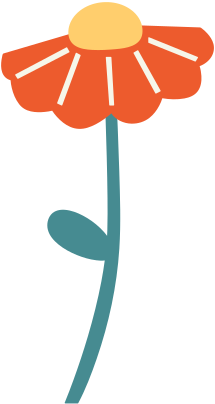 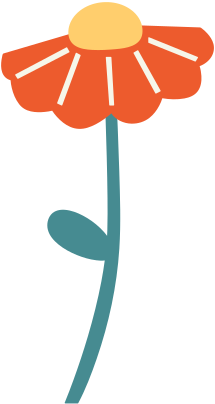 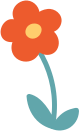 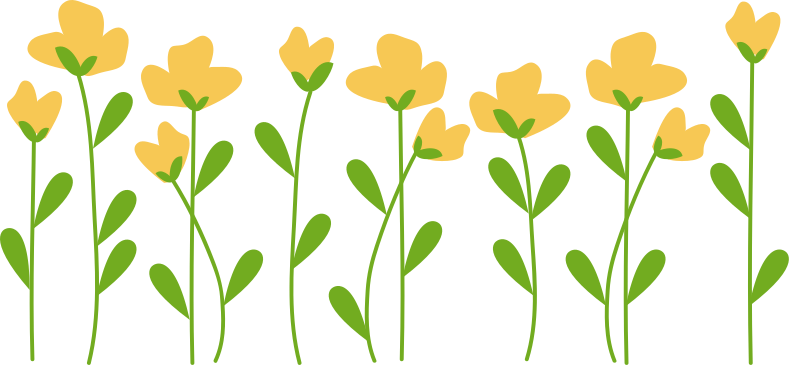 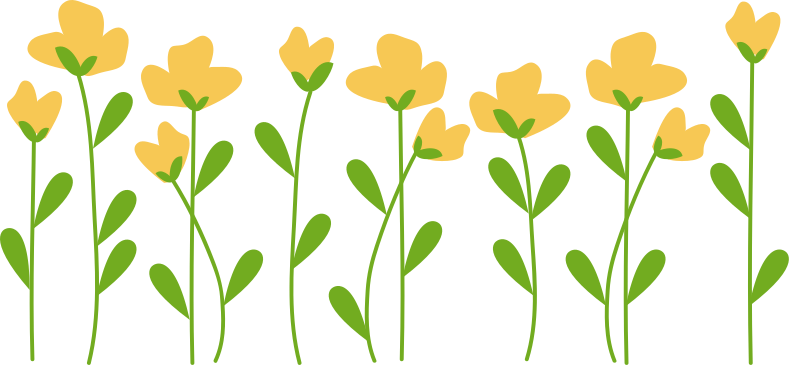 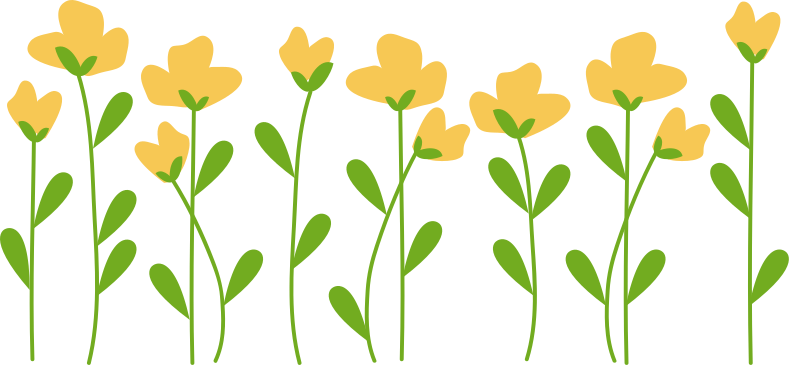 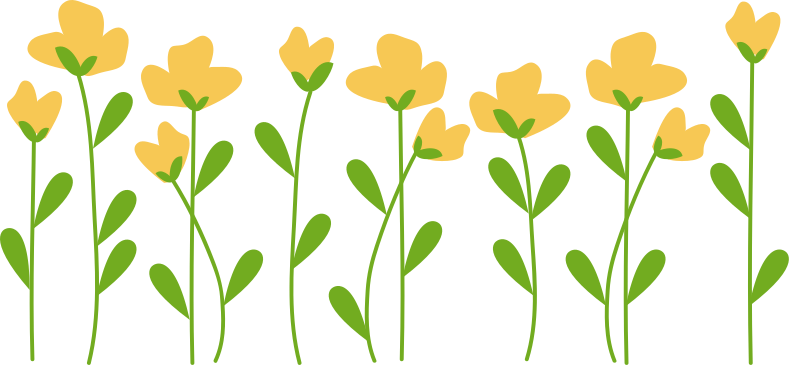 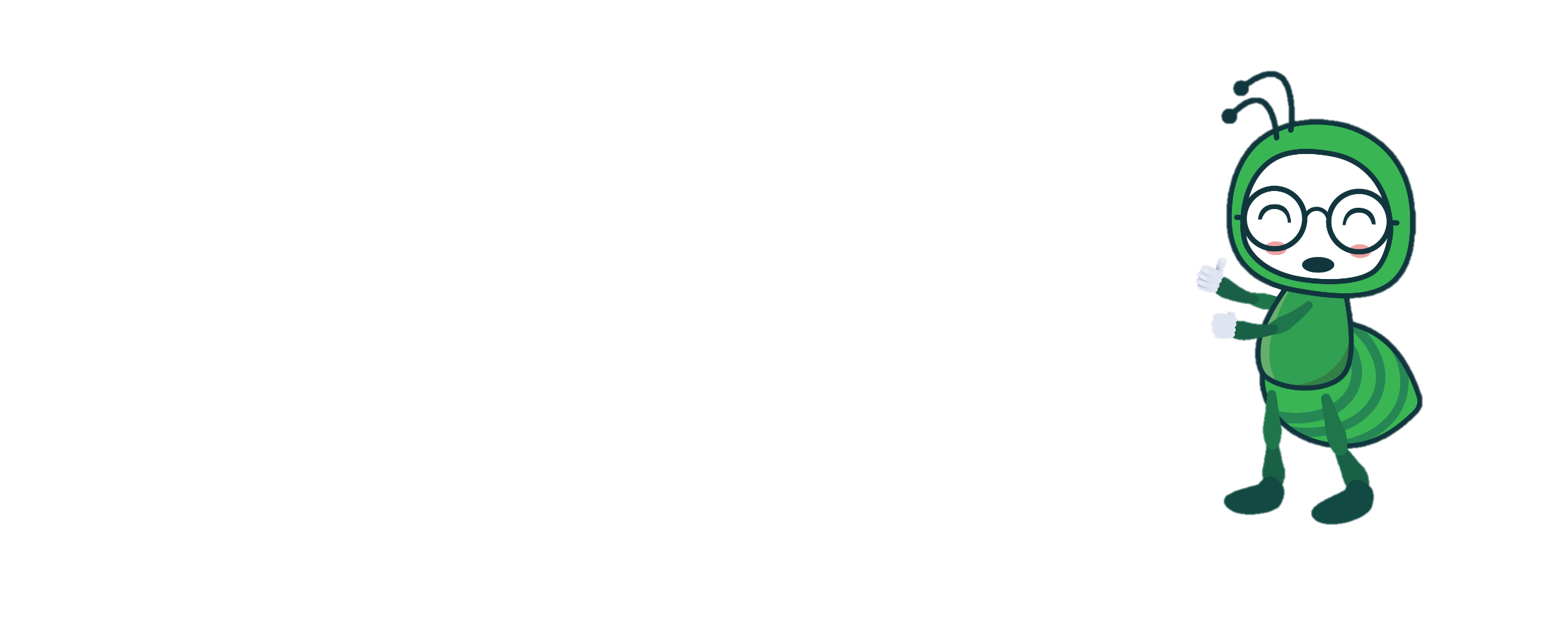 RUBRIC ĐÁNH GIÁ HOẠT ĐỘNG NHÓM
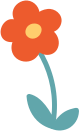 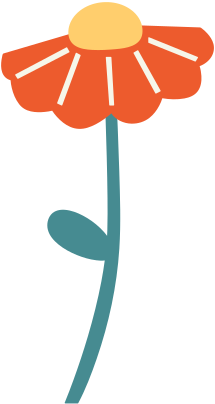 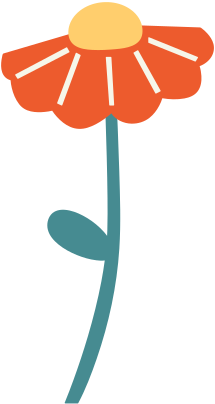 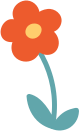 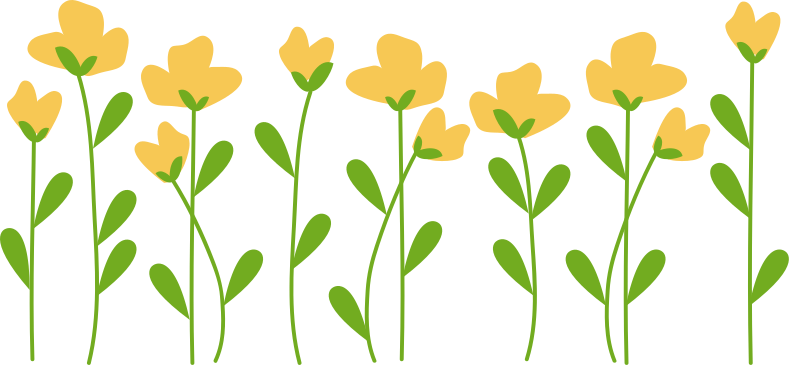 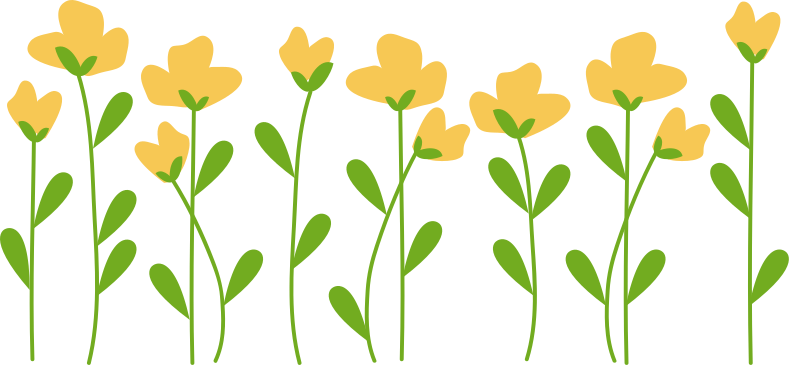 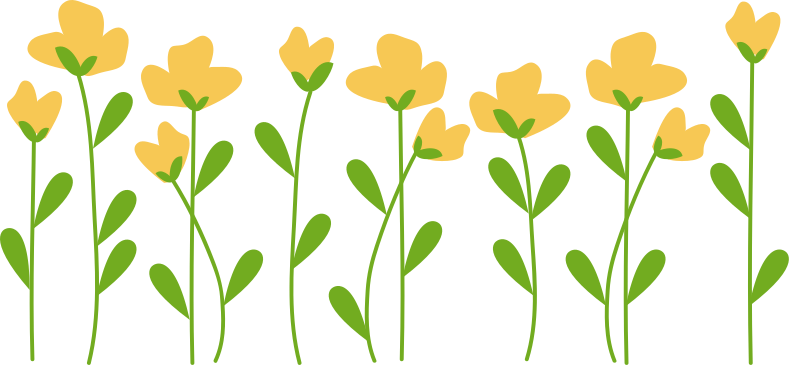 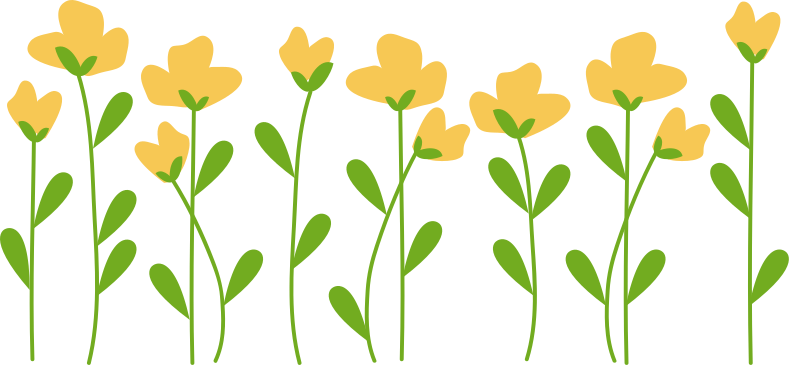 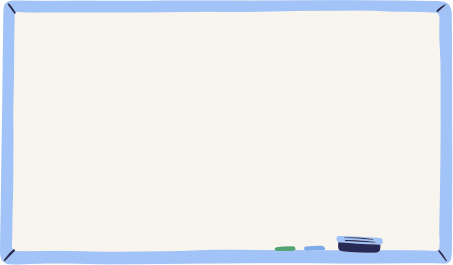 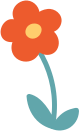 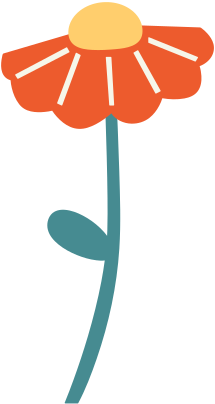 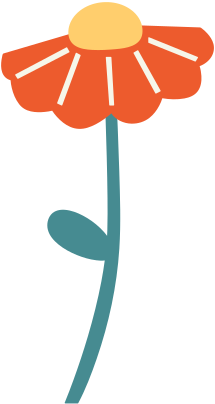 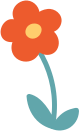 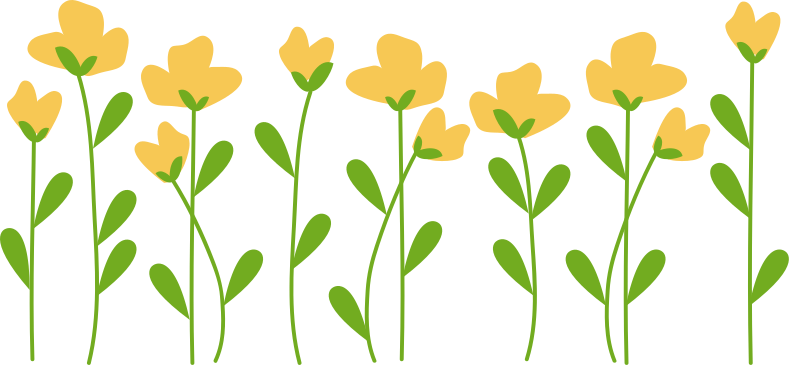 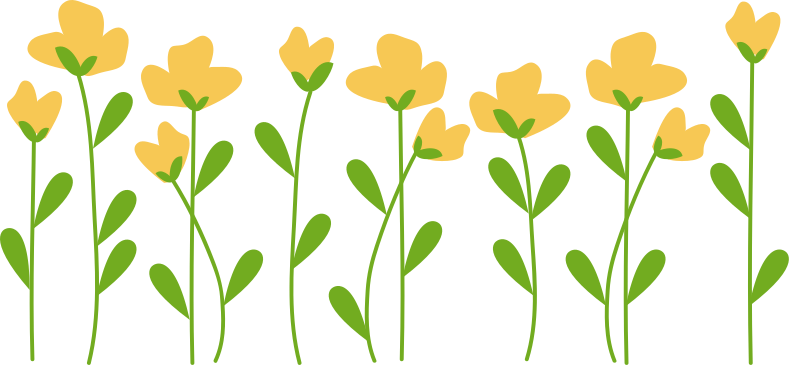 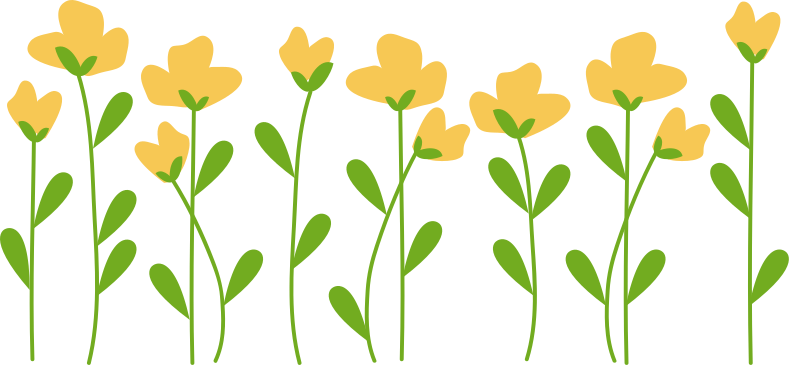 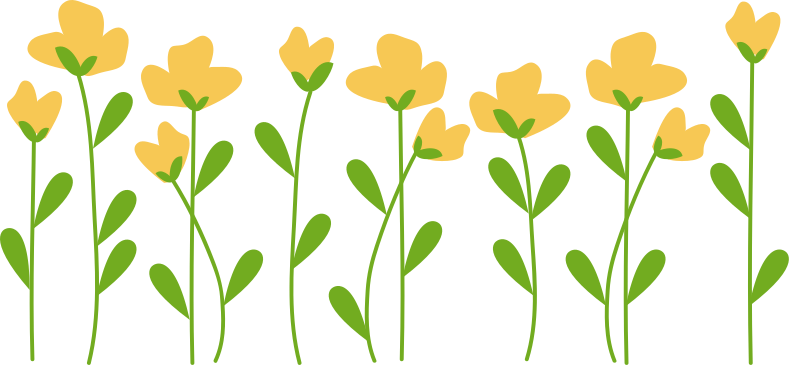 HƯỚNG DẪN TỰ HỌC
- Hoàn thiện các nội dung đã học trong bài;
- Chuẩn bị: *GV yêu cầu HS về nhà chuẩn bị bài tiếp theo: Phần viết: Phân tích một tác phẩm kịch
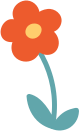 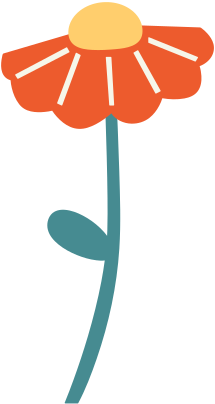 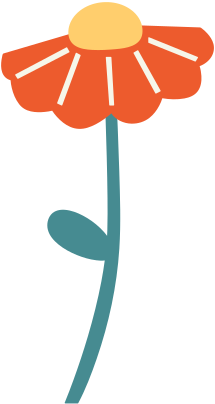 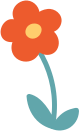 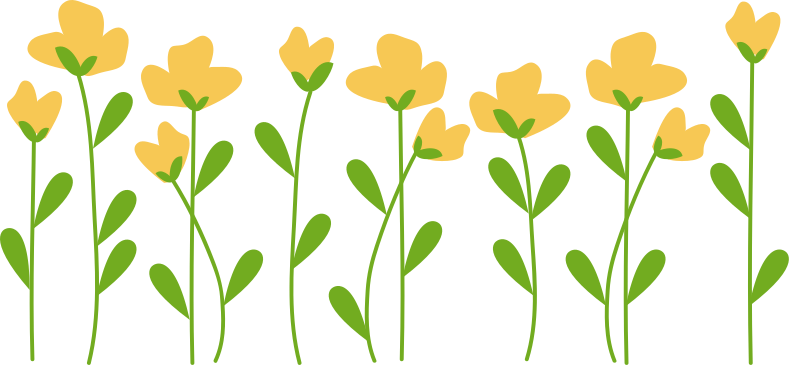 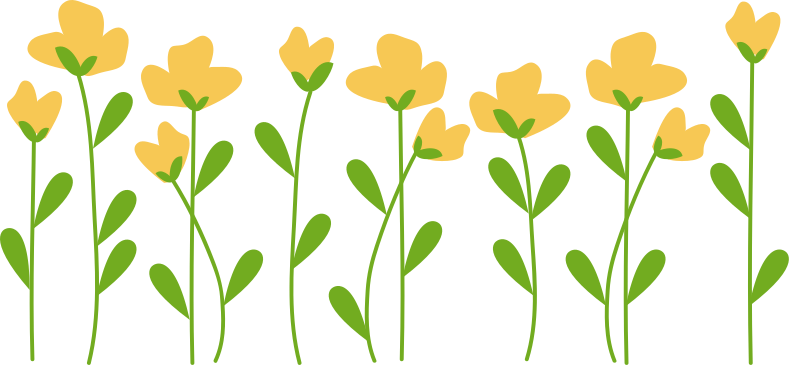 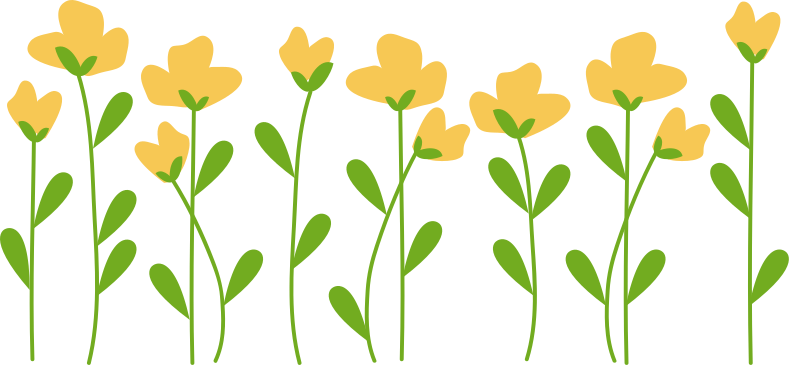 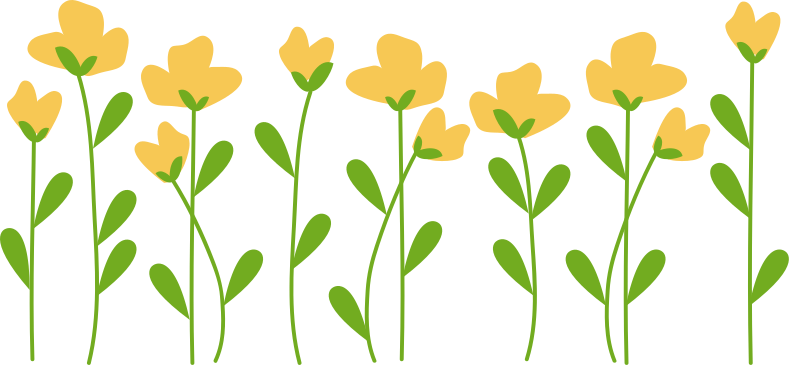 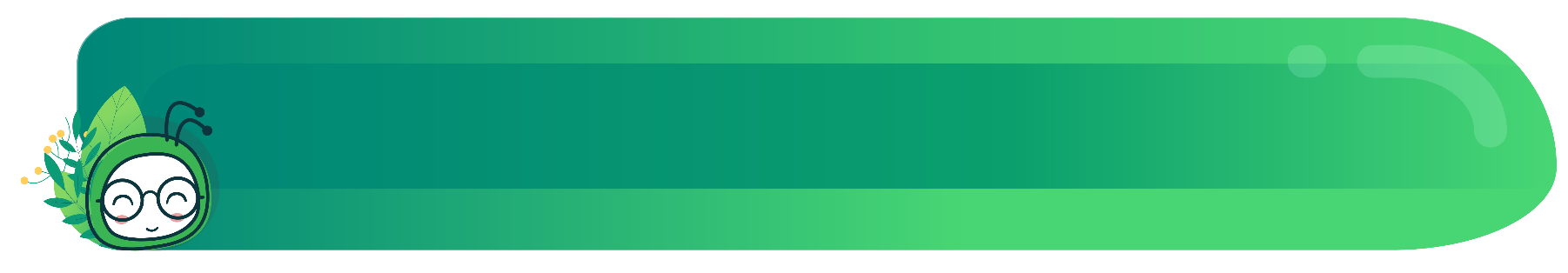 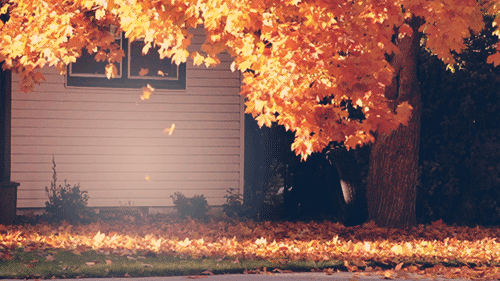 NẮNG MỚI – LƯU TRỌNG LƯ
Cảm ơn các em đã lắng nghe!
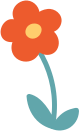 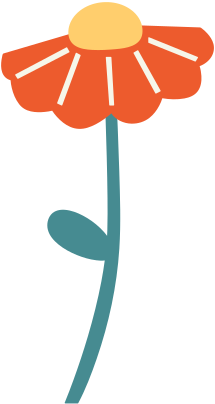 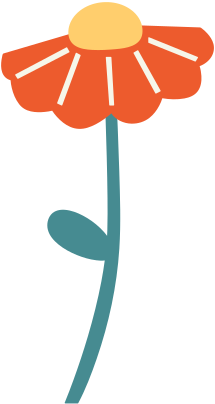 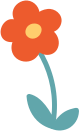 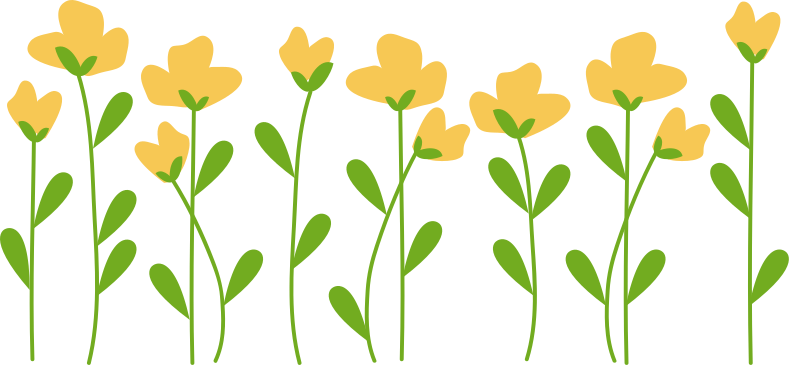 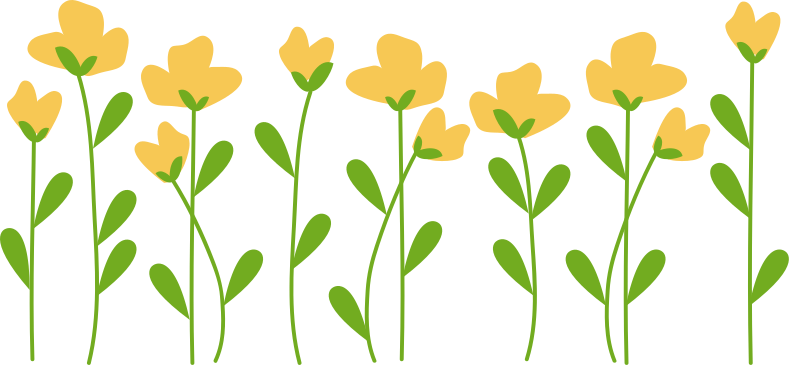 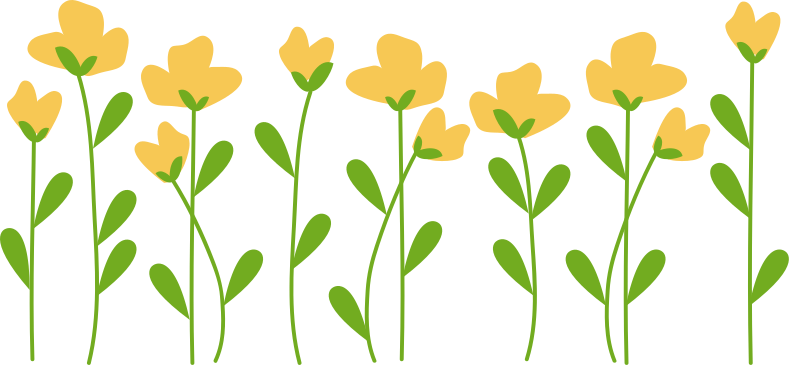 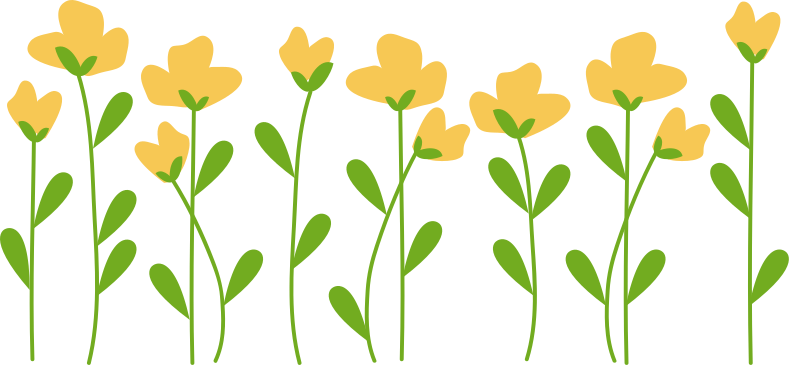